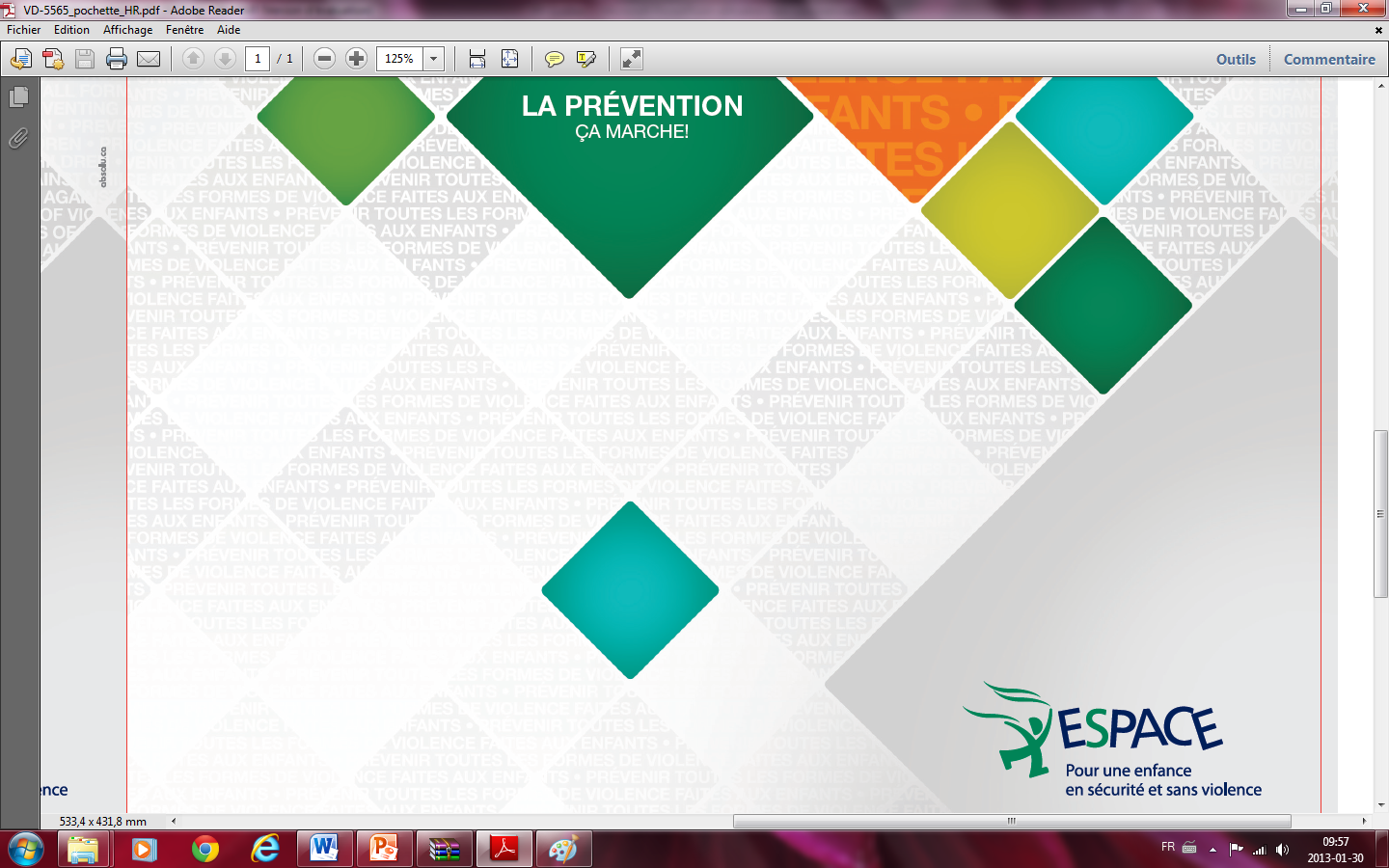 Reproduction interdite 
sans autorisation
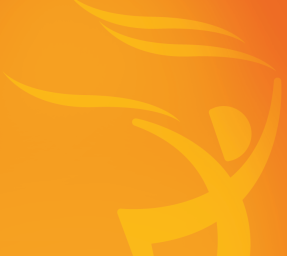 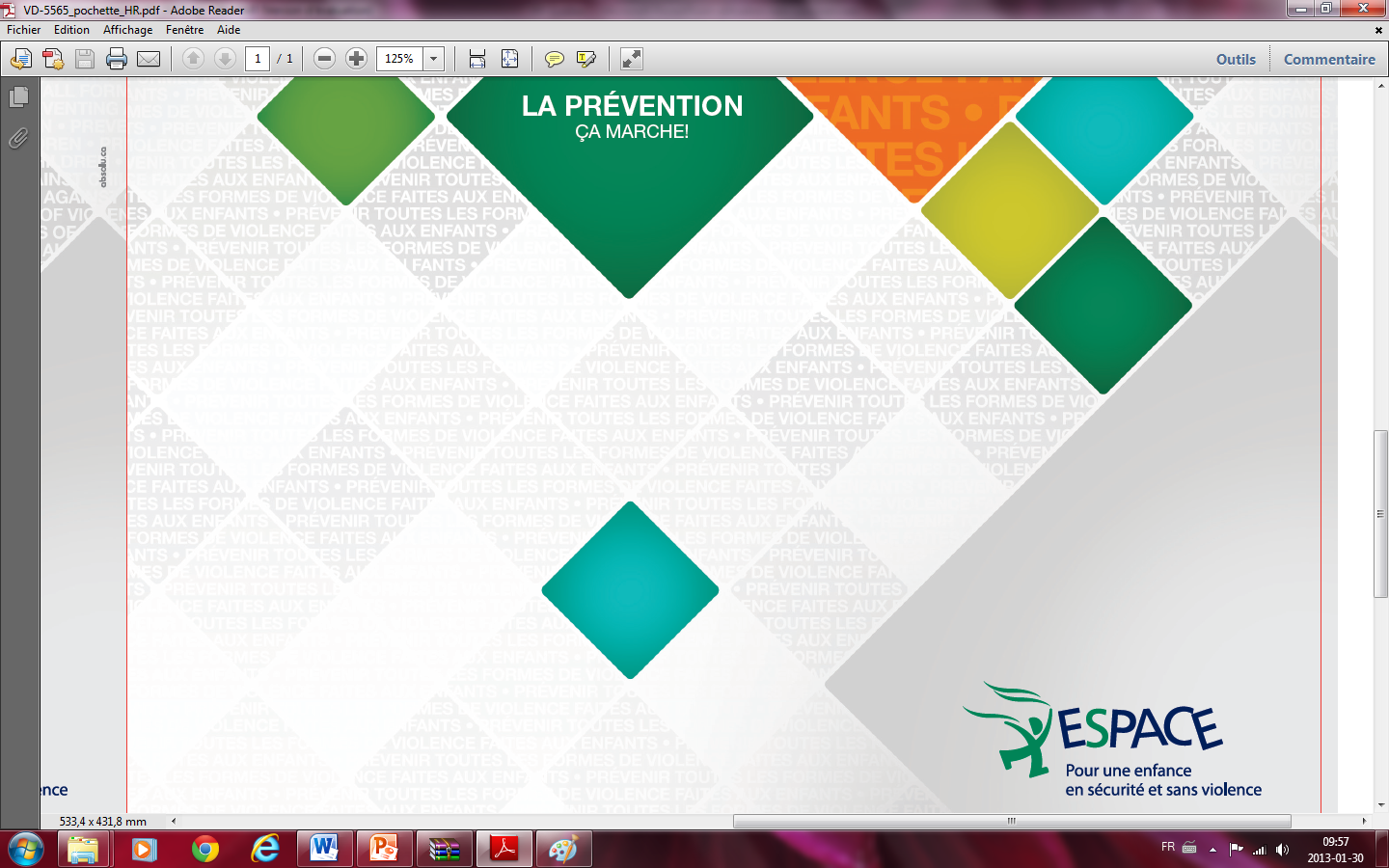 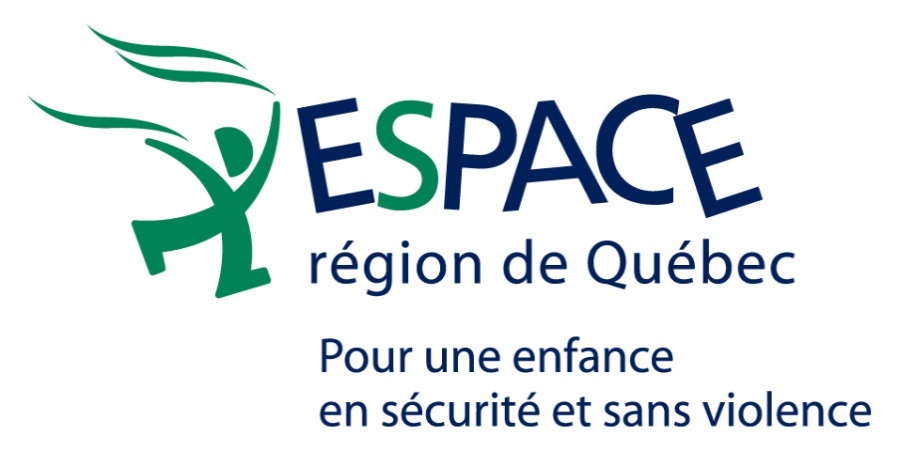 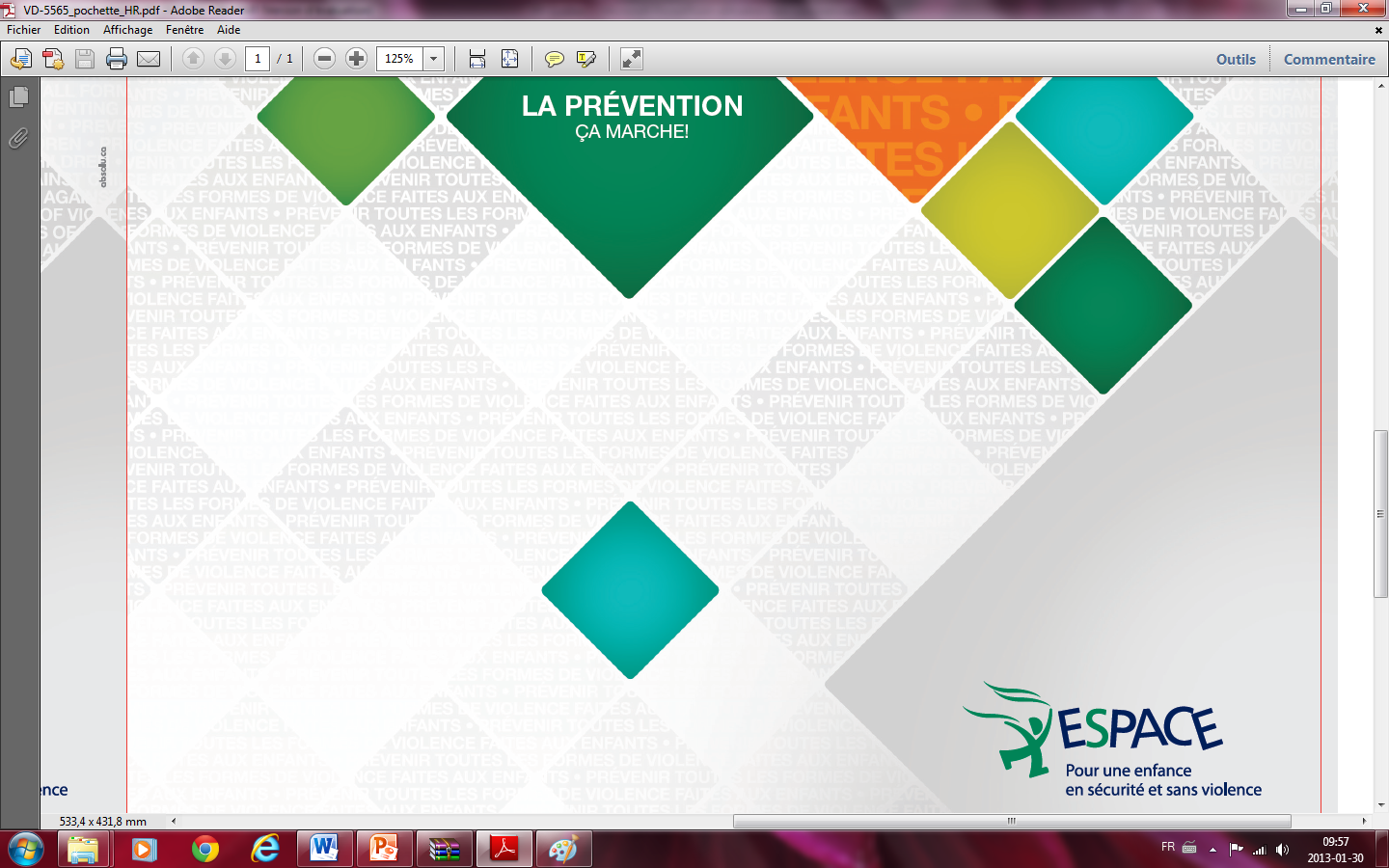 MILIEU SCOLAIRE
ATELIER 
DESTINÉ AUX 
       PARENTS
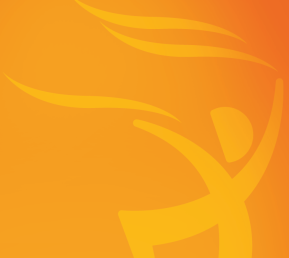 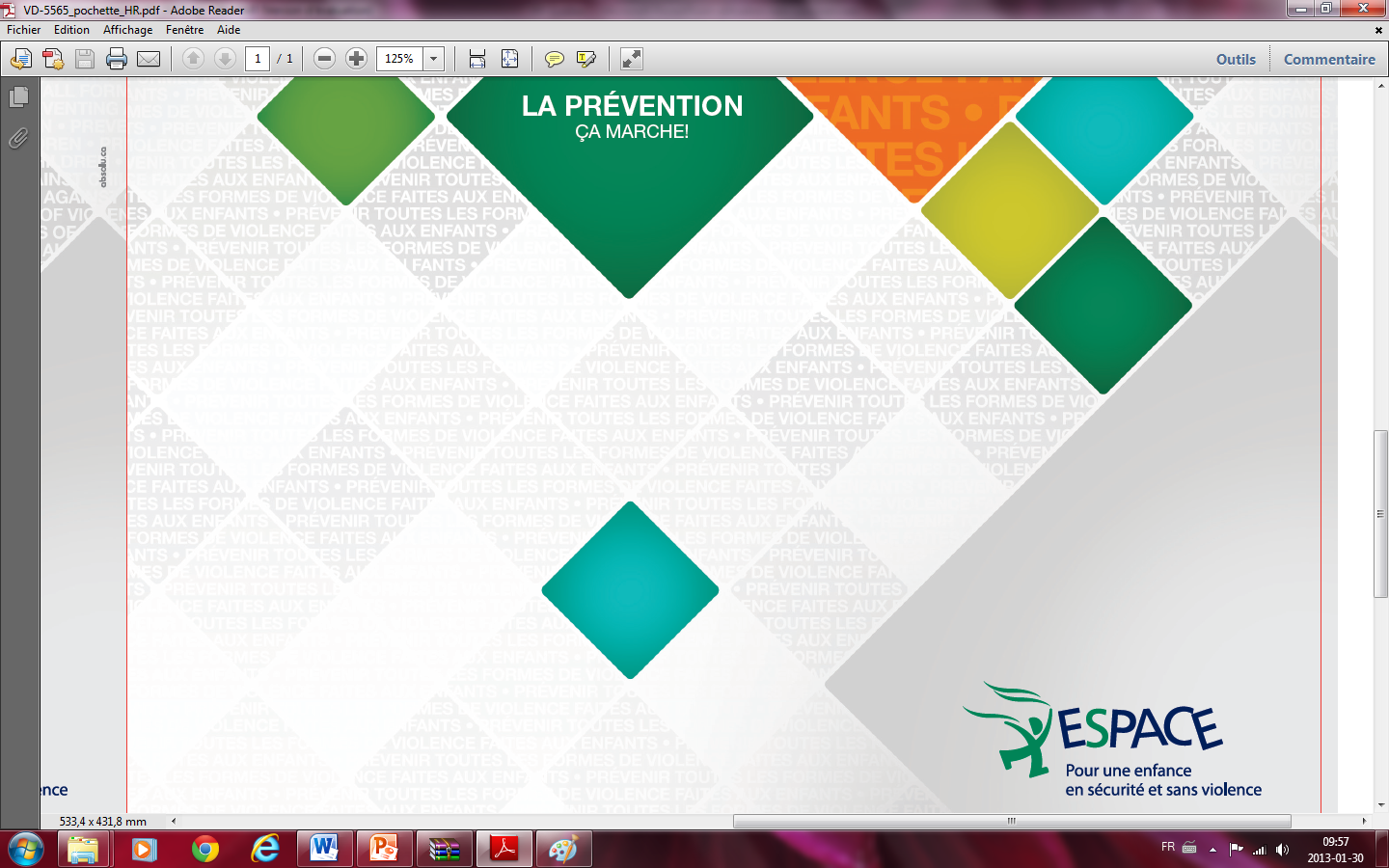 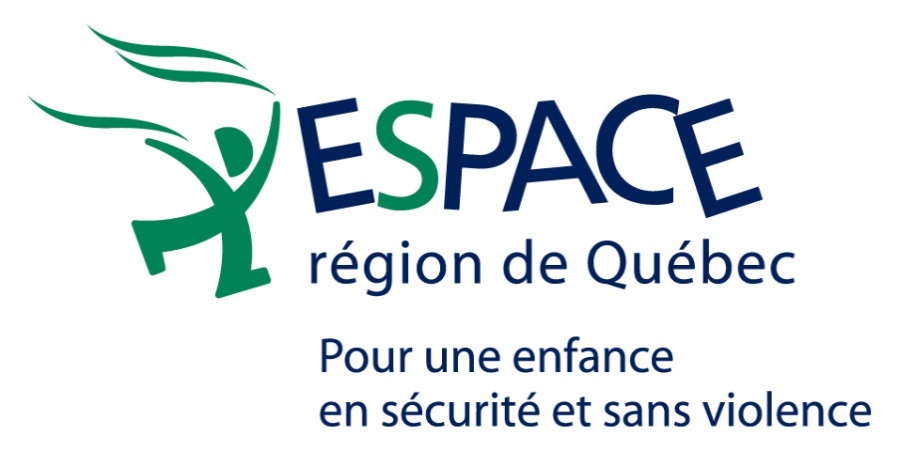 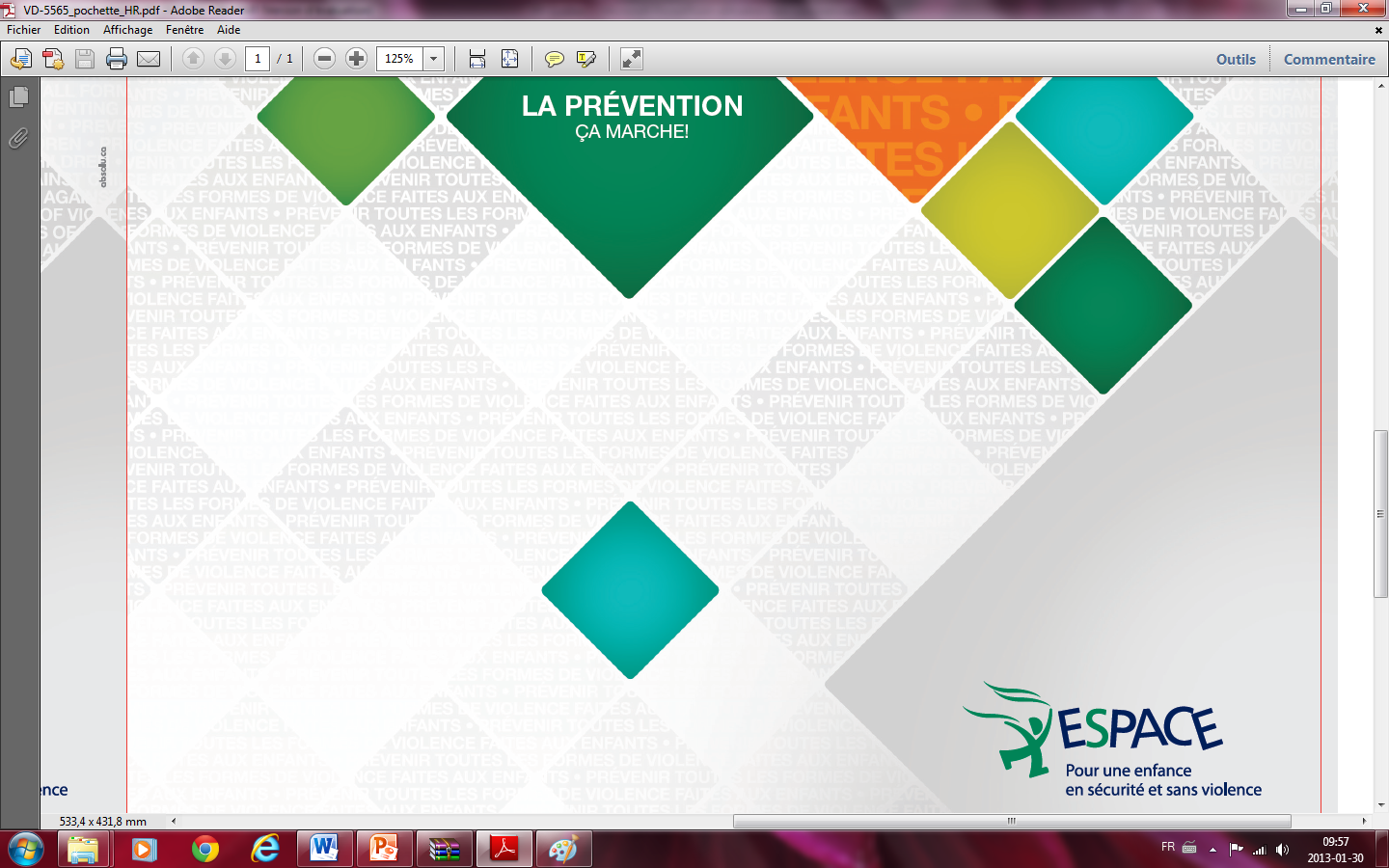 ACCUEIL ET PRÉSENTATION
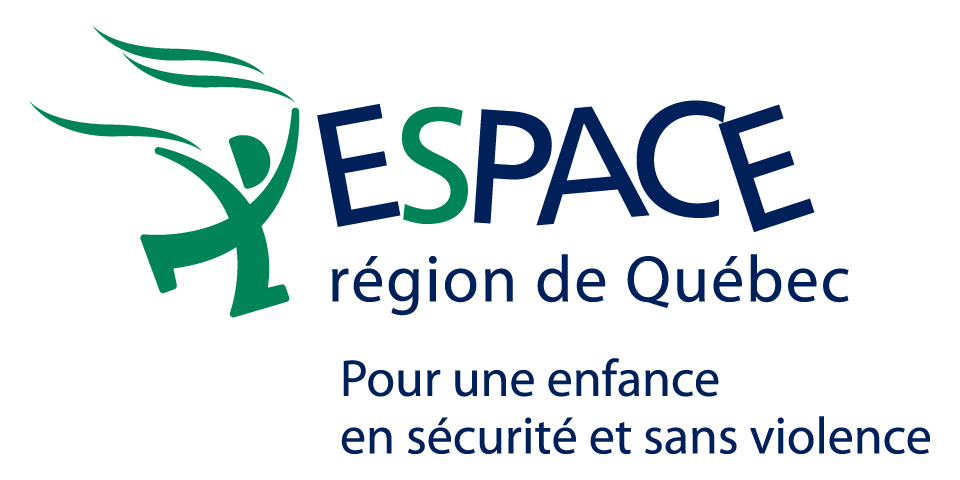 Depuis 
1991
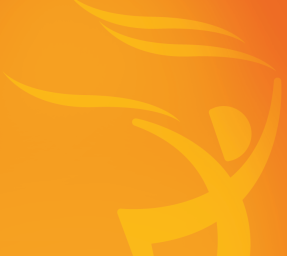 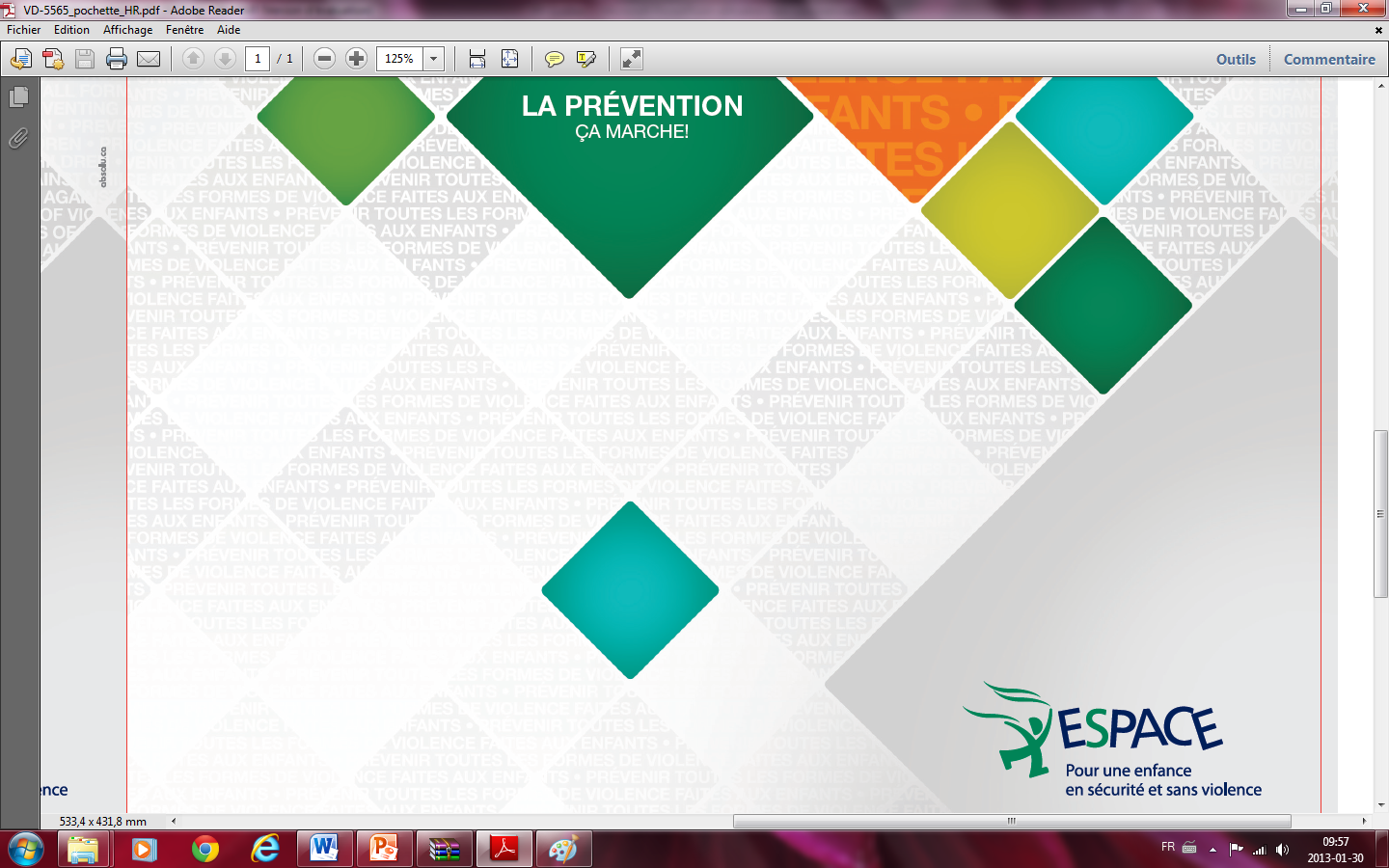 Prévenir toutes les formes de violence faite aux enfants.
Personnel
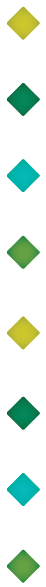 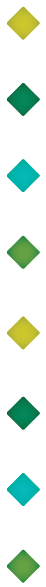 3 volets
Parents
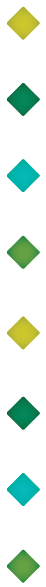 Enfants
1
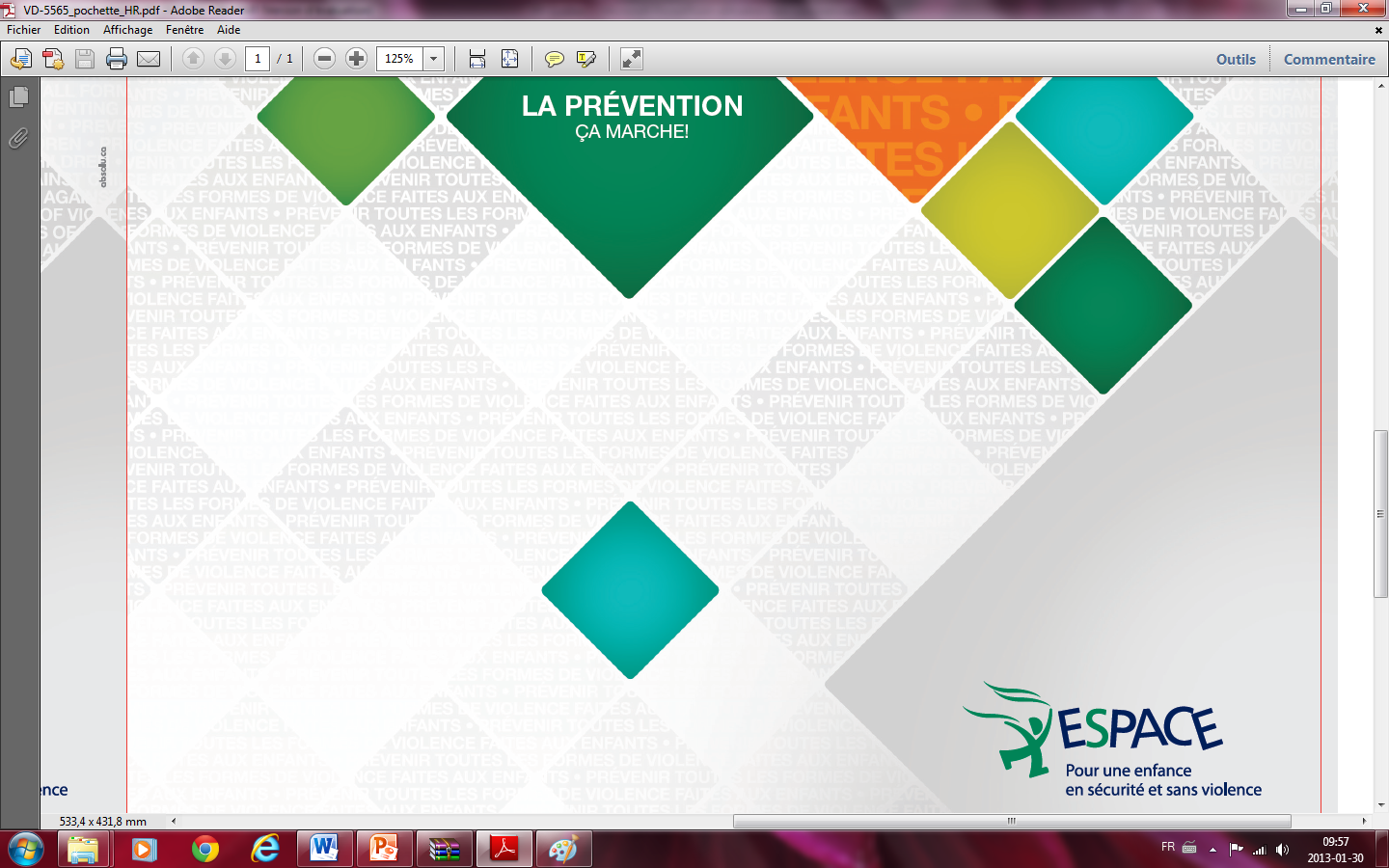 ACCUEIL ET PRÉSENTATION
Objectifs
Outiller les adultes et les enfants à savoir reconnaître la violence.
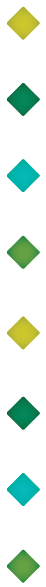 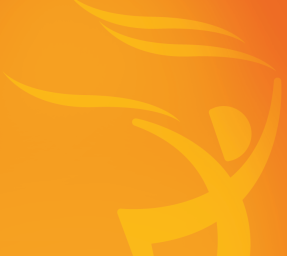 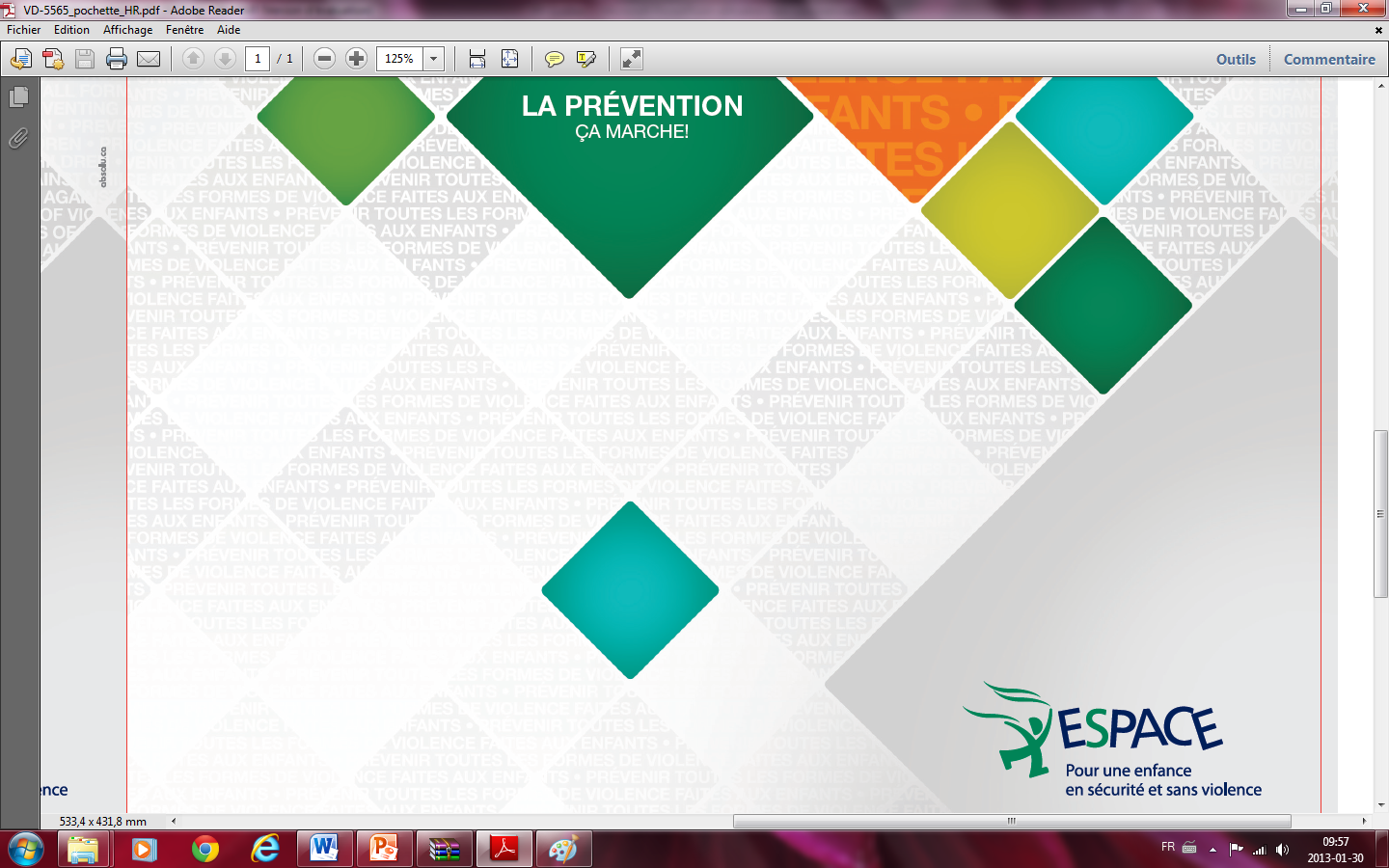 Donner des moyens concrets pour y faire face.
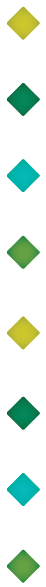 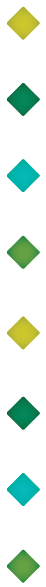 Développer un réseau d’entraide.
2
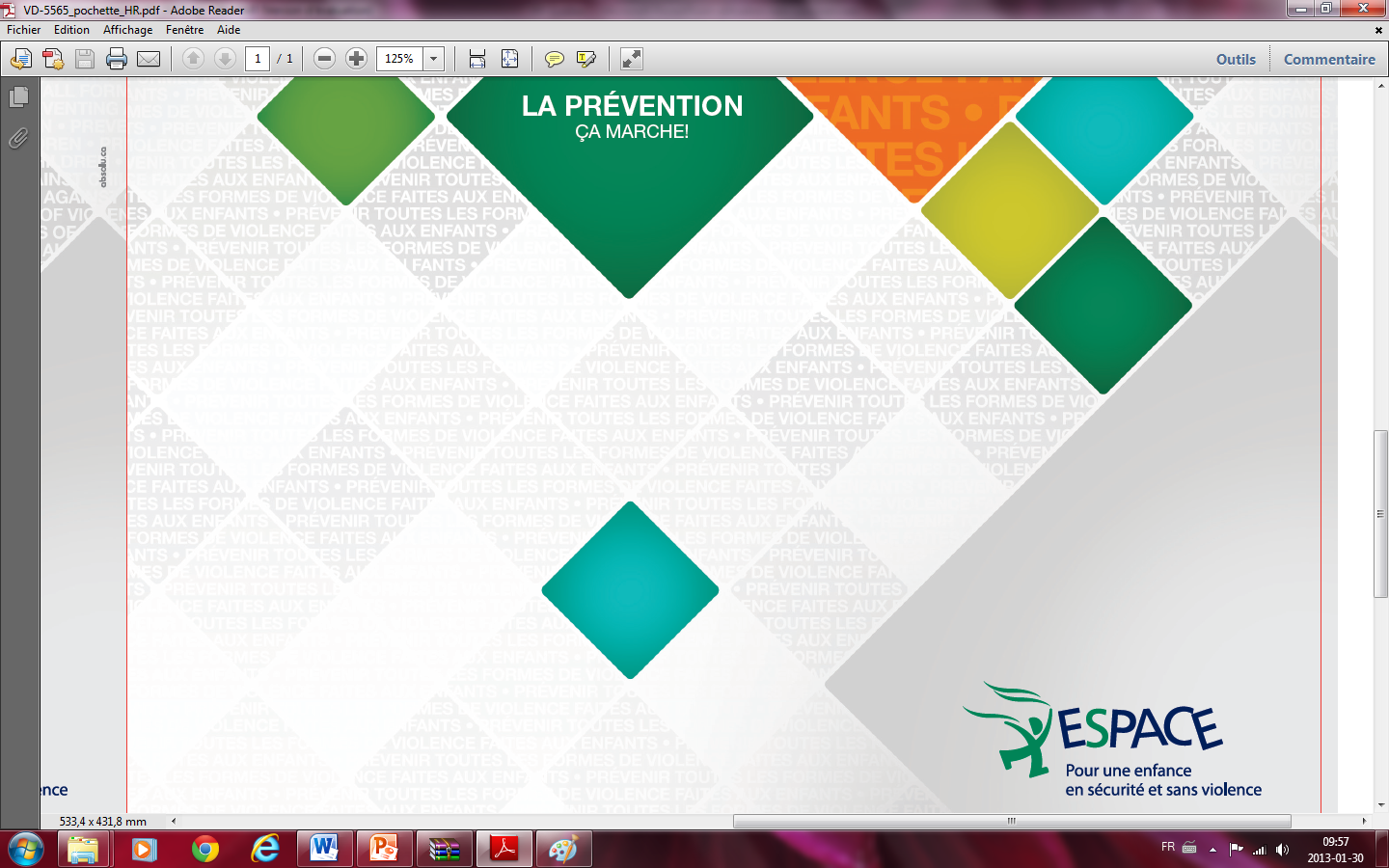 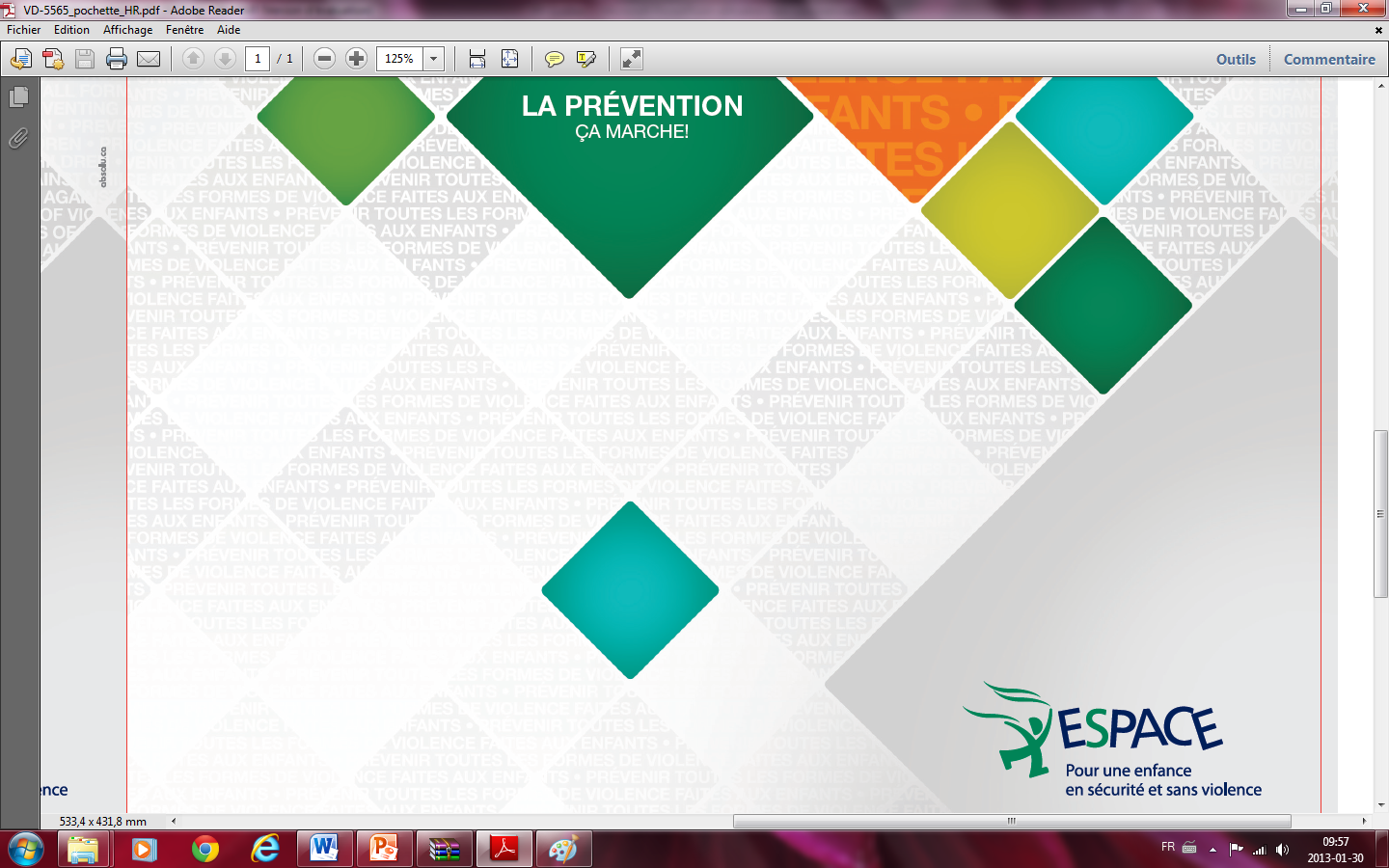 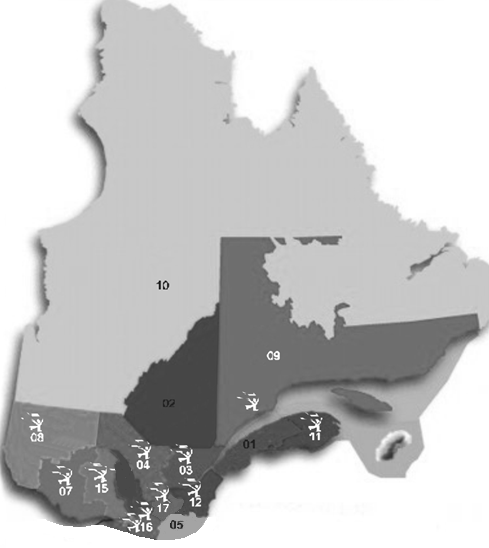 ACCUEIL ET PRÉSENTATION
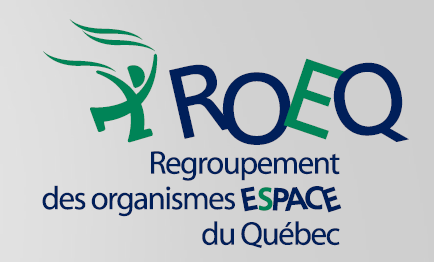 10 organismes 
au Québec
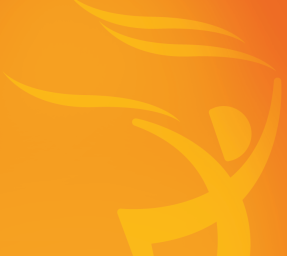 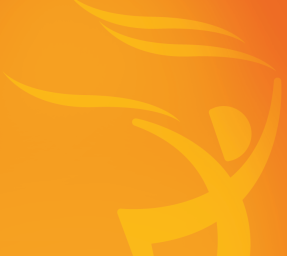 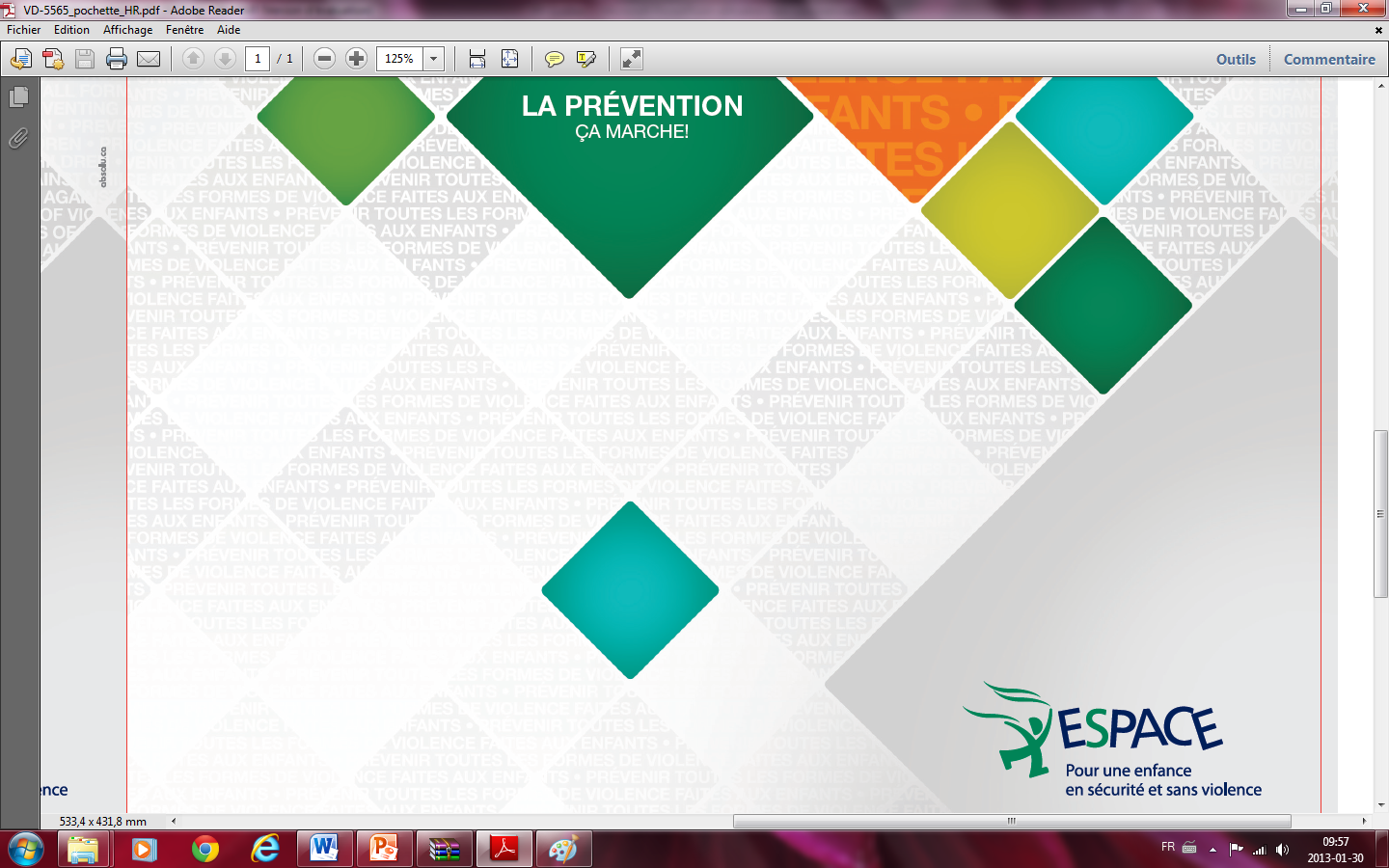 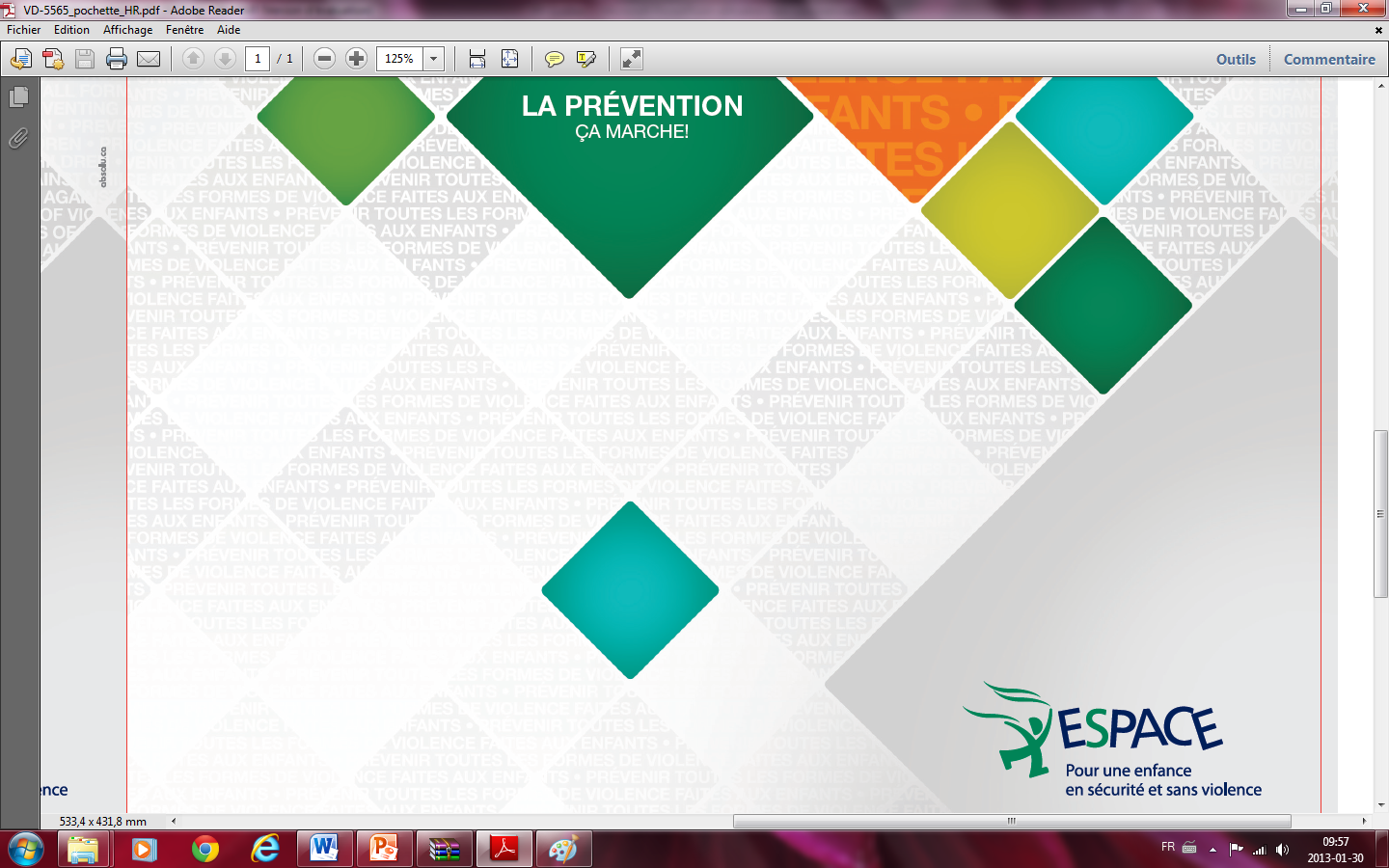 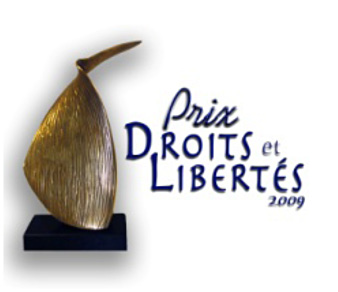 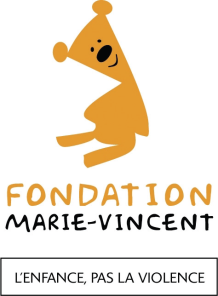 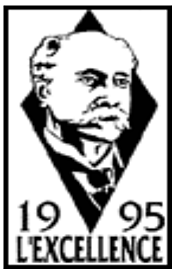 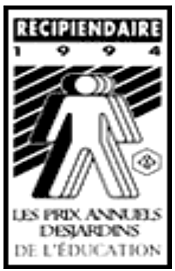 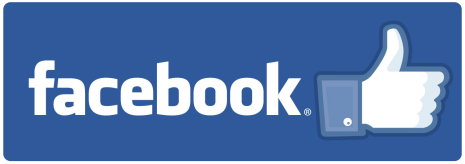 www.espacesansviolence.org
3
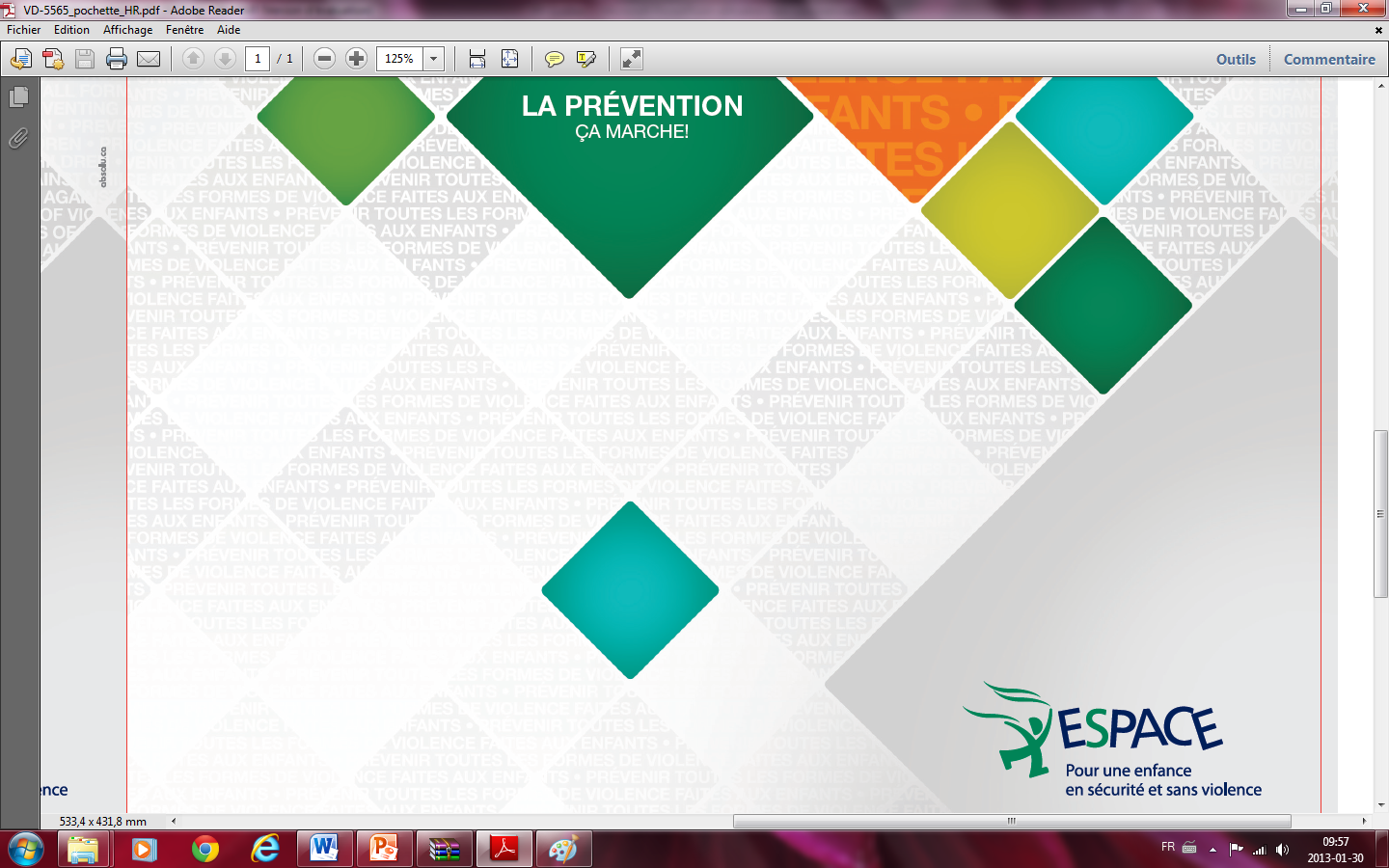 ACCUEIL ET PRÉSENTATION
Présentation des documents
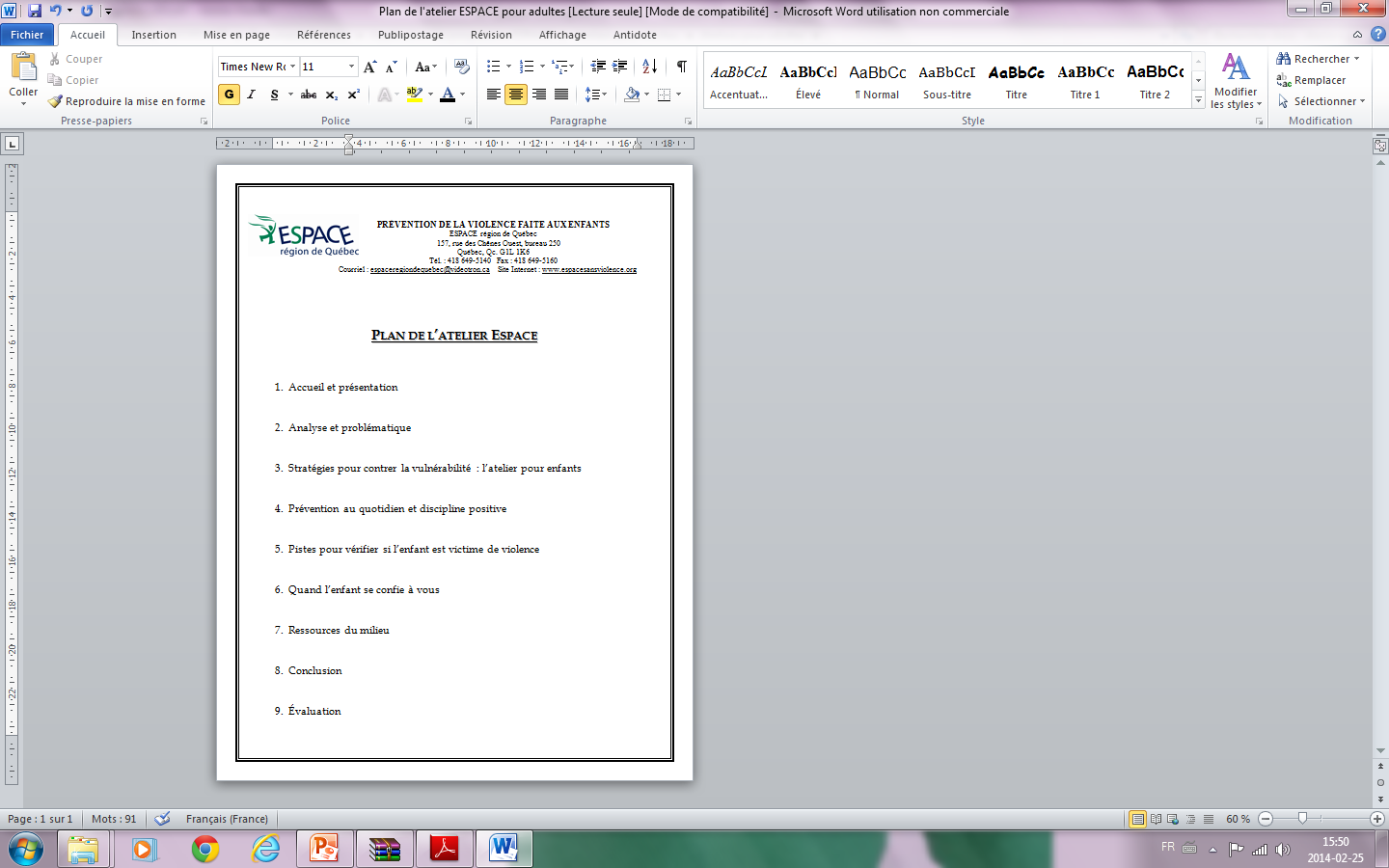 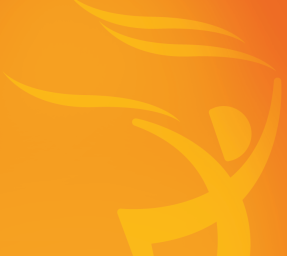 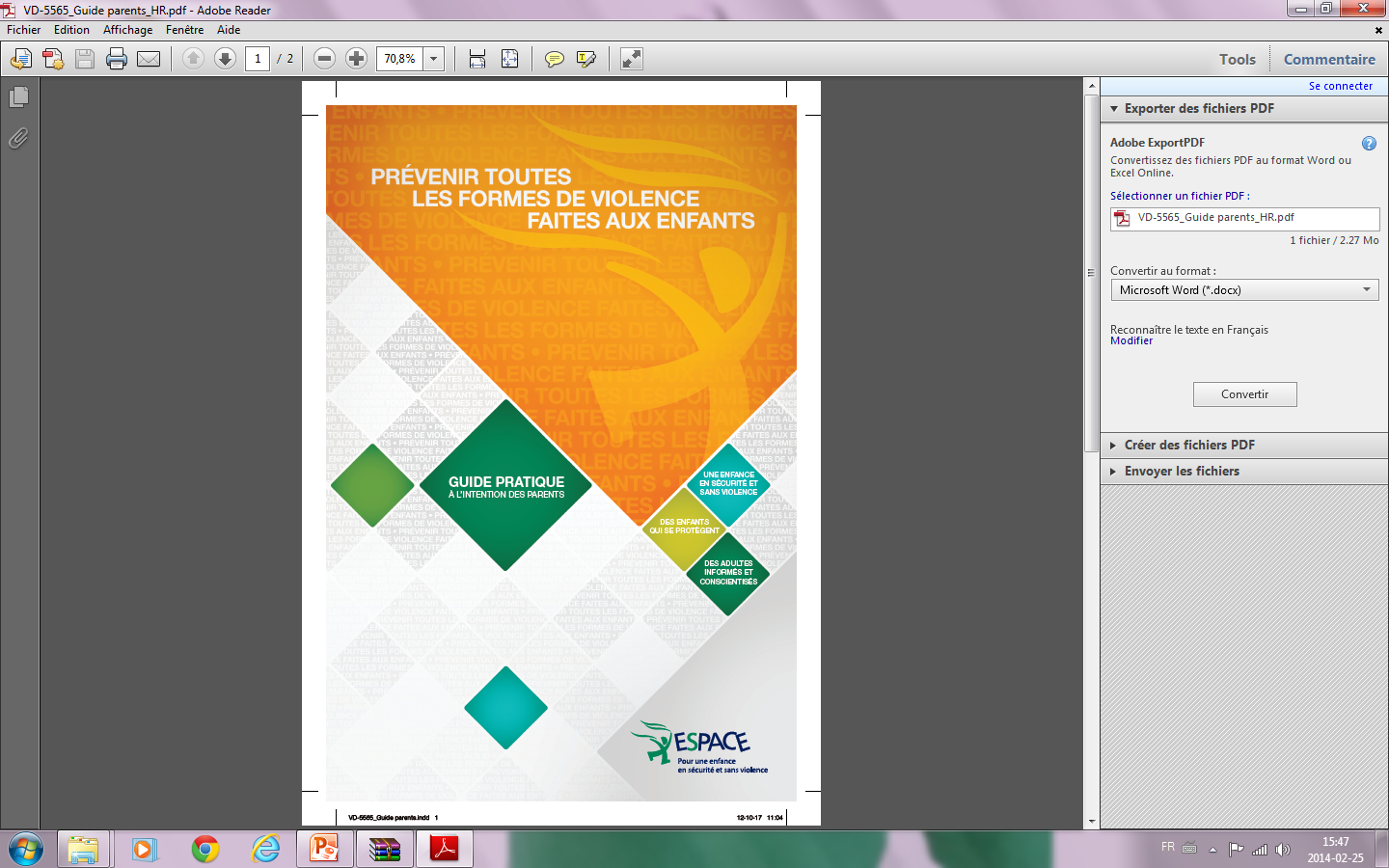 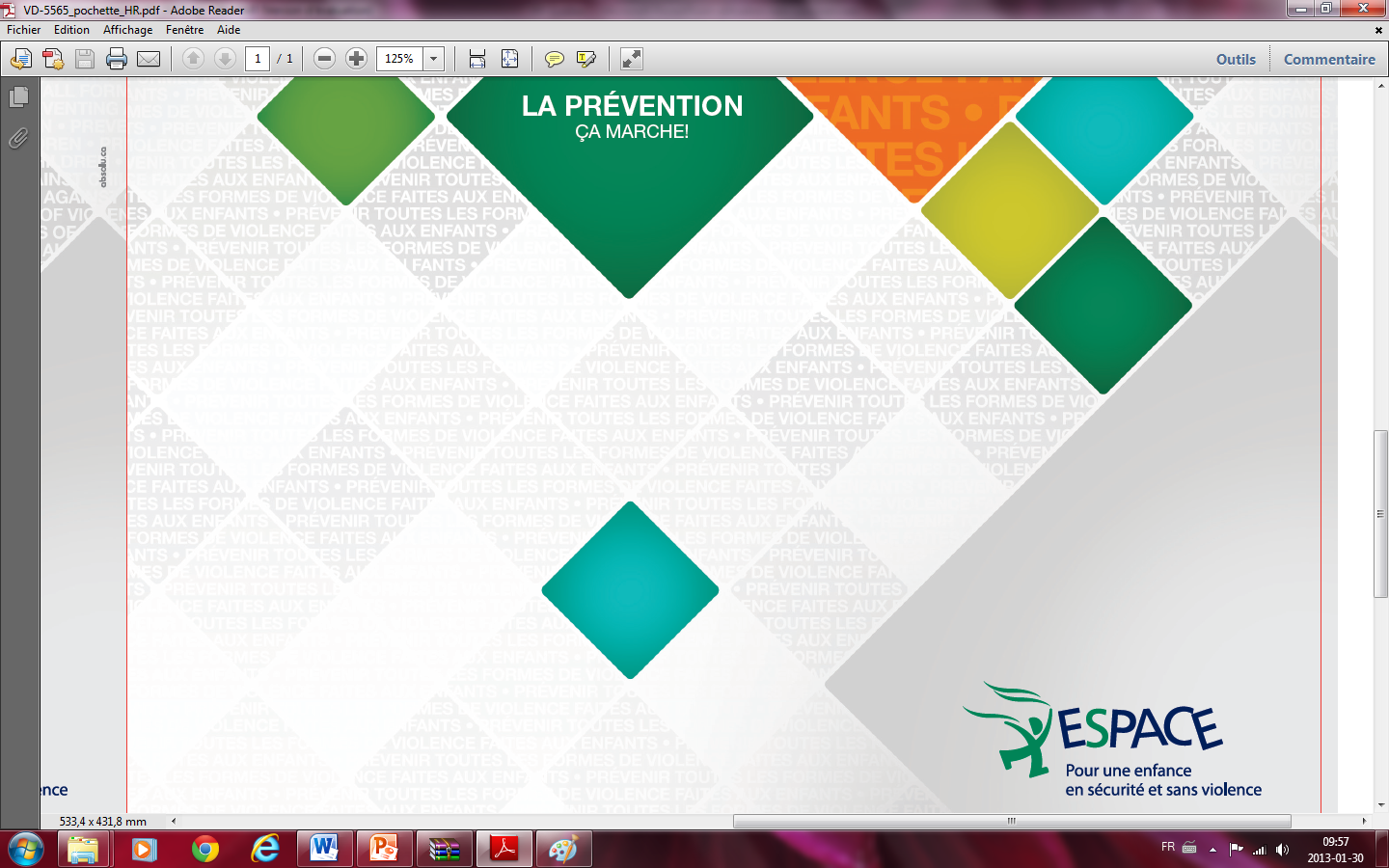 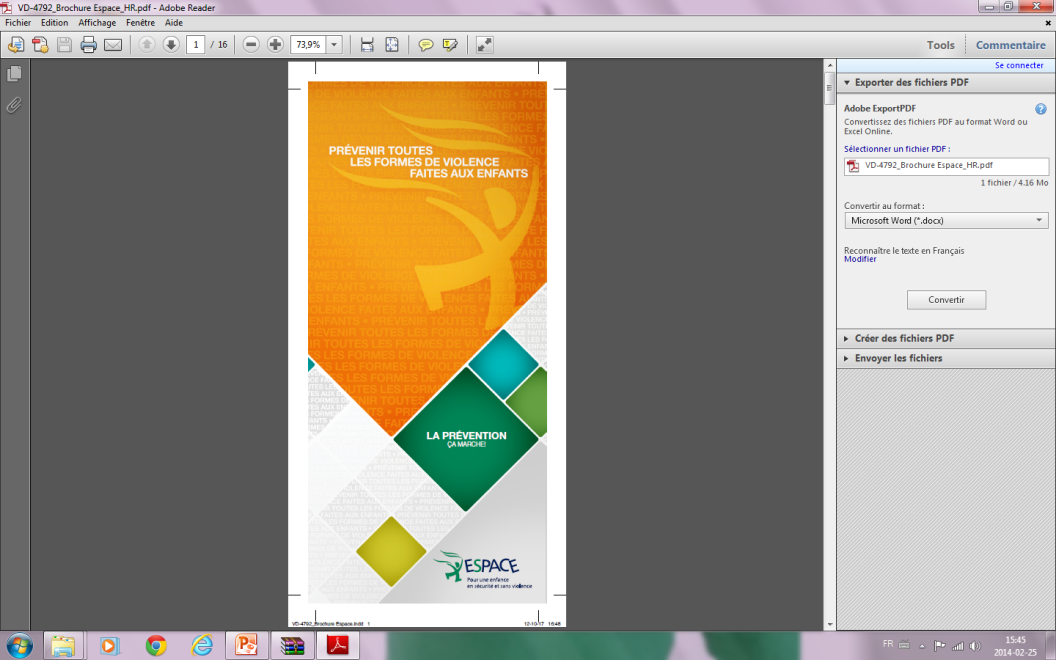 Pochette
4
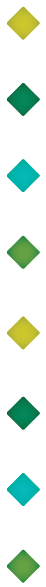 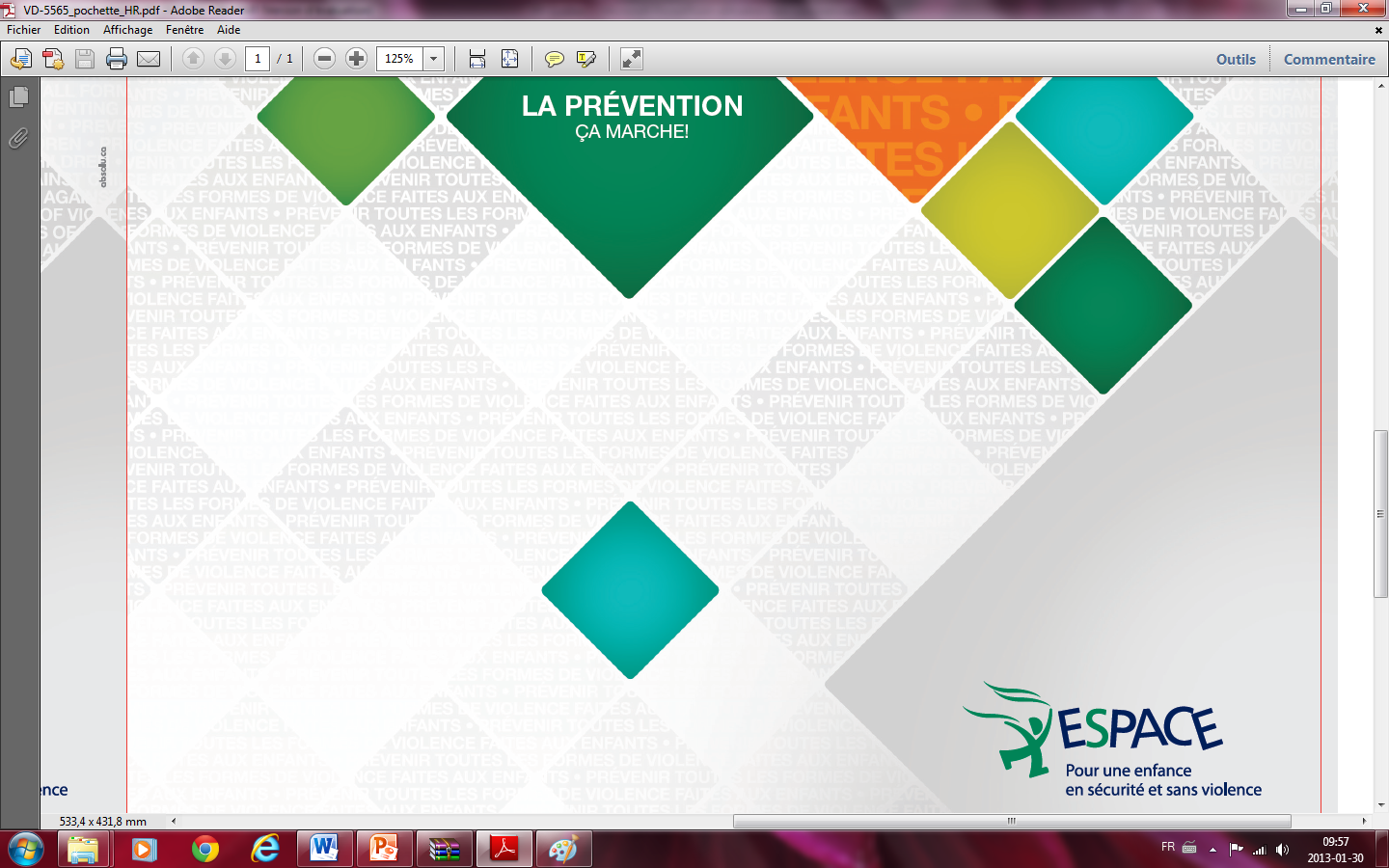 ANALYSE ET PROBLÉMATIQUE
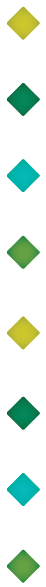 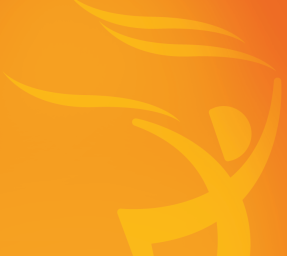 Tempête d’idées
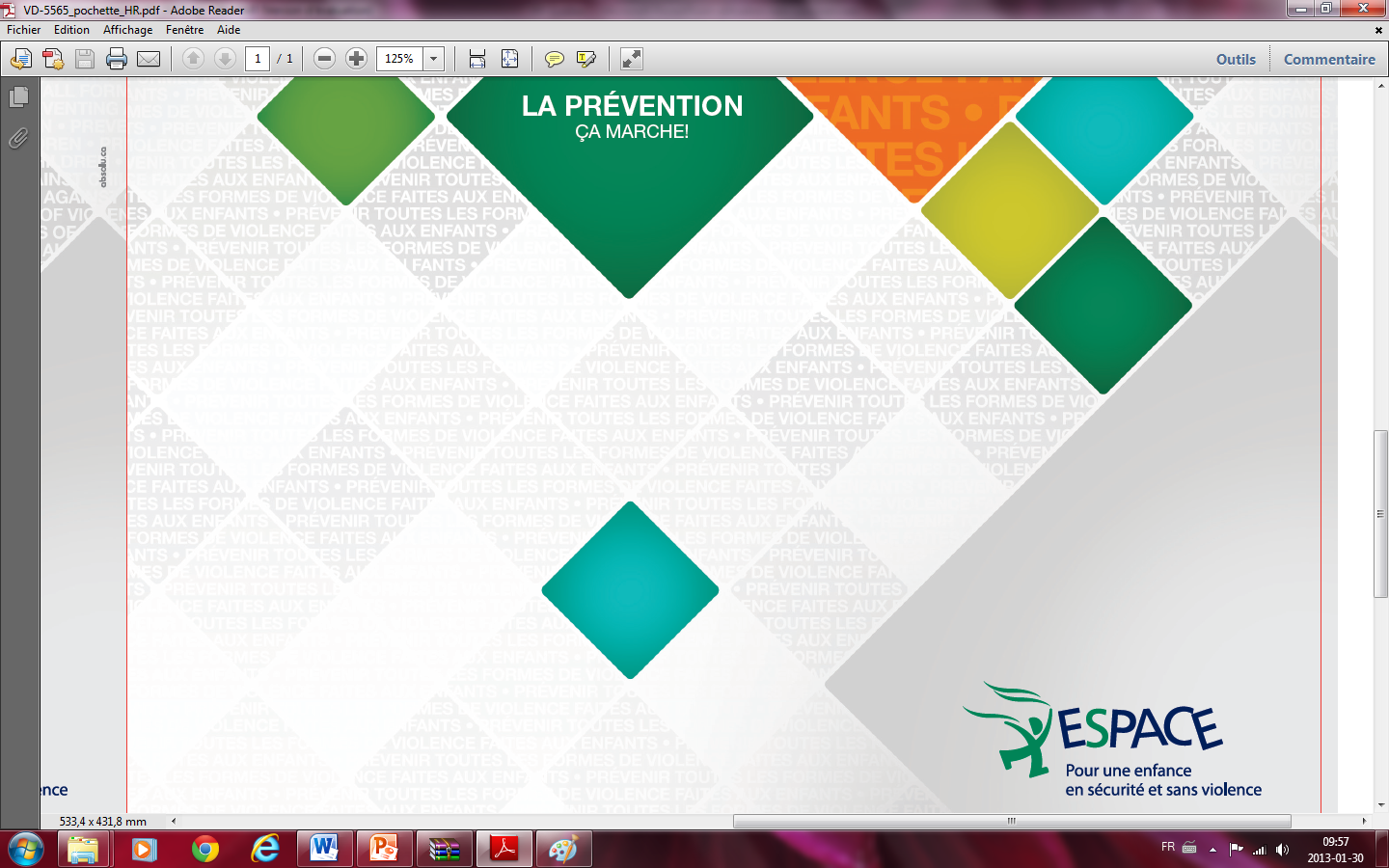 « Abus de pouvoir »
5
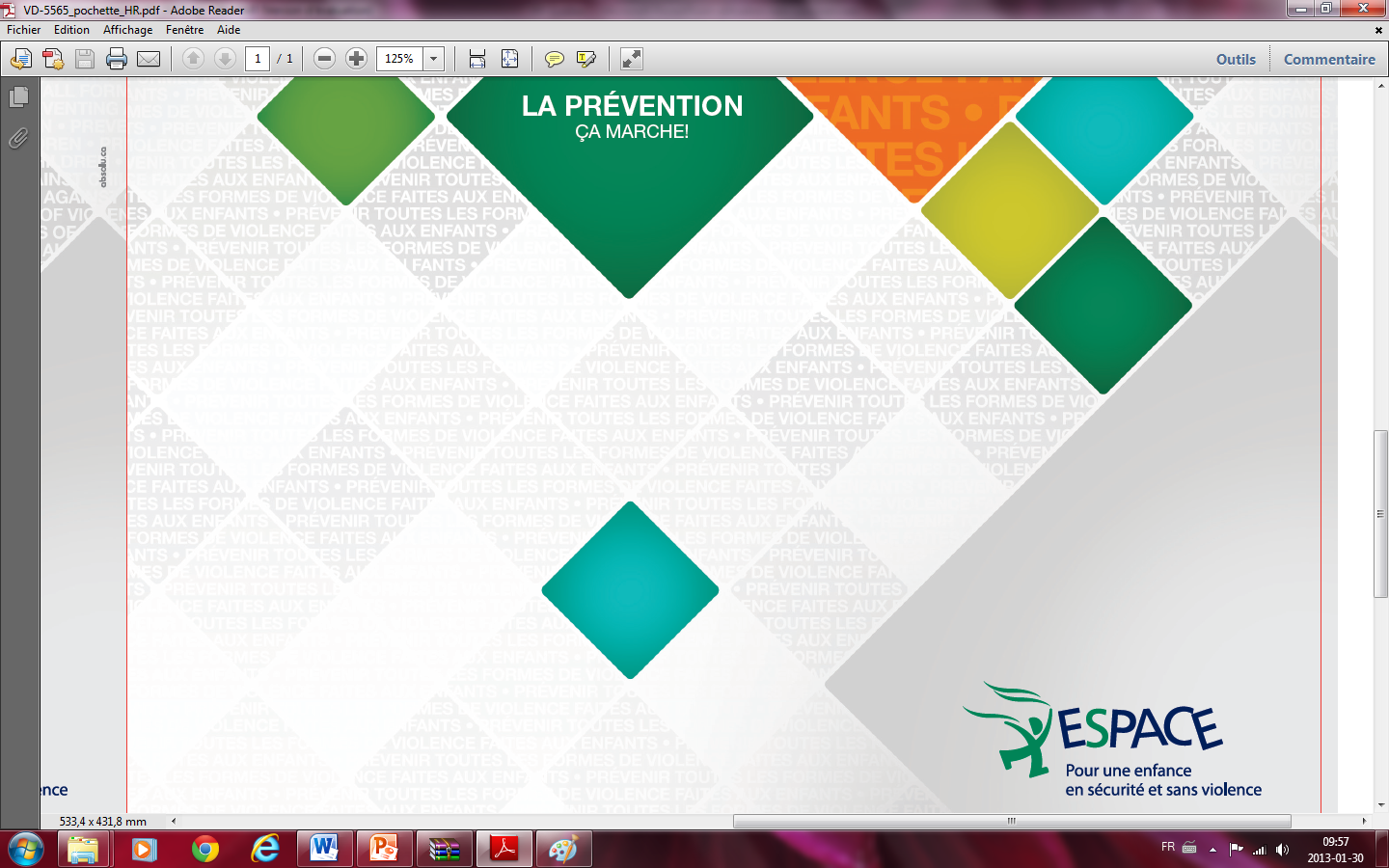 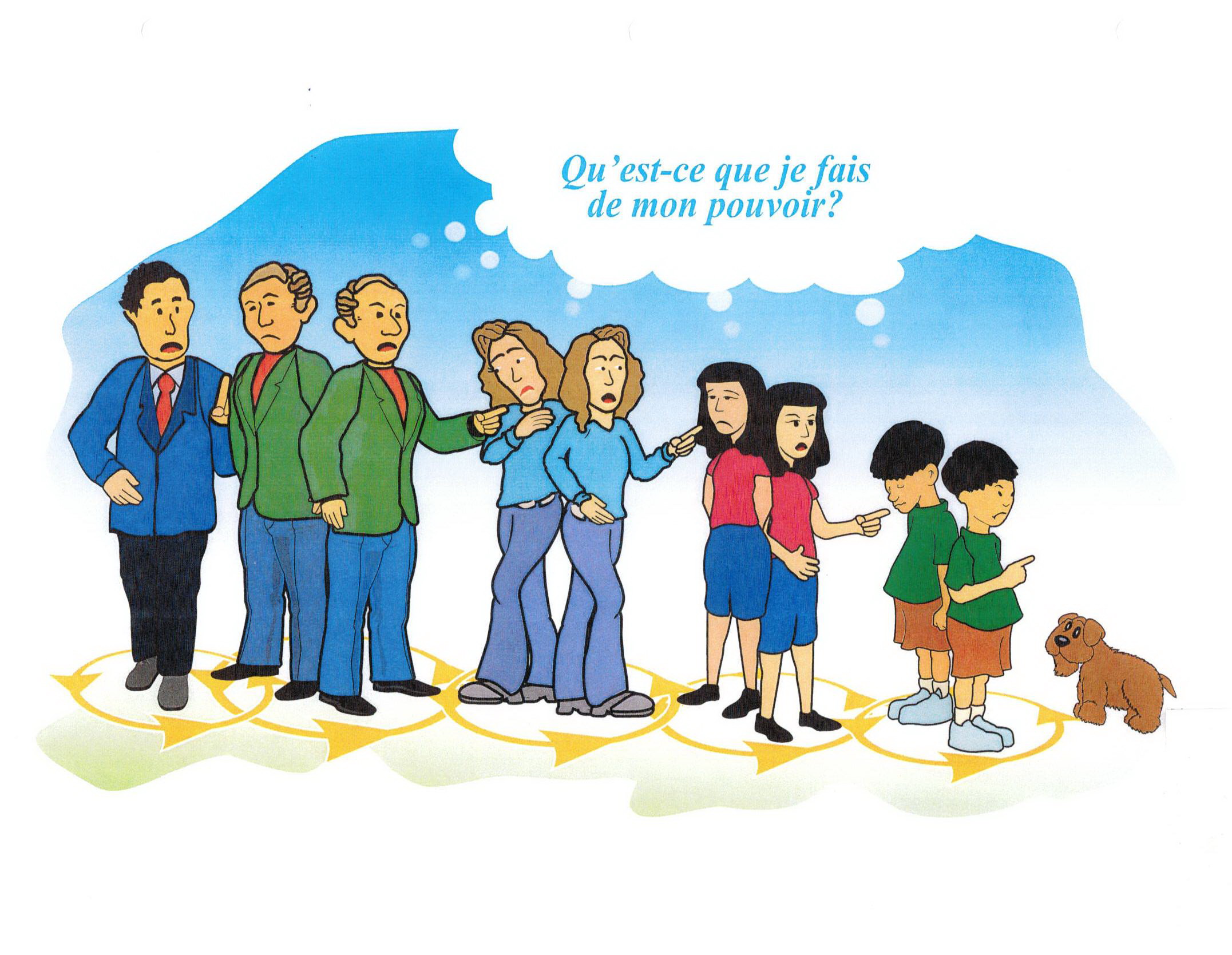 ANALYSE ET PROBLÉMATIQUE
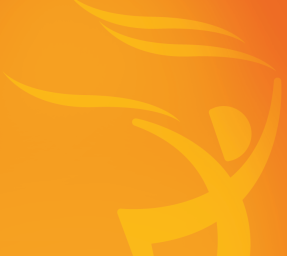 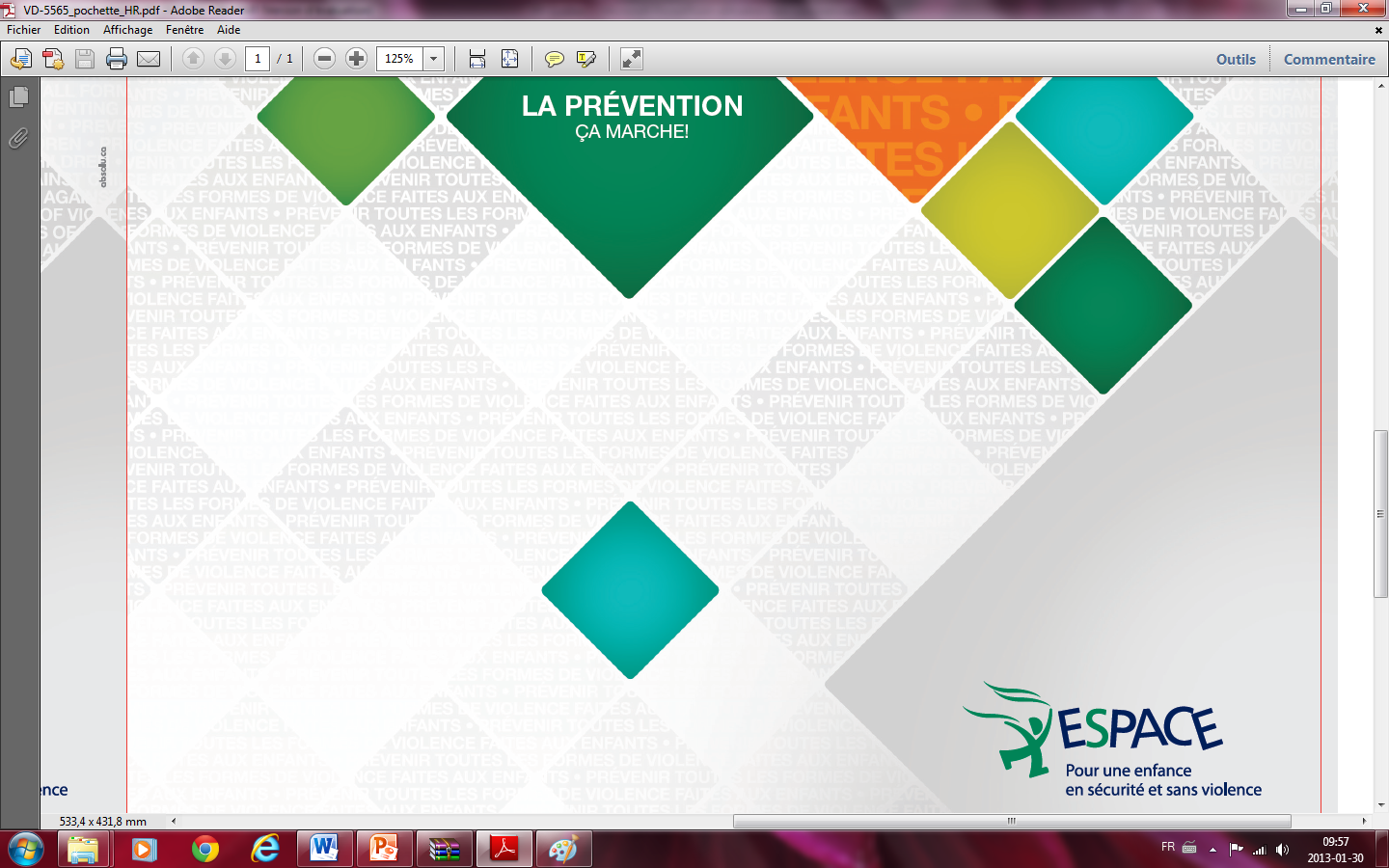 La violence faite aux enfants est l’expression d’un abus de pouvoir d’un adulte sur un enfant ou encore d’un enfant sur un autre plus vulnérable.
6
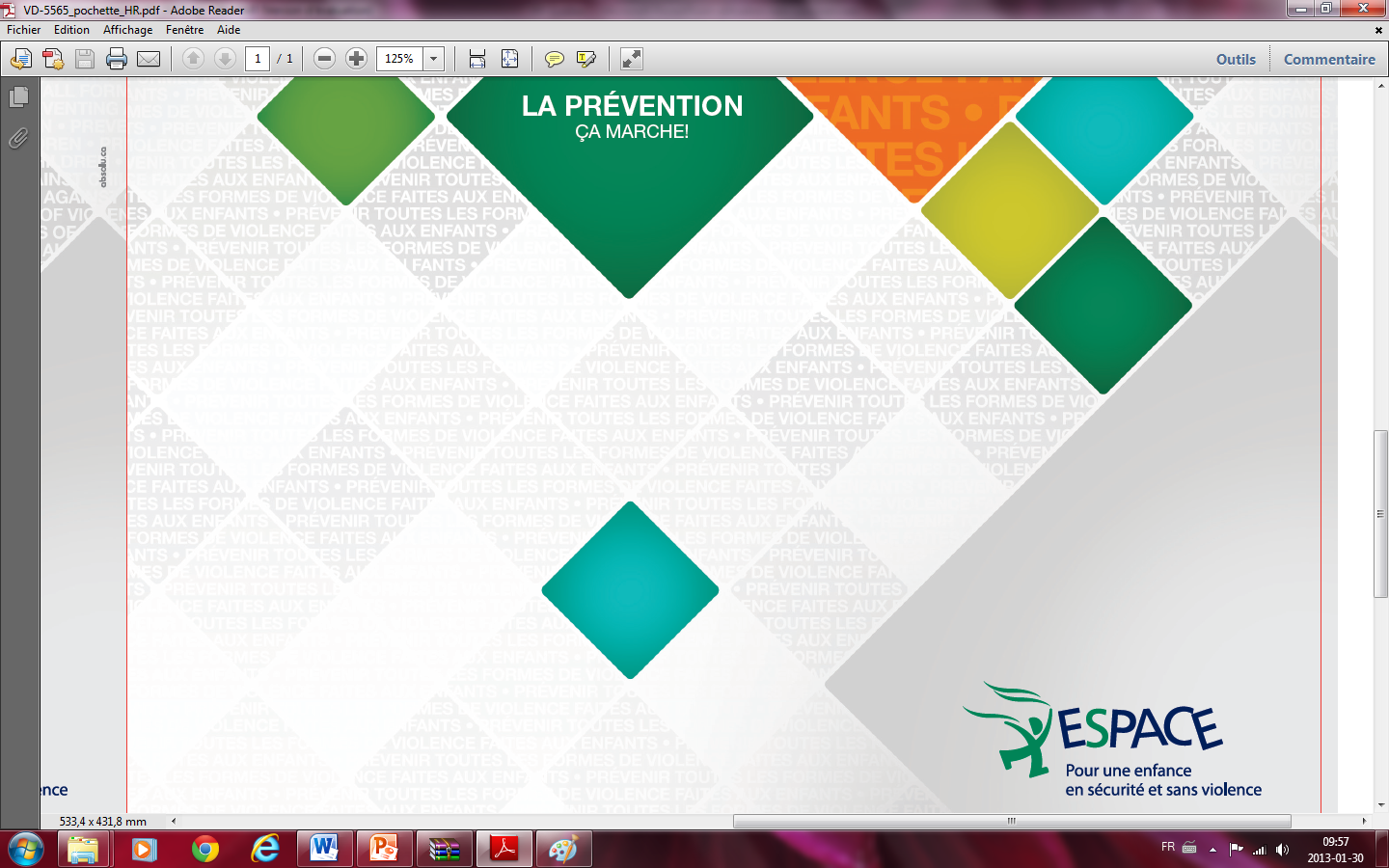 ANALYSE ET PROBLÉMATIQUE
Si un enfant vient de renverser son verre de jus…
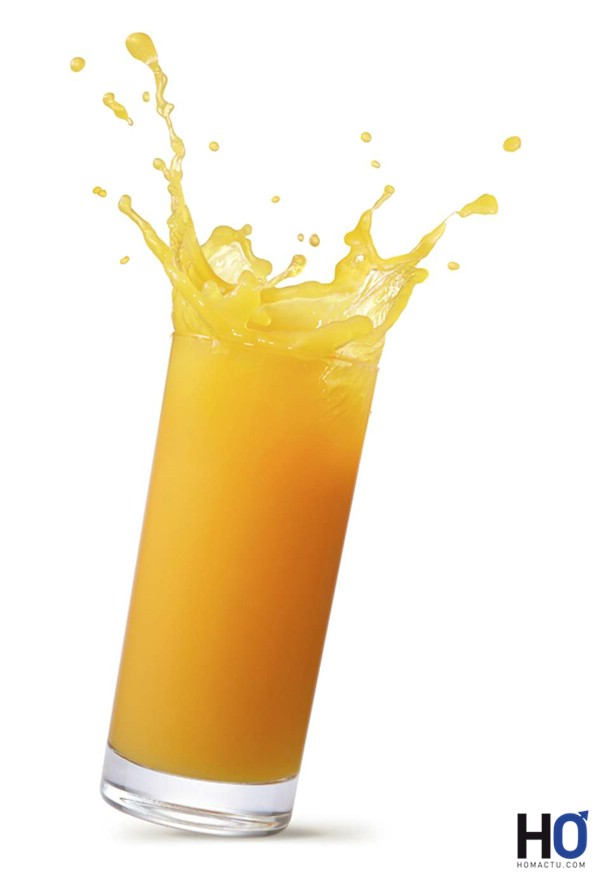 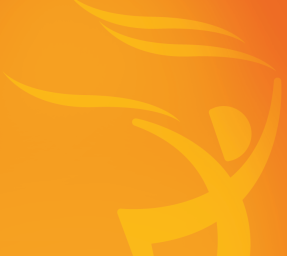 Et si c’était un adulte qui renversait son verre, est-ce que je me permettrais de réagir de la même façon…
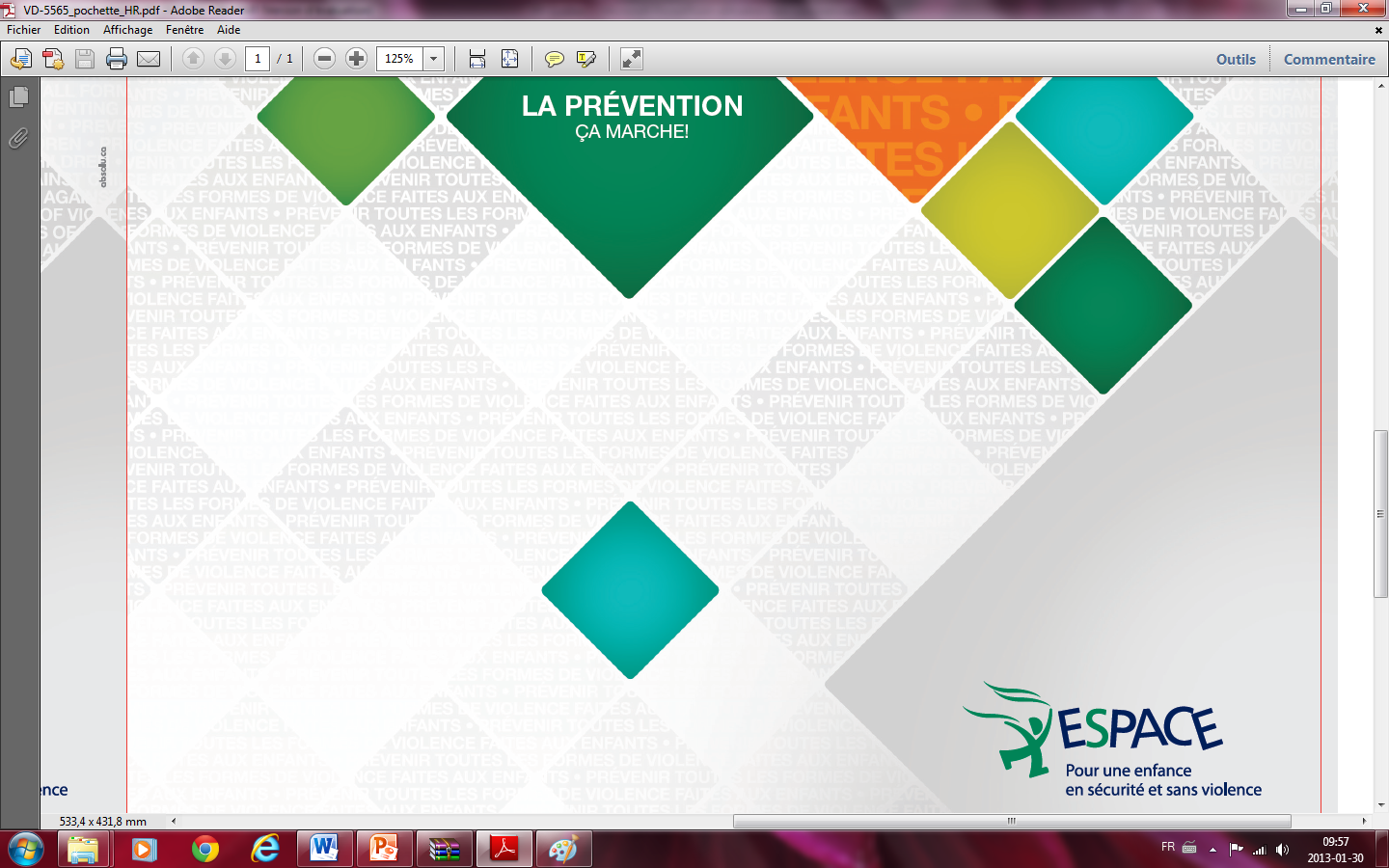 7
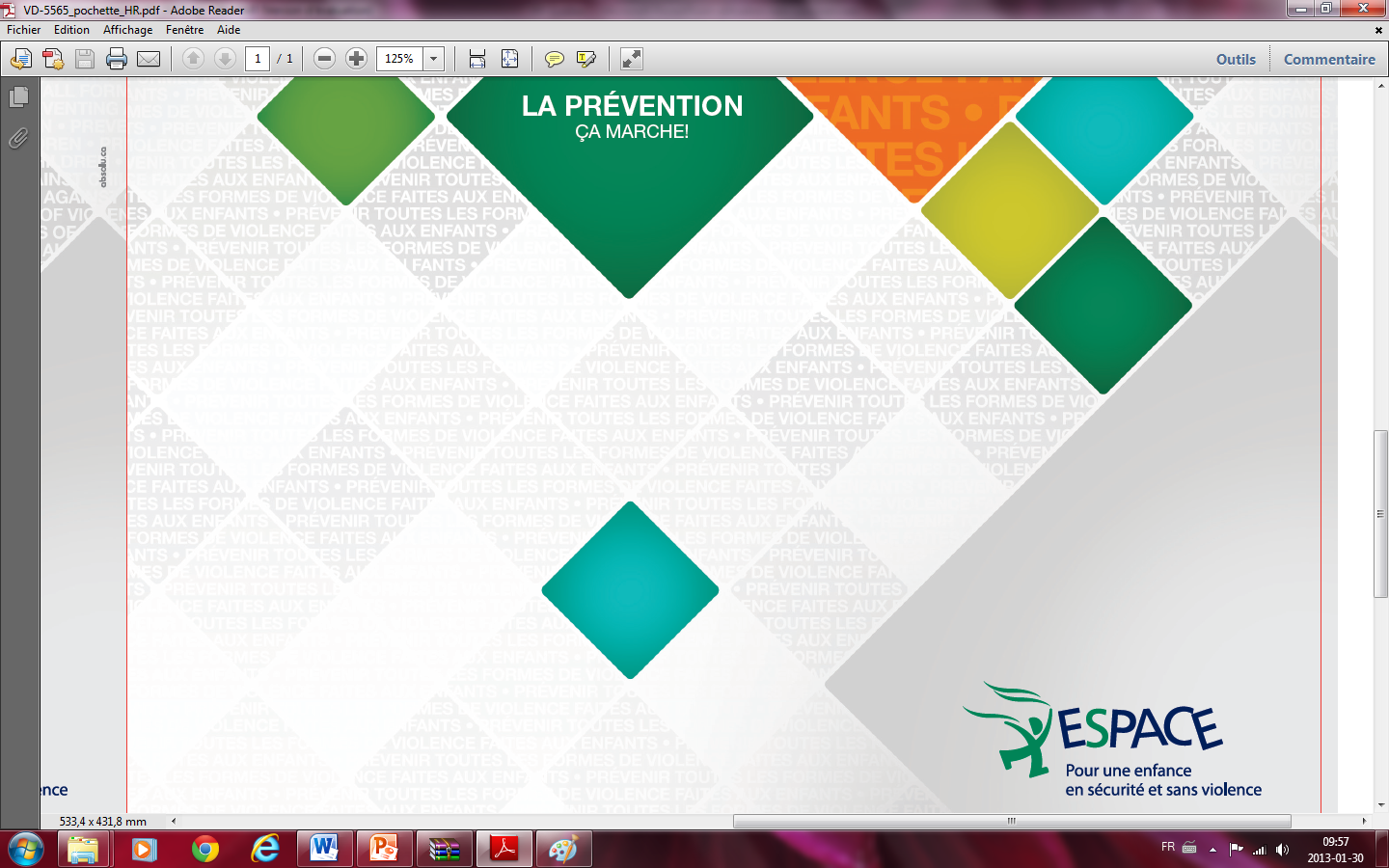 ANALYSE ET PROBLÉMATIQUE
Lorsque la situation me dépasse...
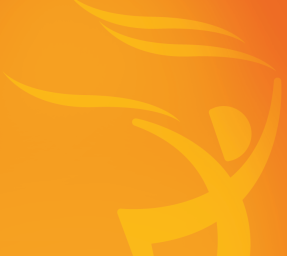 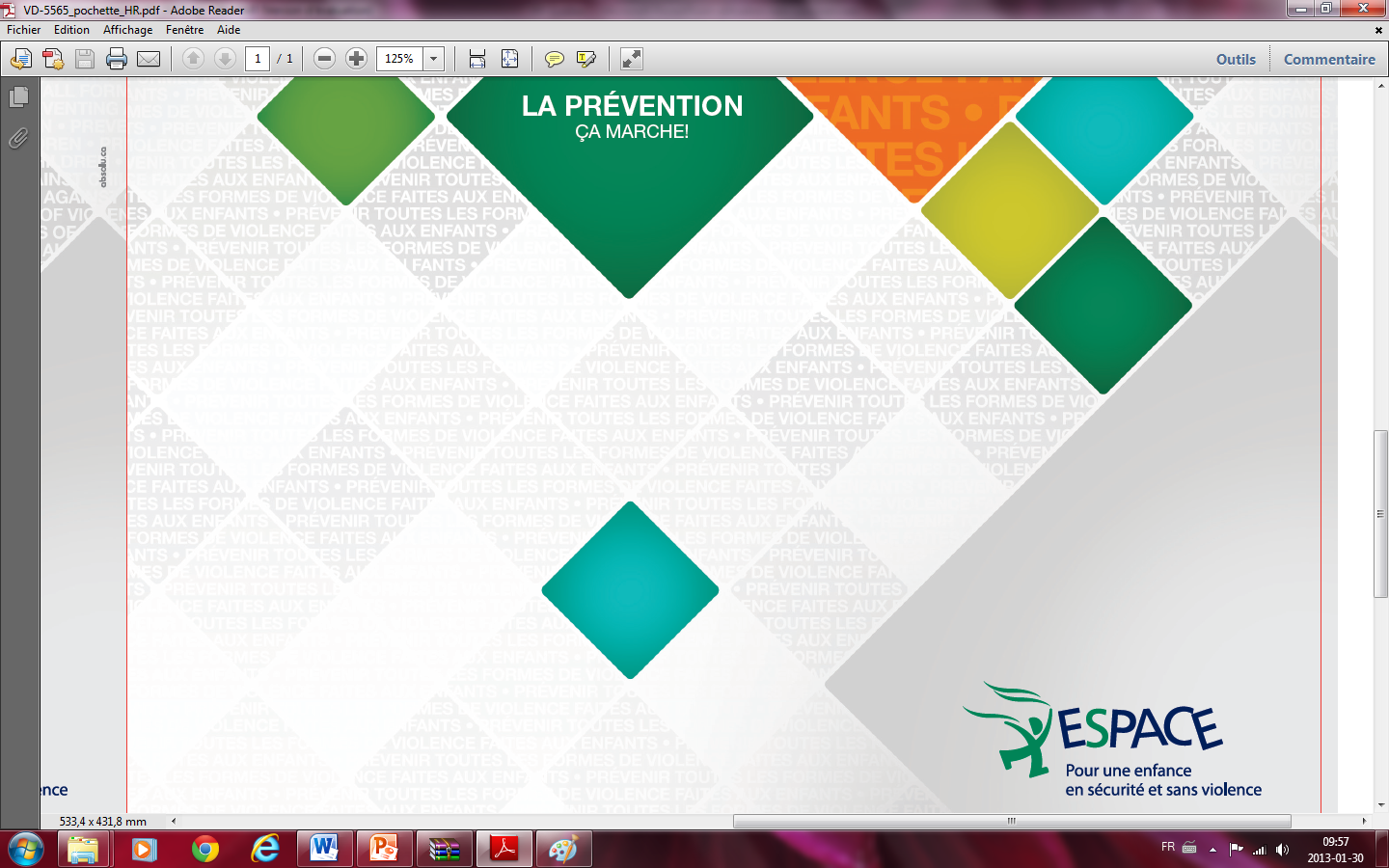 Reculer
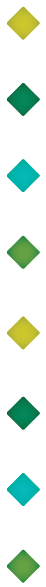 3R
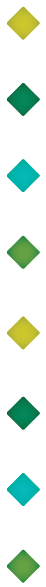 Respirer
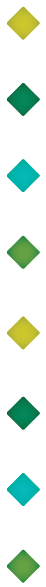 Réagir
Pochette
8
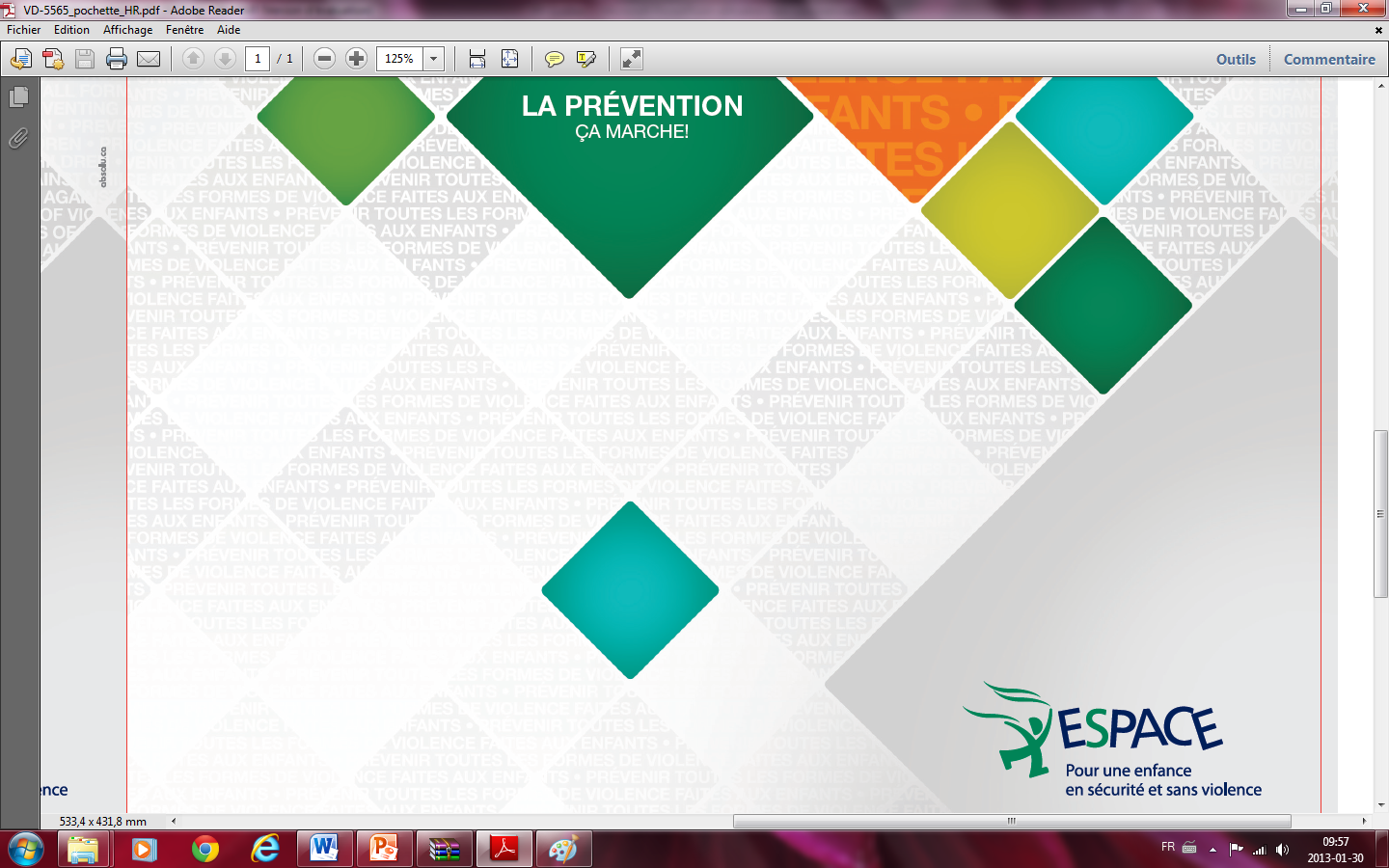 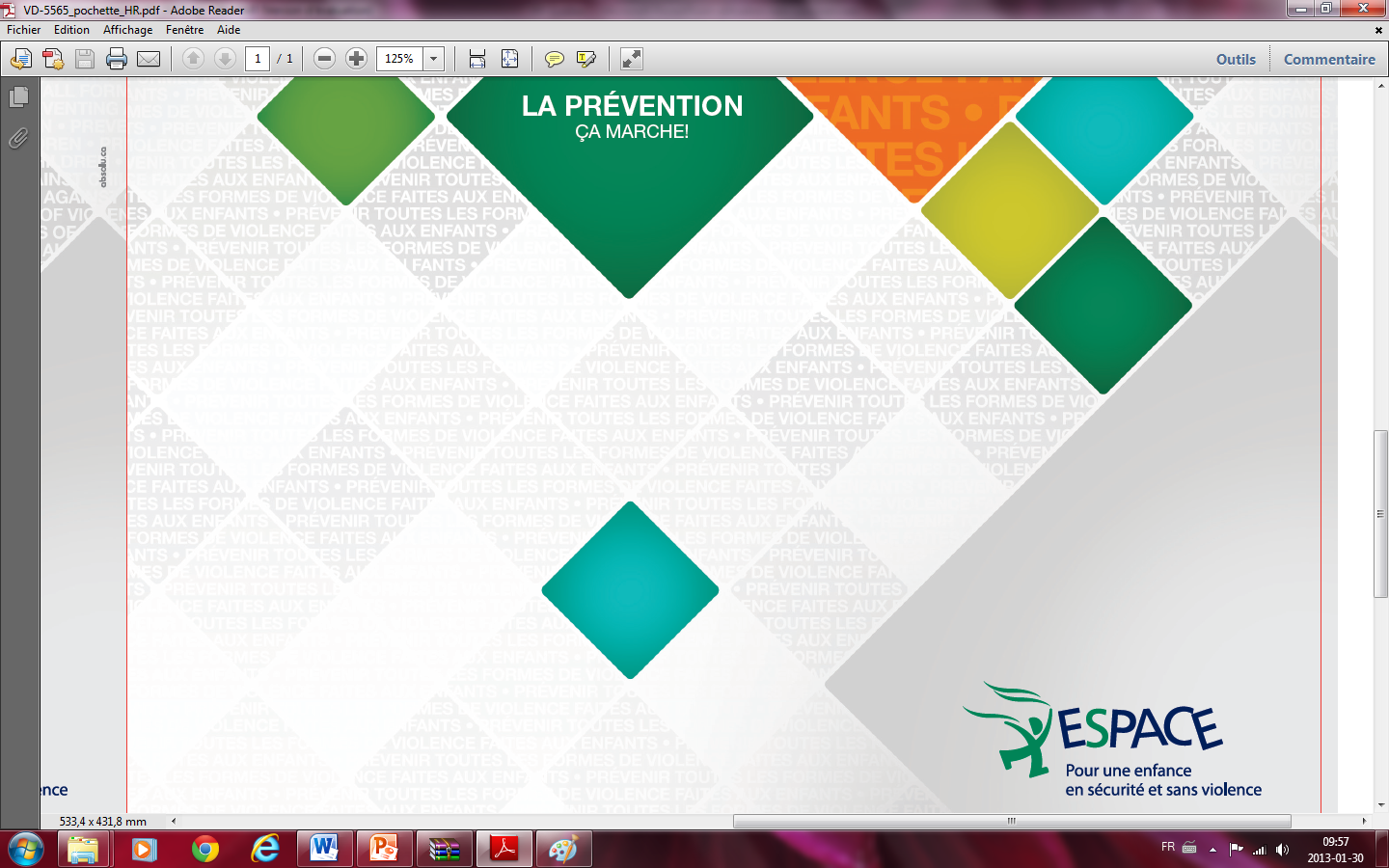 ANALYSE ET PROBLÉMATIQUE
D’après vous, qu’est-ce qui rend les enfants vulnérables face à la violence dans notre société ?
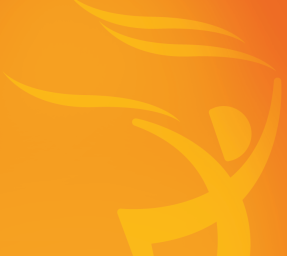 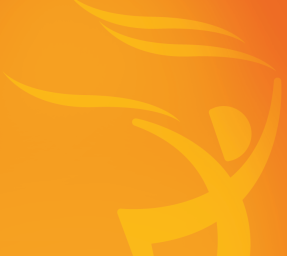 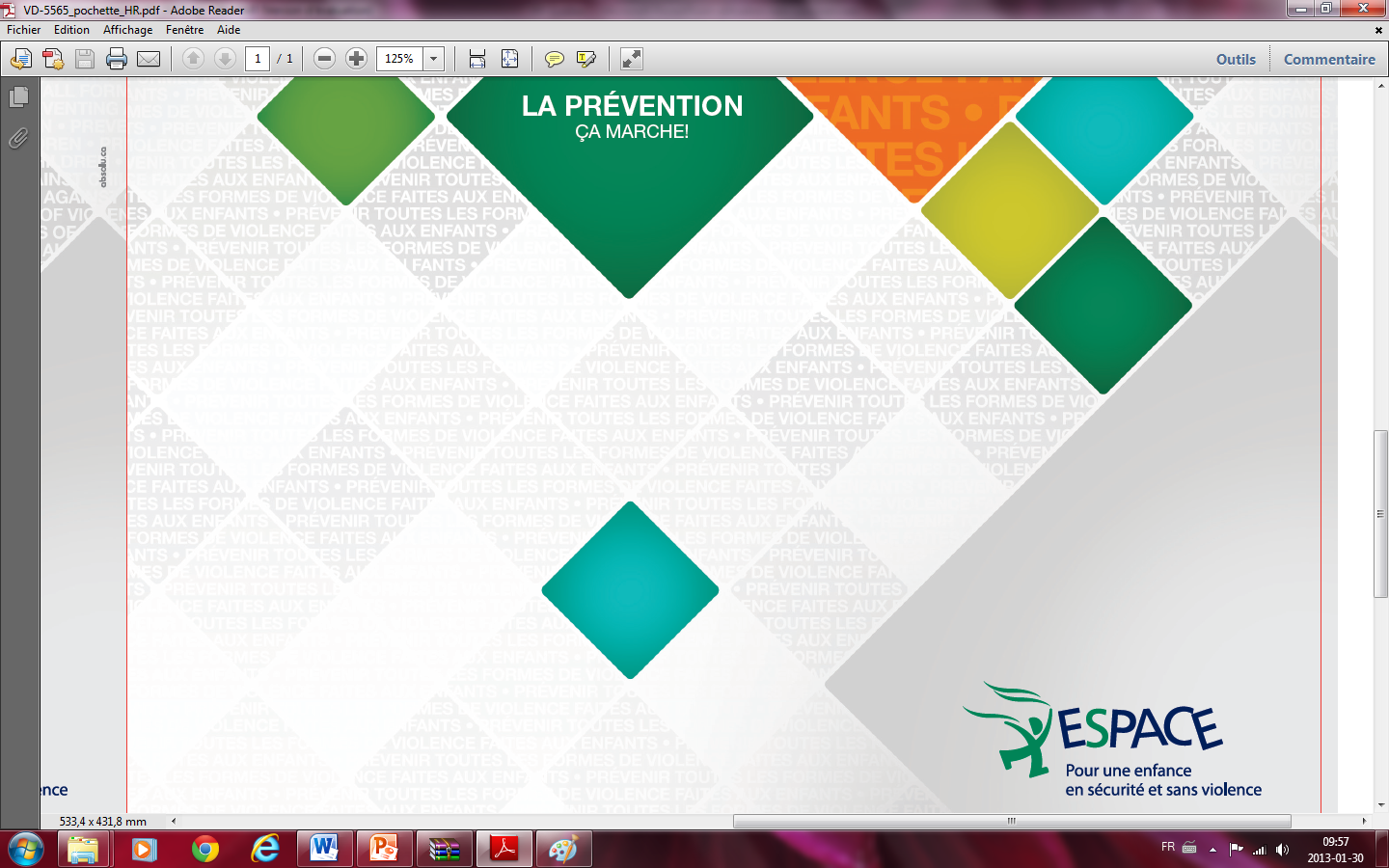 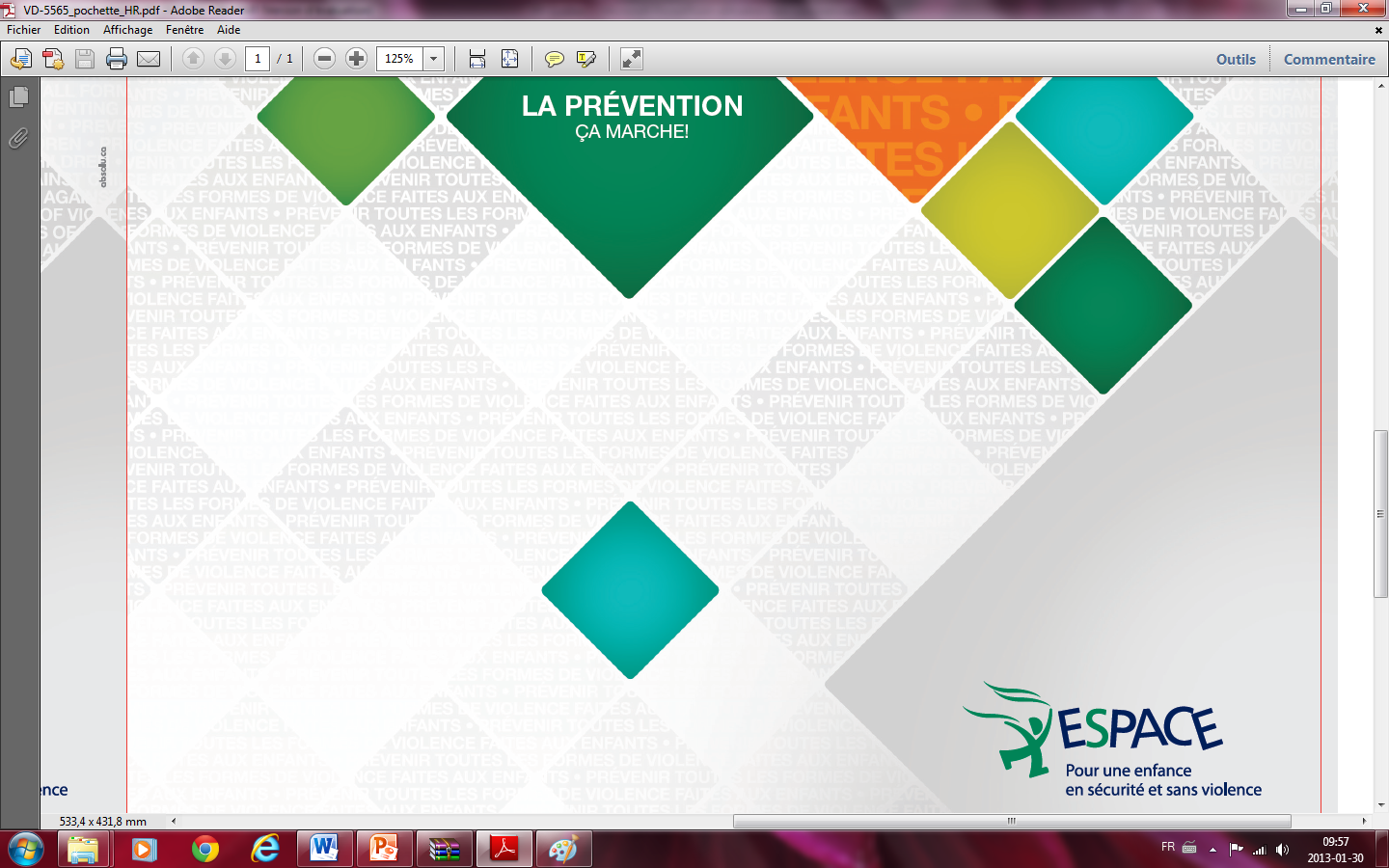 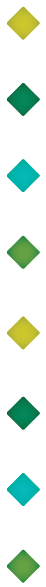 Le manque d’information
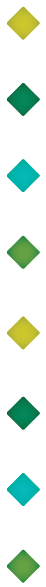 La dépendance envers les adultes
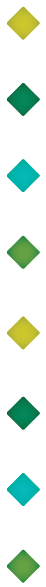 L’isolement social
9
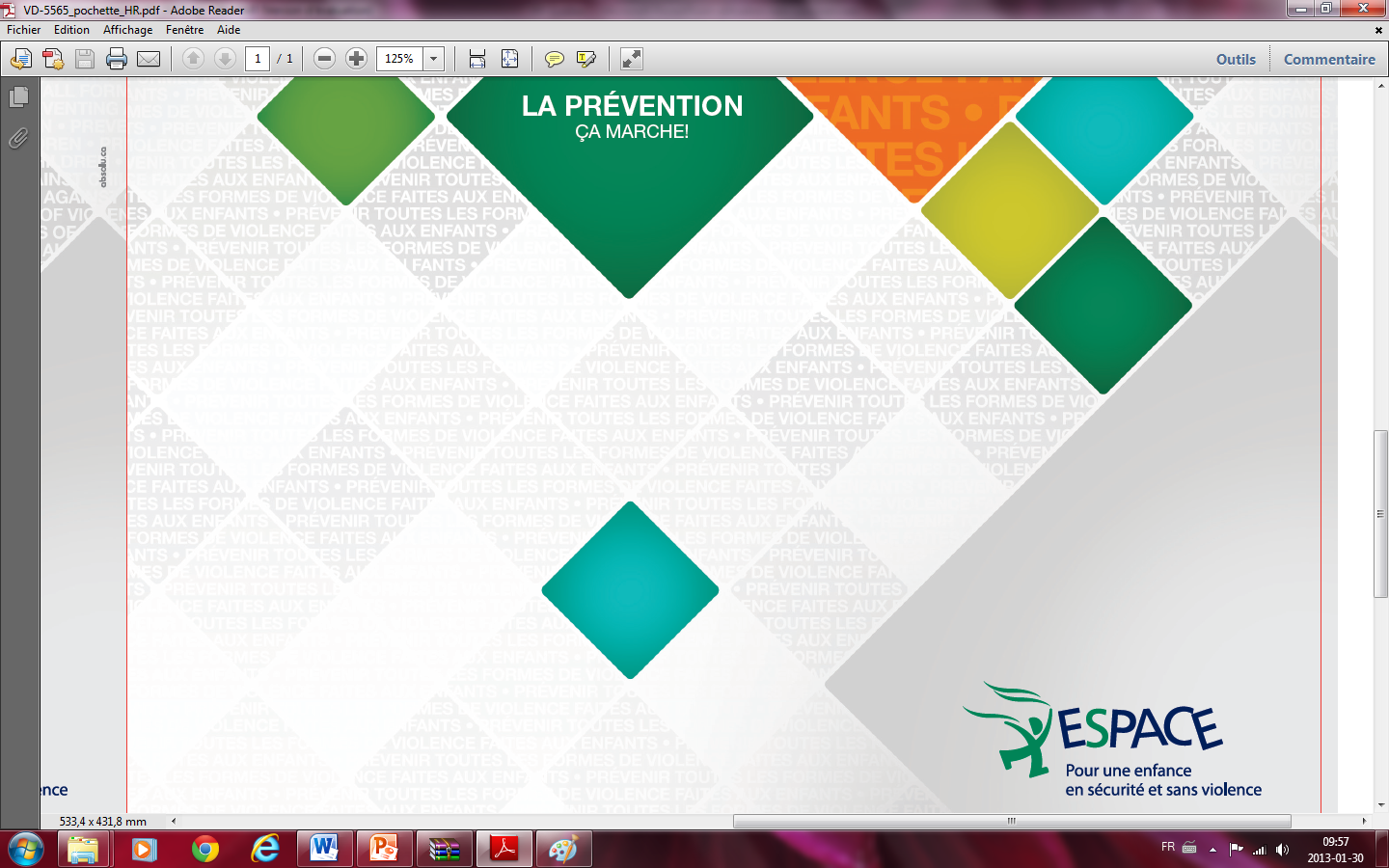 ANALYSE ET PROBLÉMATIQUE
Le manque d’information
Actions à favoriser :
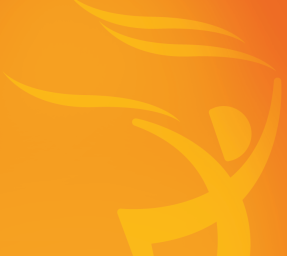 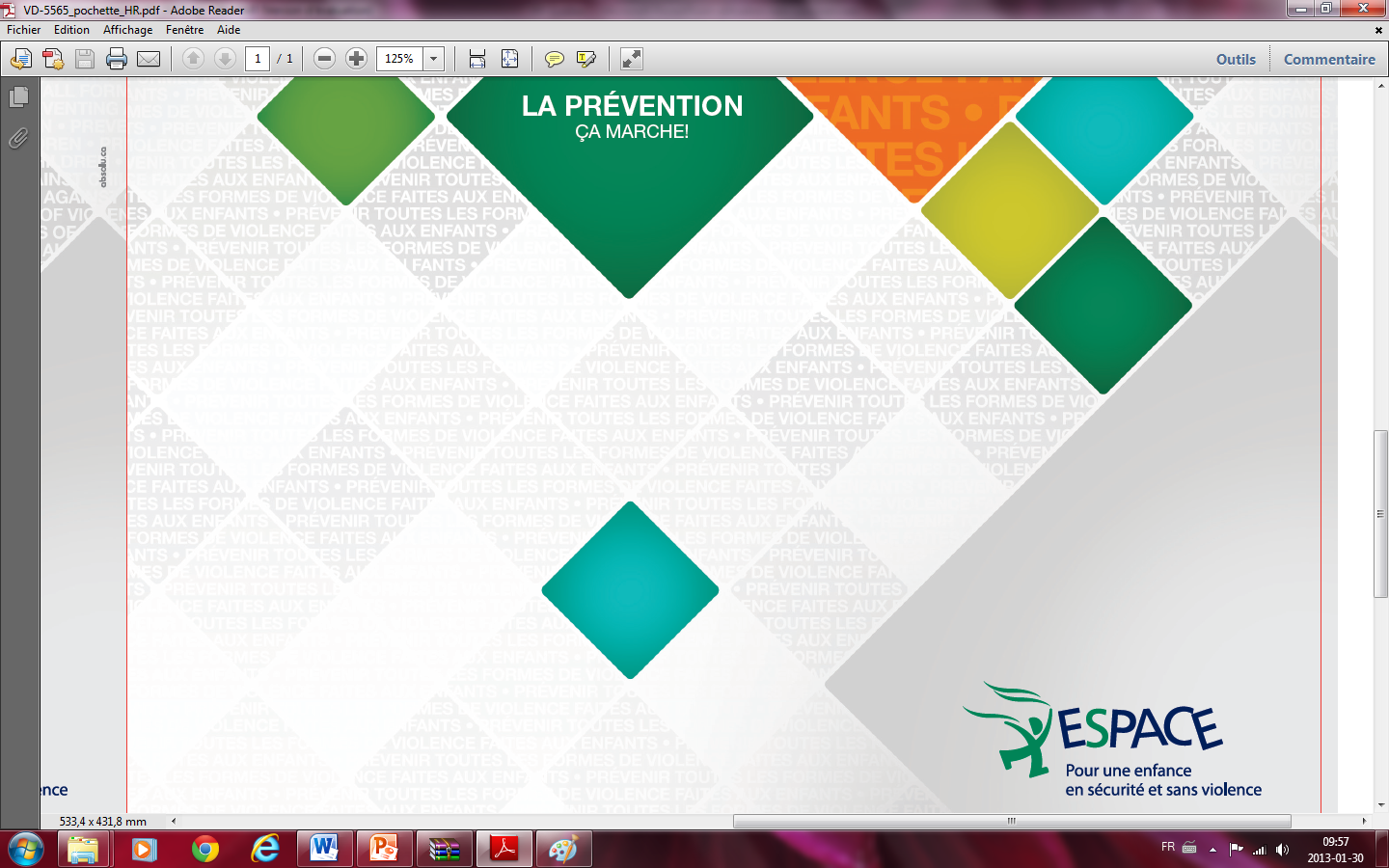 Fournir aux enfants de l’information qui les aidera à reconnaître la violence et à savoir comment réagir.
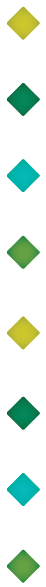 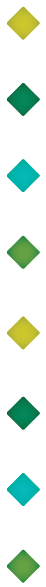 Sensibiliser les adultes à ce problème et les préparer à reconnaître et à recevoir des confidences.
10
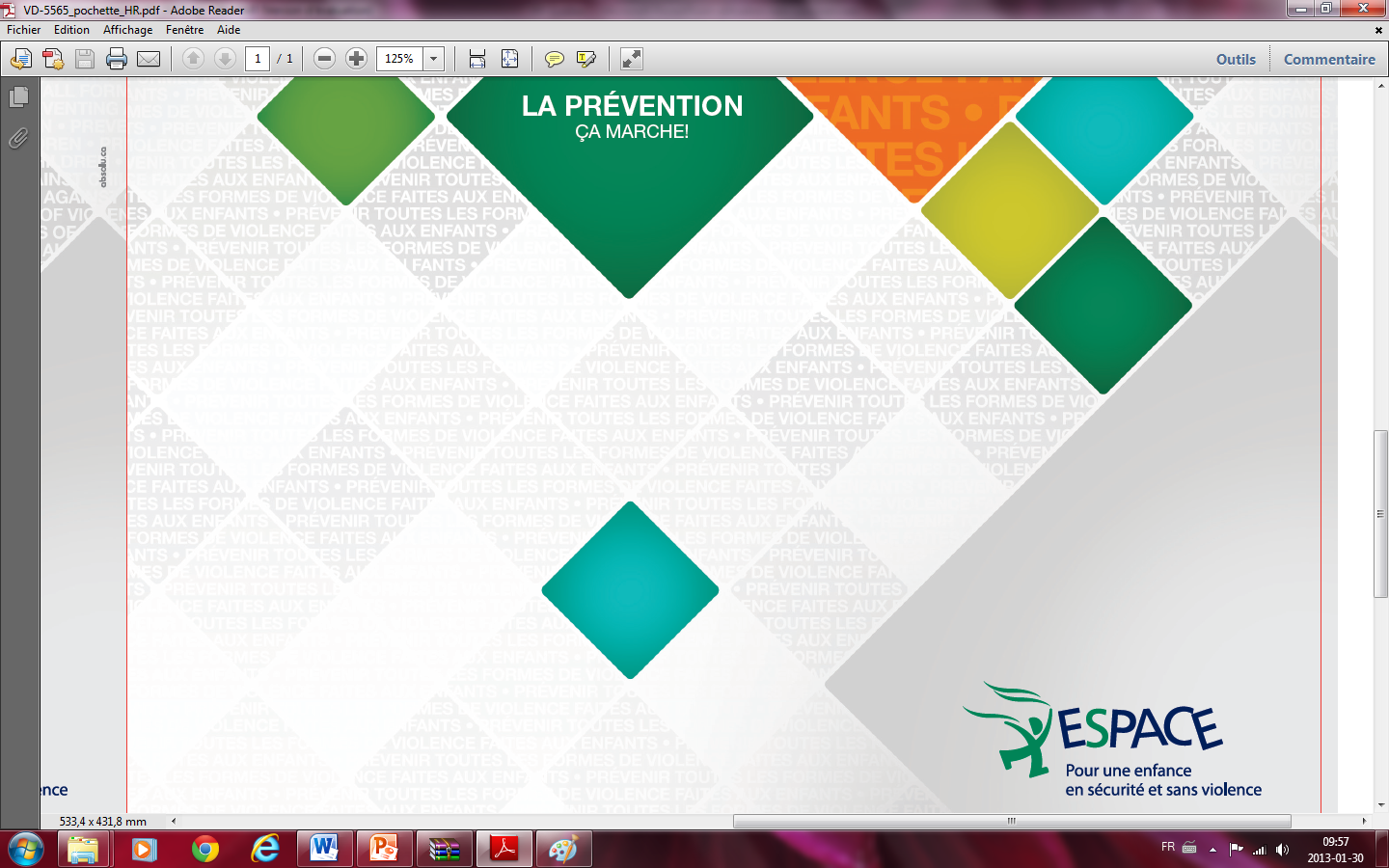 ANALYSE ET PROBLÉMATIQUE
La dépendance envers les adultes
Actions à favoriser :
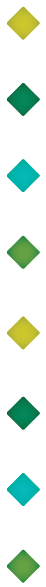 Informer les enfants de leurs droits.
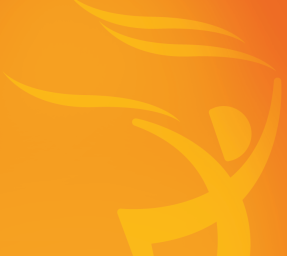 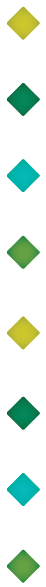 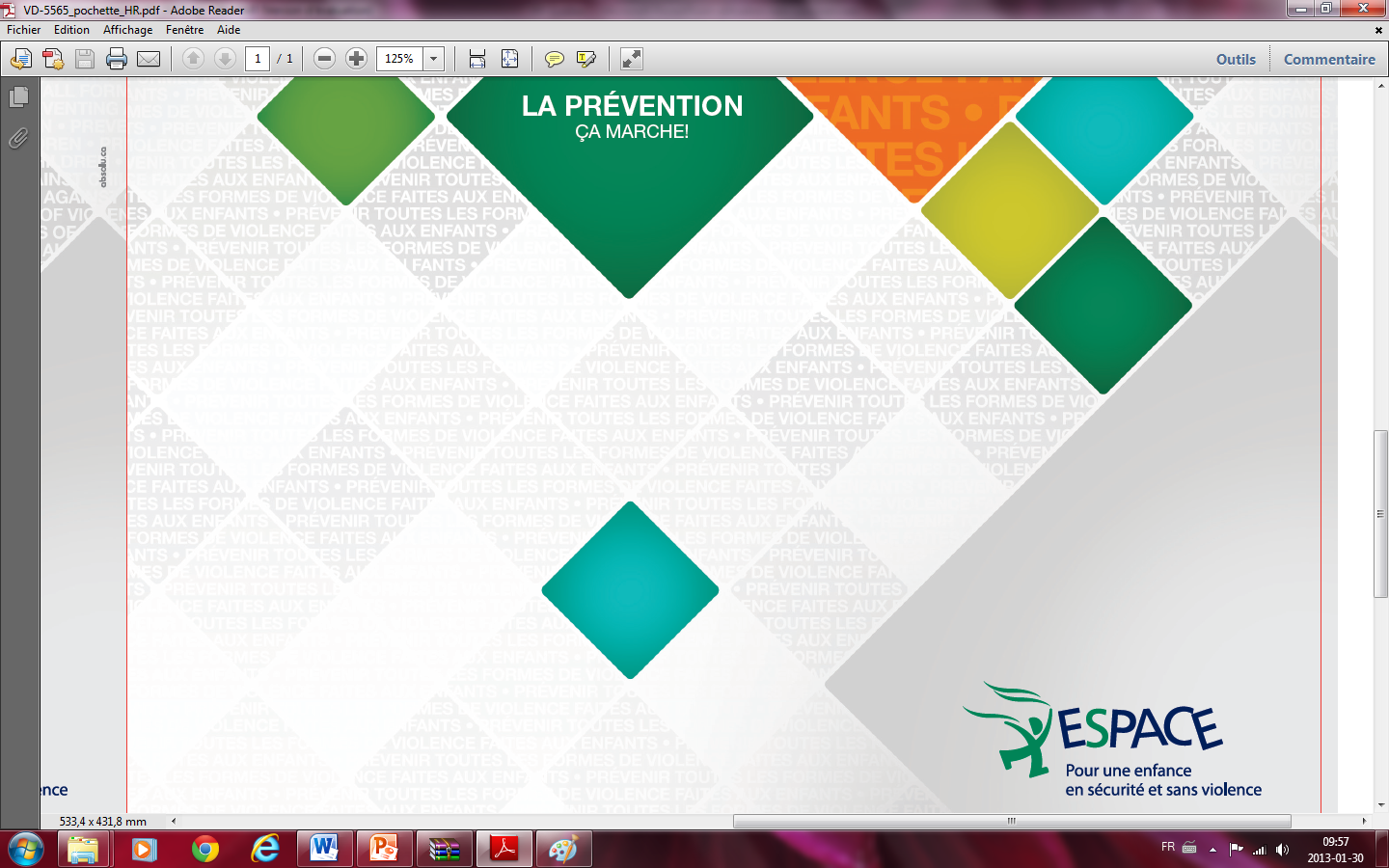 Donner des moyens pour agir face au danger.
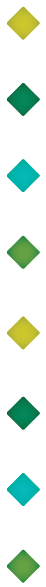 Développer l’affirmation de soi (dire non).
Développer la capacité d’utiliser leur jugement critique plutôt que de demander l’obéissance aveugle.
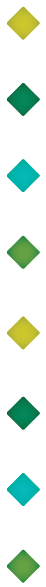 11
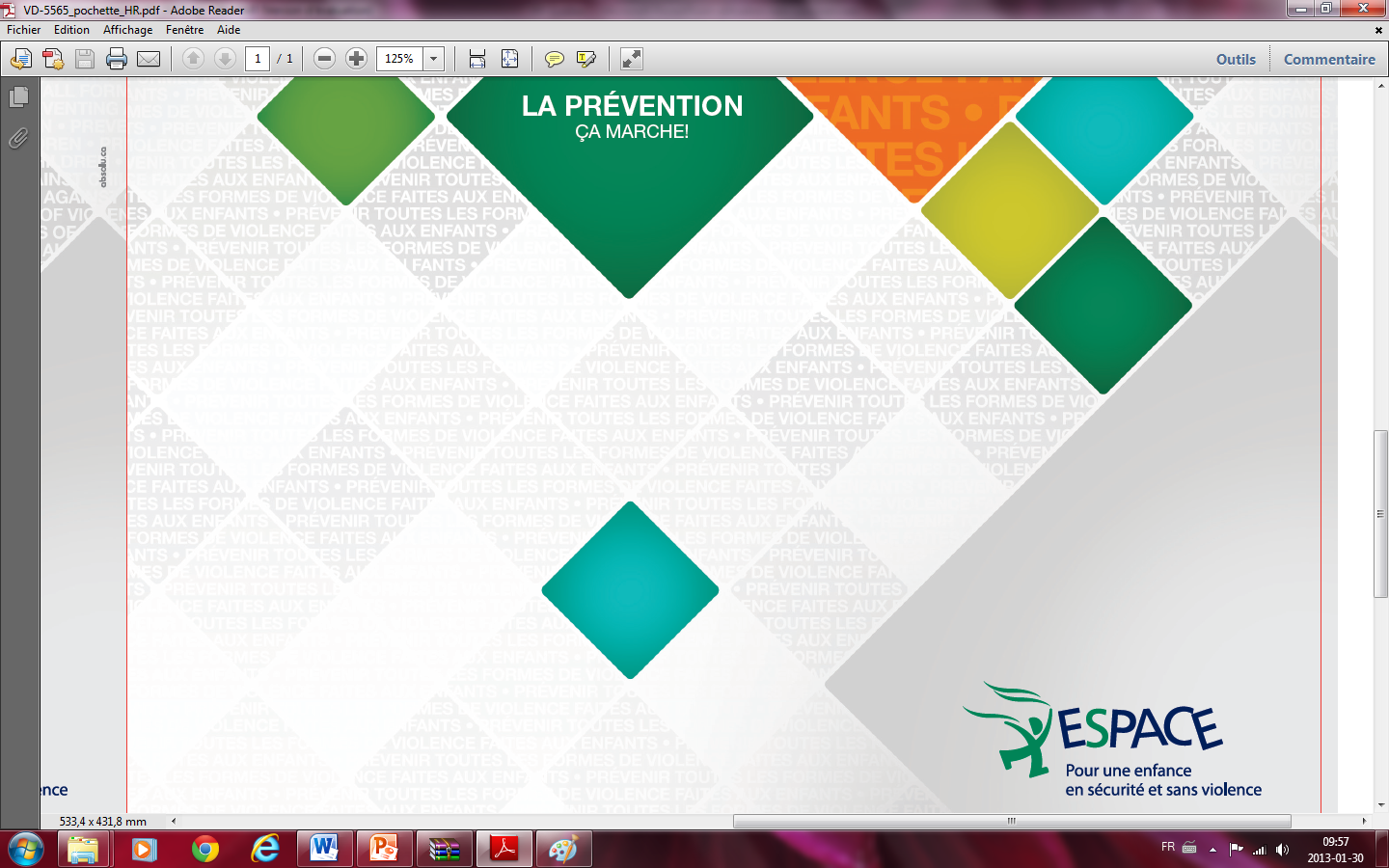 ANALYSE ET PROBLÉMATIQUE
L’isolement social
Actions à favoriser :
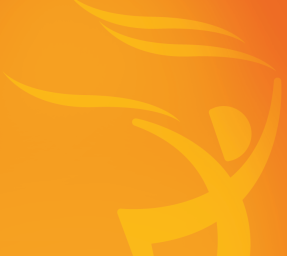 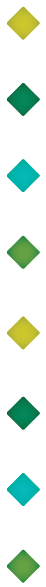 Développer l’entraide entre enfants et avec les adultes.
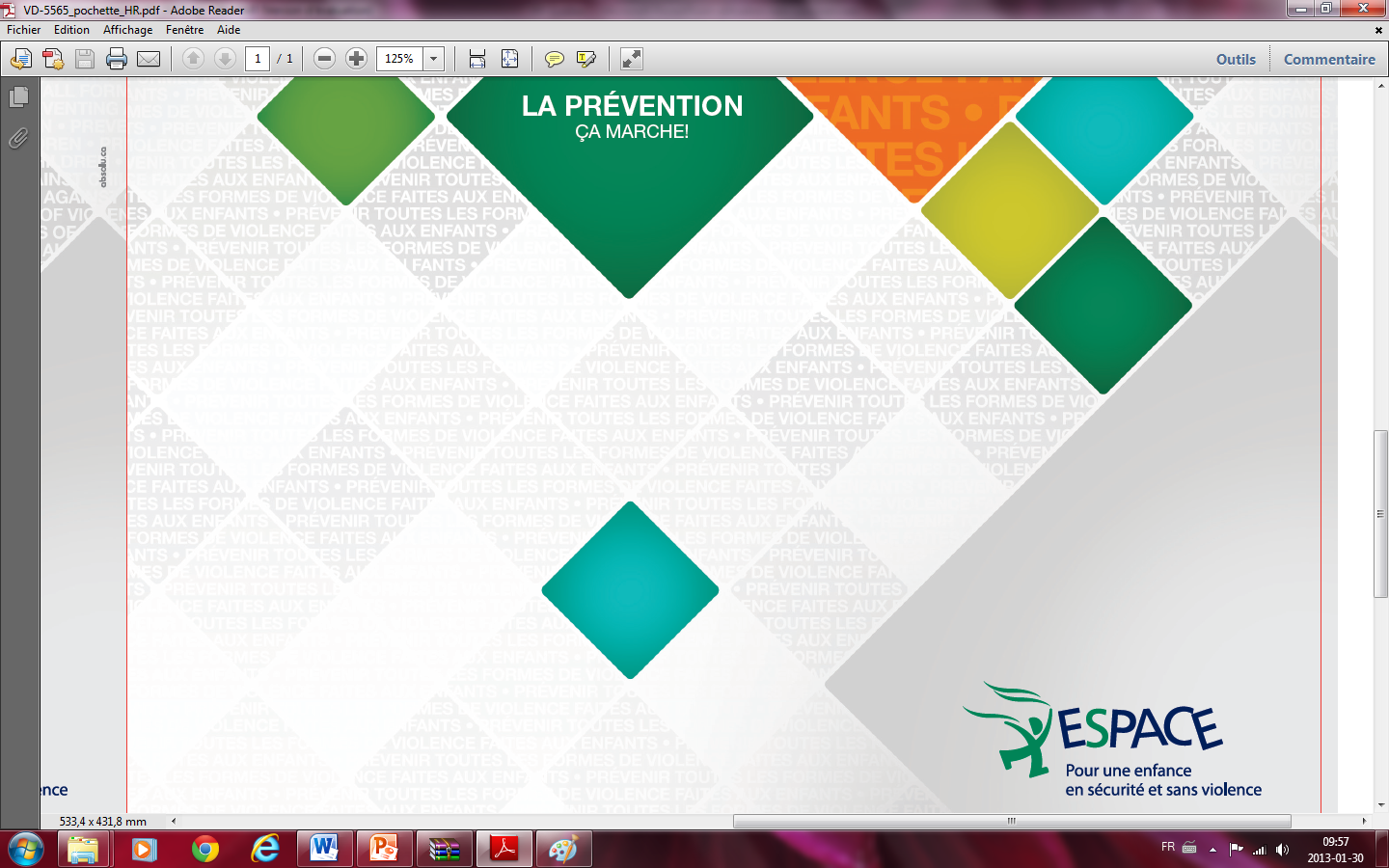 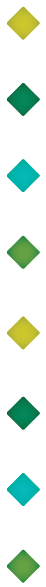 S’assurer que les adultes et les enfants connaissent les ressources qui existent pour eux.
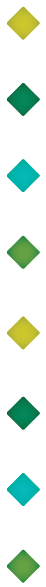 Amener l’enfant à identifier des adultes de confiance dans son entourage.
12
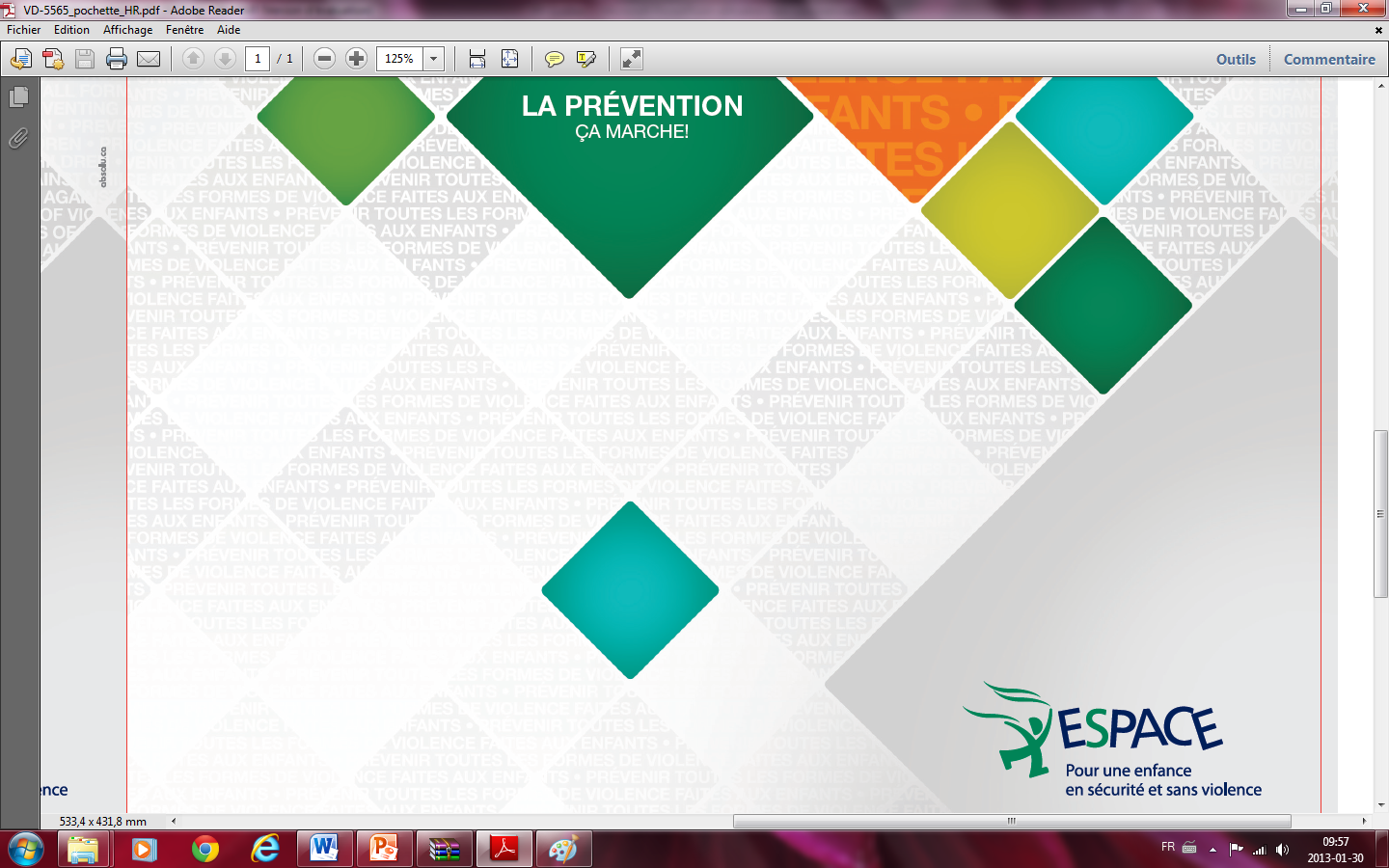 ATELIER POUR ENFANTS
Le programme ESPACE a été conçu pour diminuer la vulnérabilité des enfants et augmenter leur pouvoir d’agir.
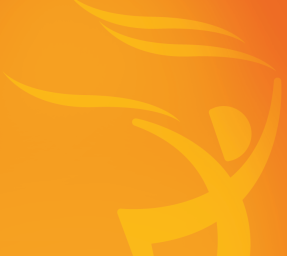 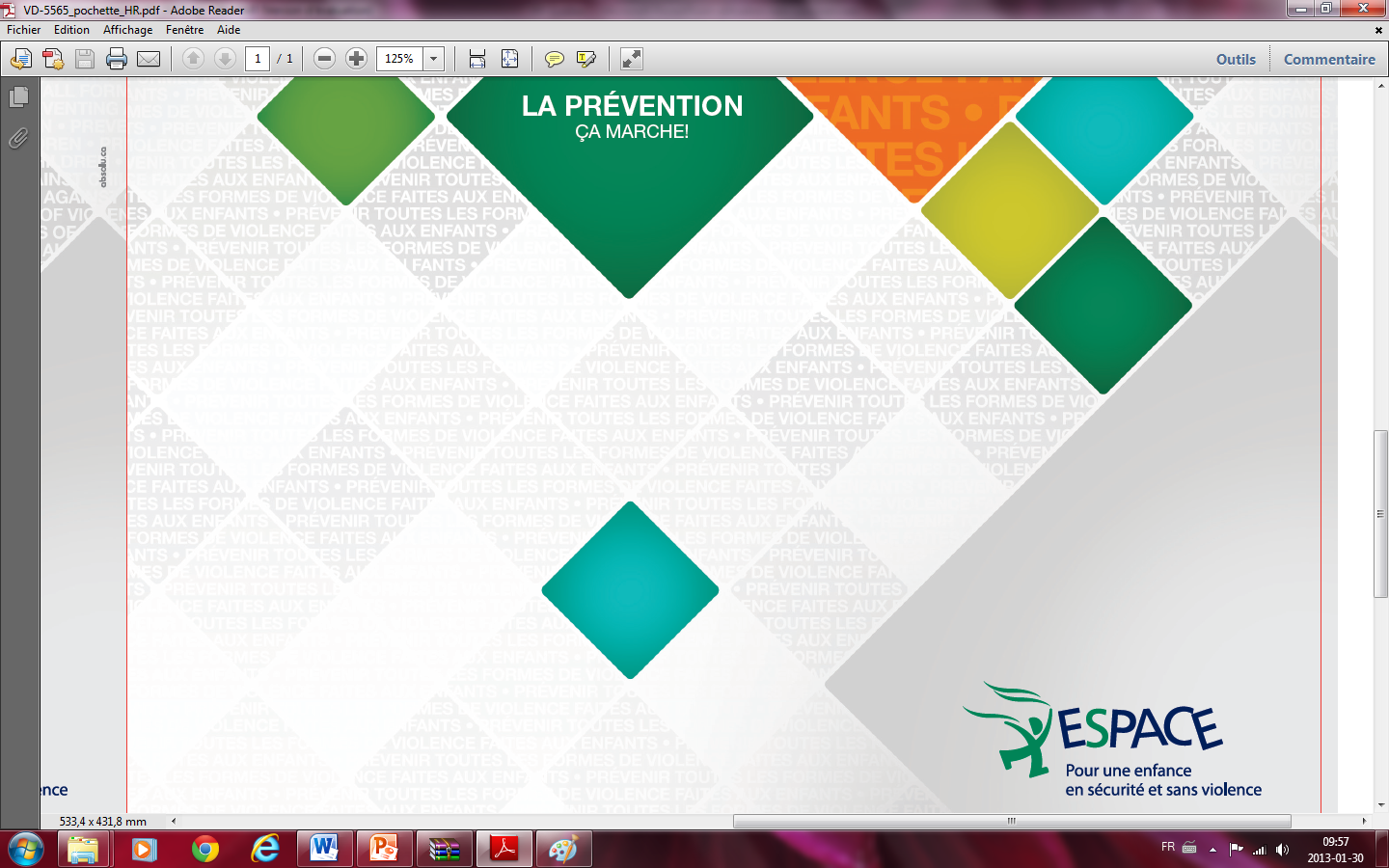 ESPACE mise sur l’affirmation, l’entraide et la force intérieure pour prévenir la violence.
13
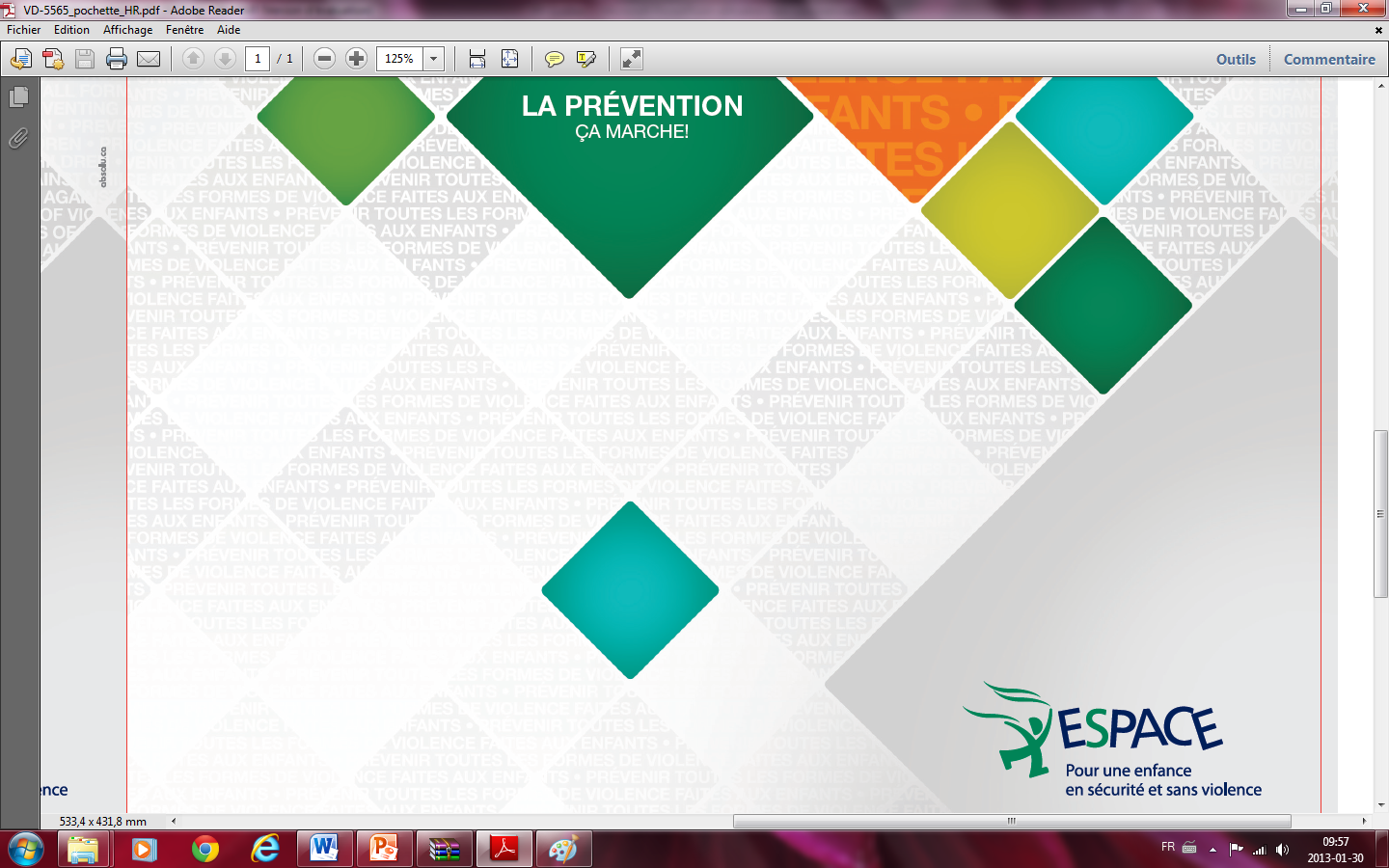 ATELIER POUR ENFANTS
Quelques généralités…
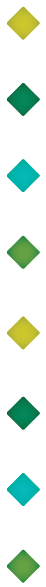 ESPACE rencontre tout le milieu de vie.
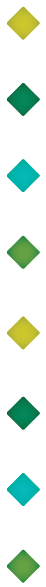 Ateliers adaptés aux différents groupes d’âge.
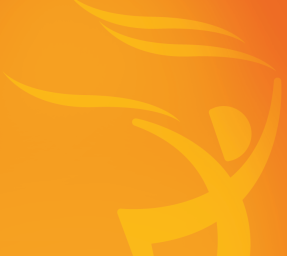 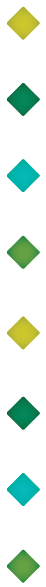 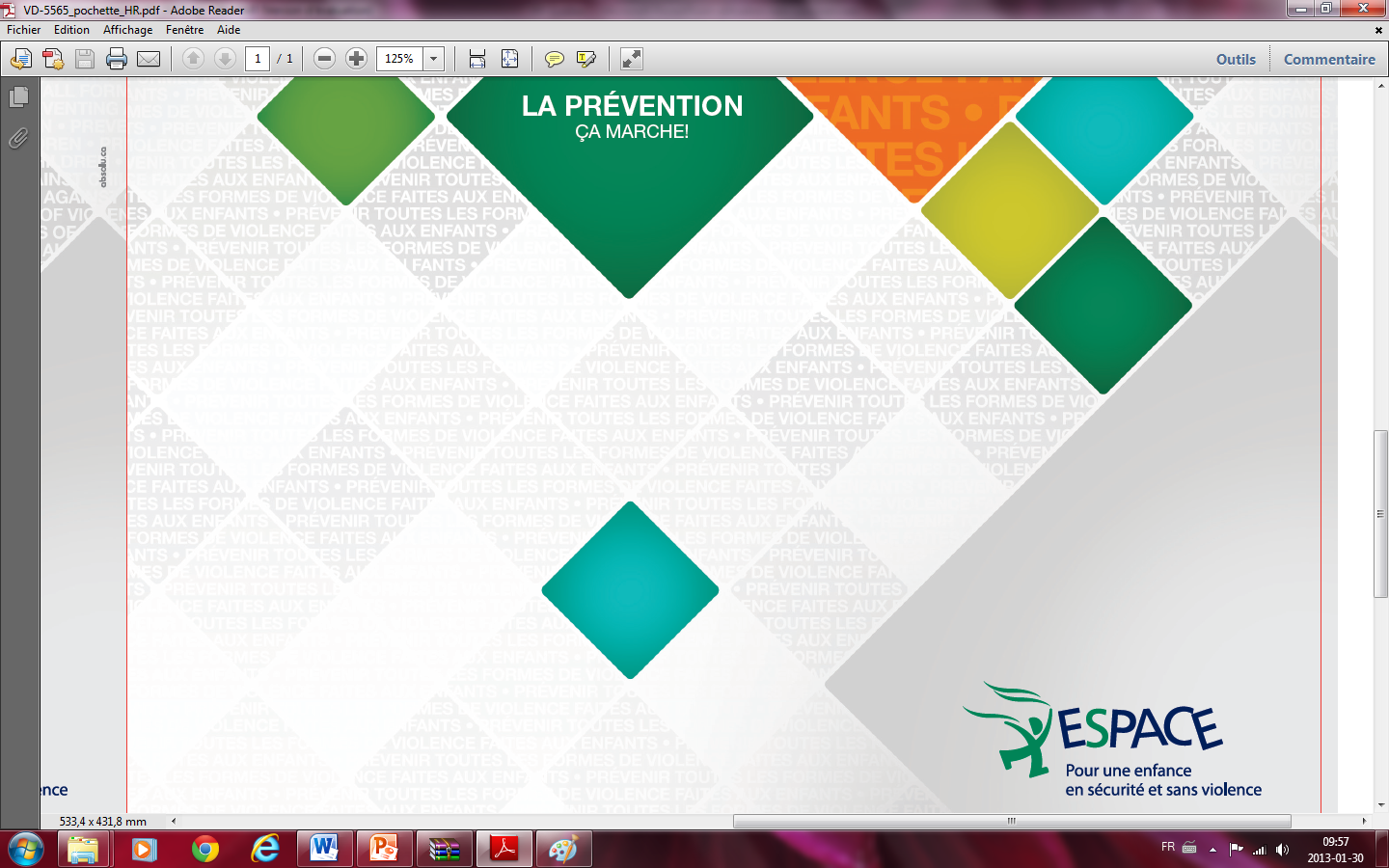 Mêmes notions pour tous.
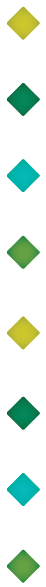 Trois personnes à l’animation.
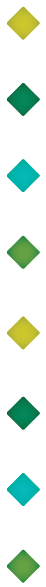 Mises en situation : version négative puis positive.
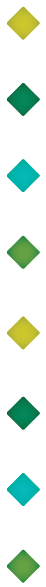 Victime est à tour de rôle une fille et un garçon.
14
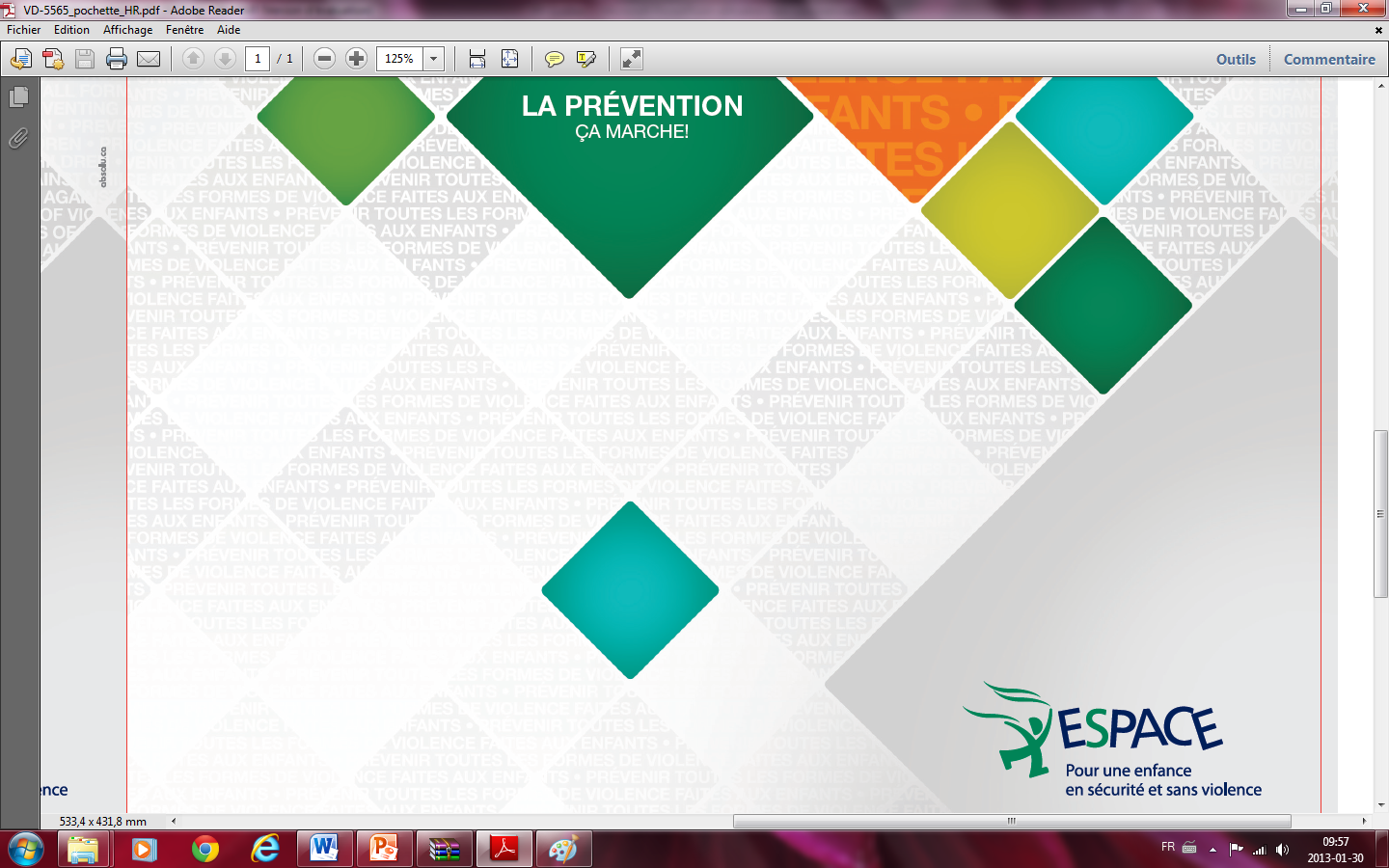 ATELIER POUR ENFANTS
Atelier maternelle
Présenté sur trois jours consécutifs.
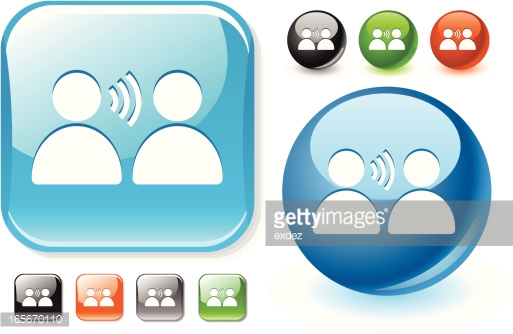 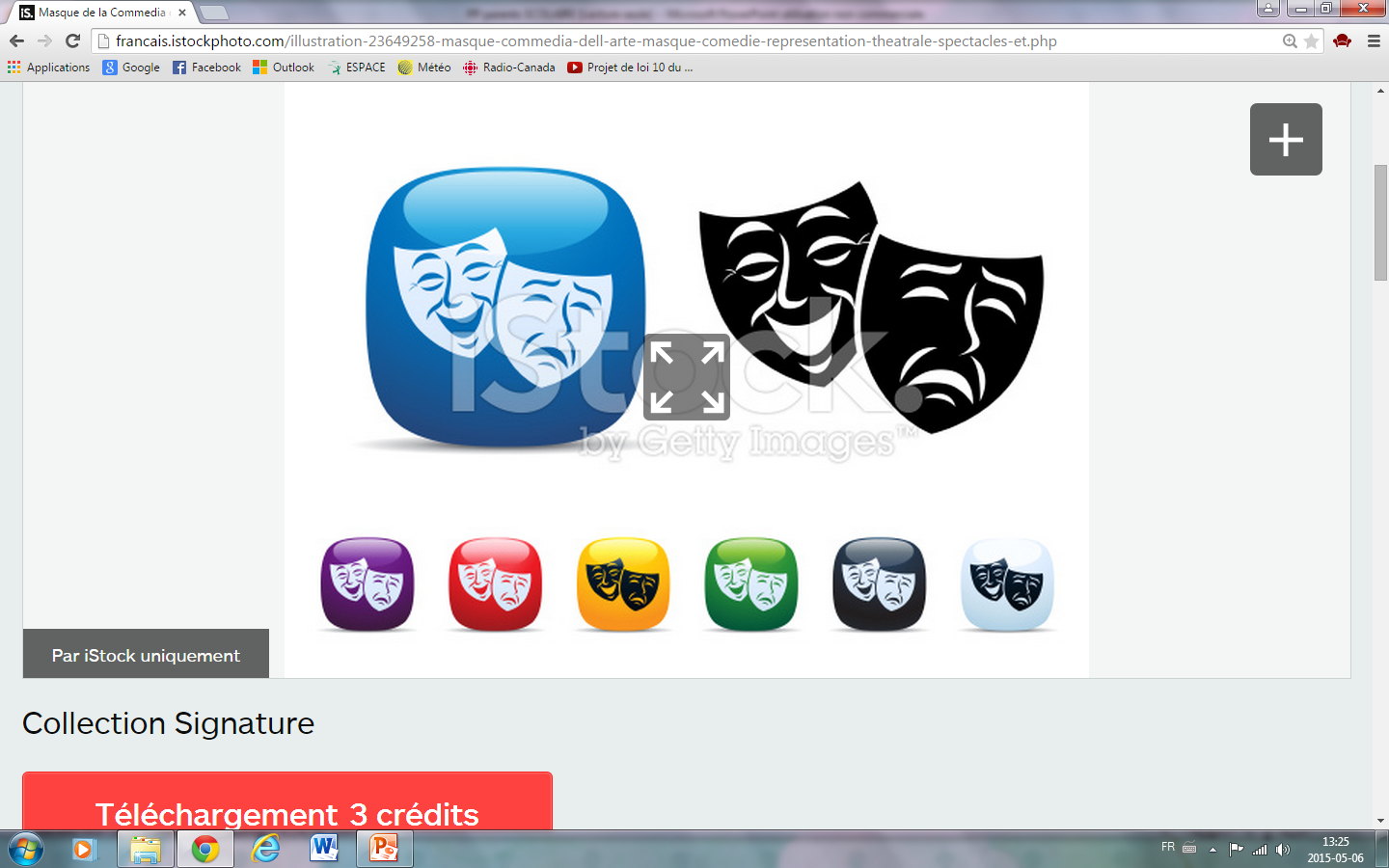  30 minutes/jour +          (jour 2 et 3)
Atelier 1ere année
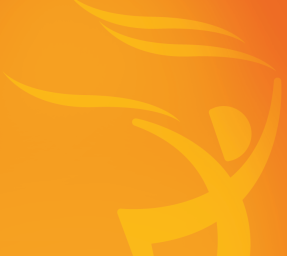 Présenté sur deux jours consécutifs.
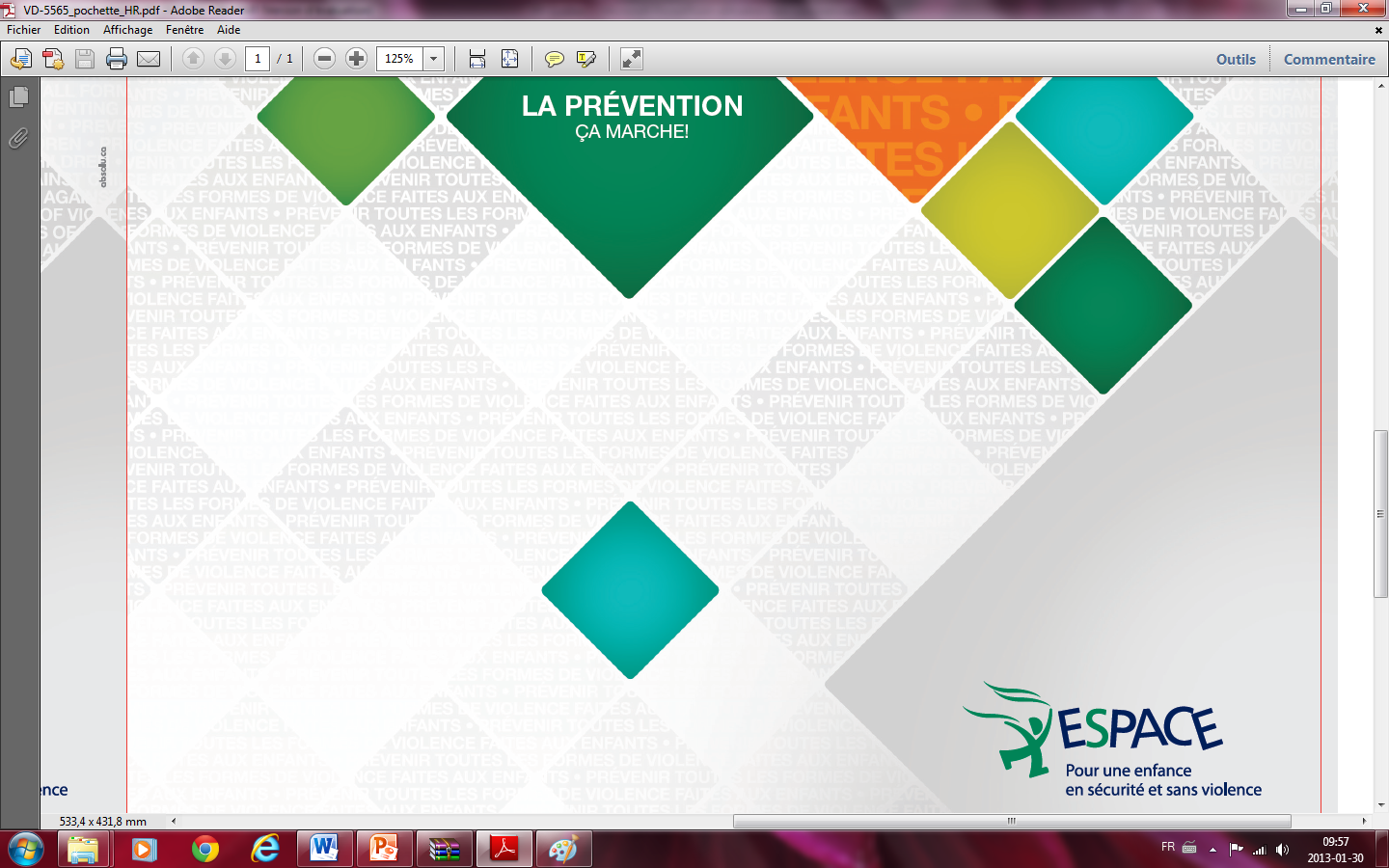 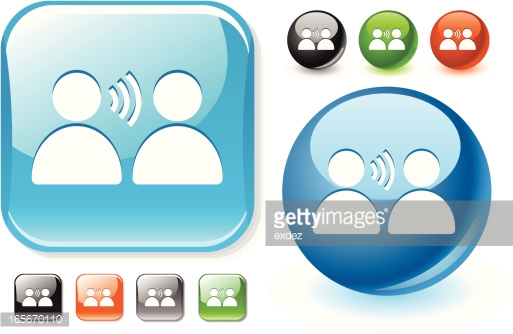 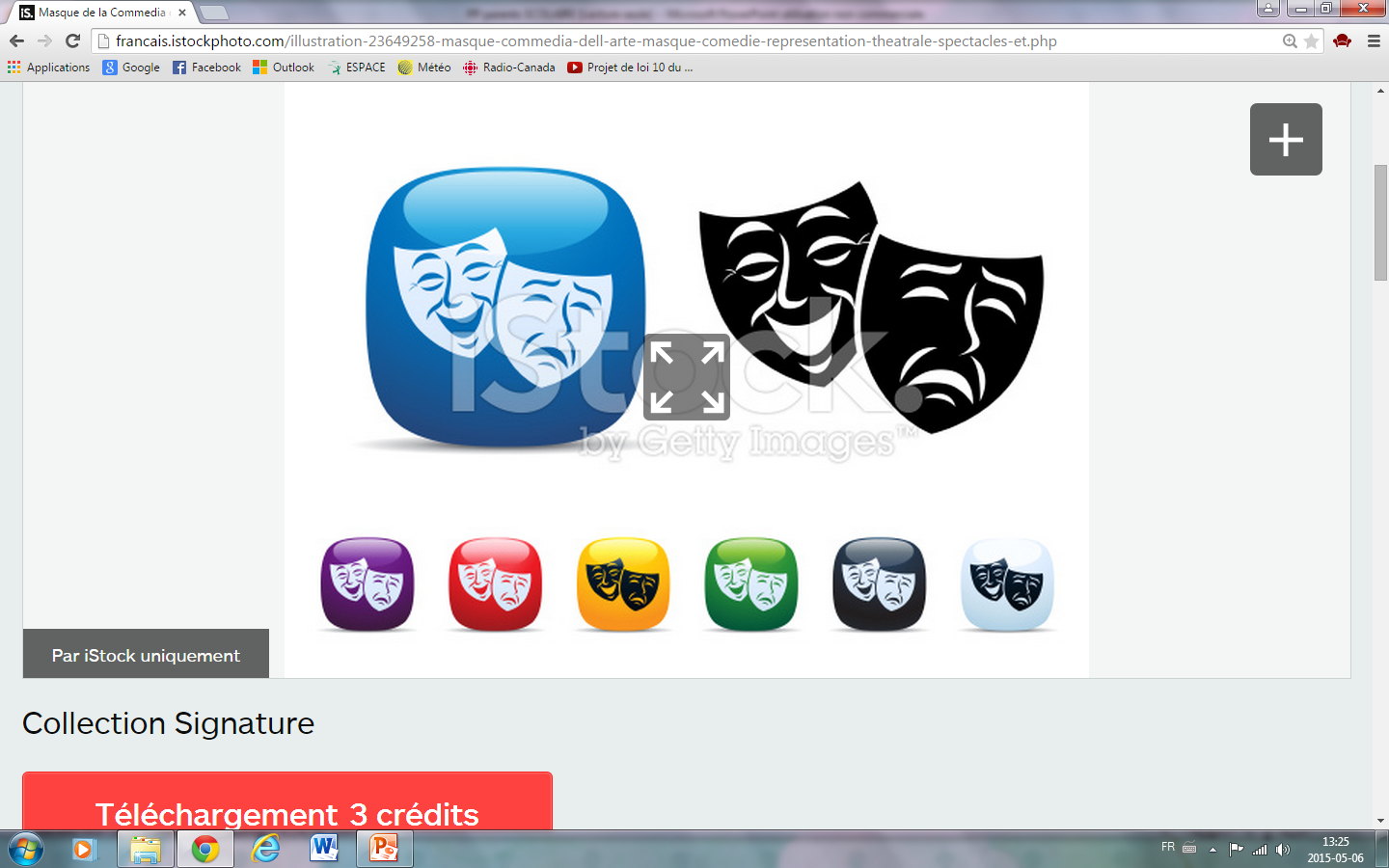  45 minutes/jour +           (jour 2)
Atelier 2e à 6e année
Présenté en une seule demi-journée.
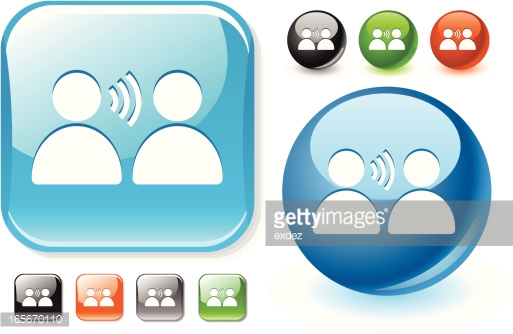 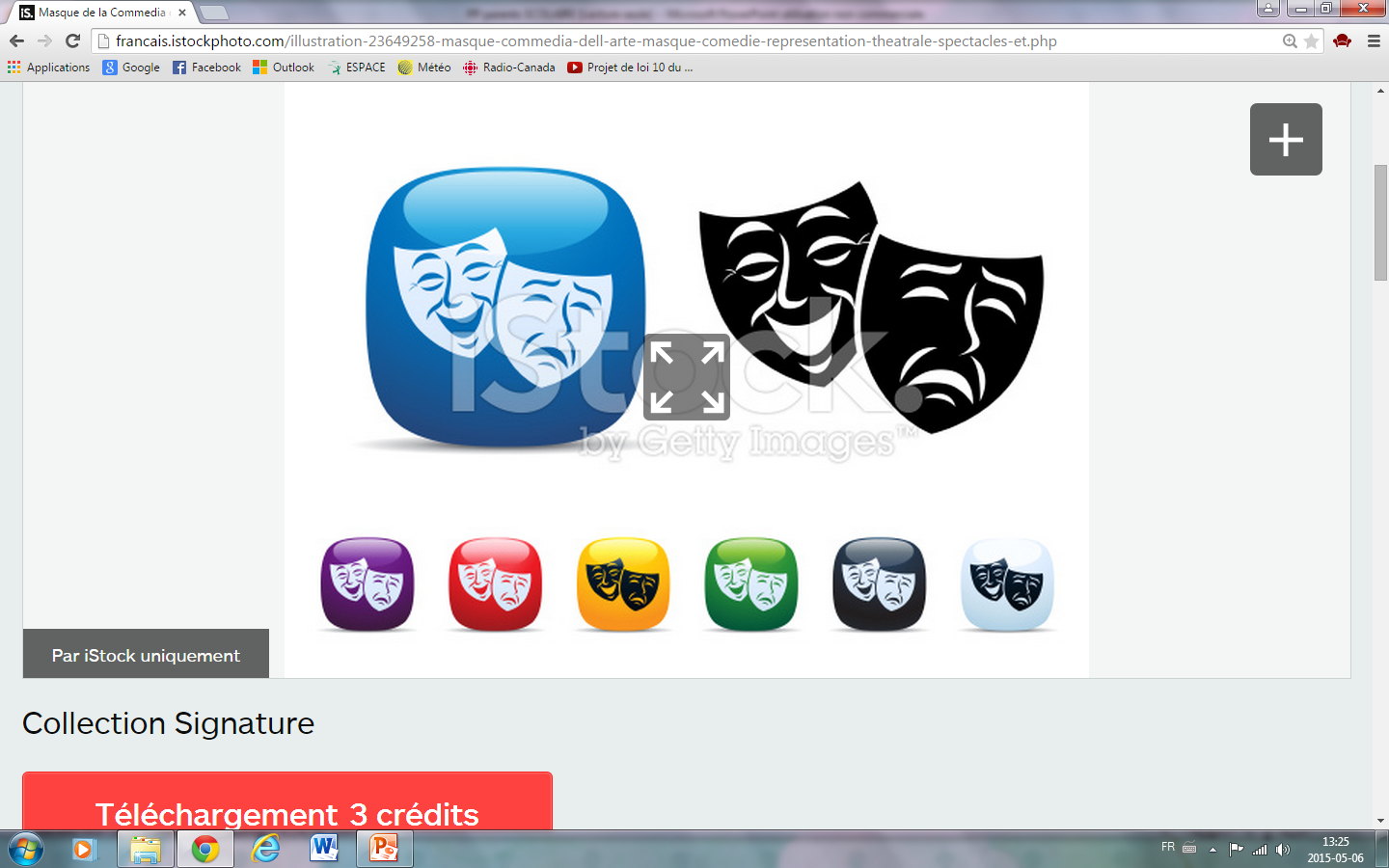  1h30 +
15
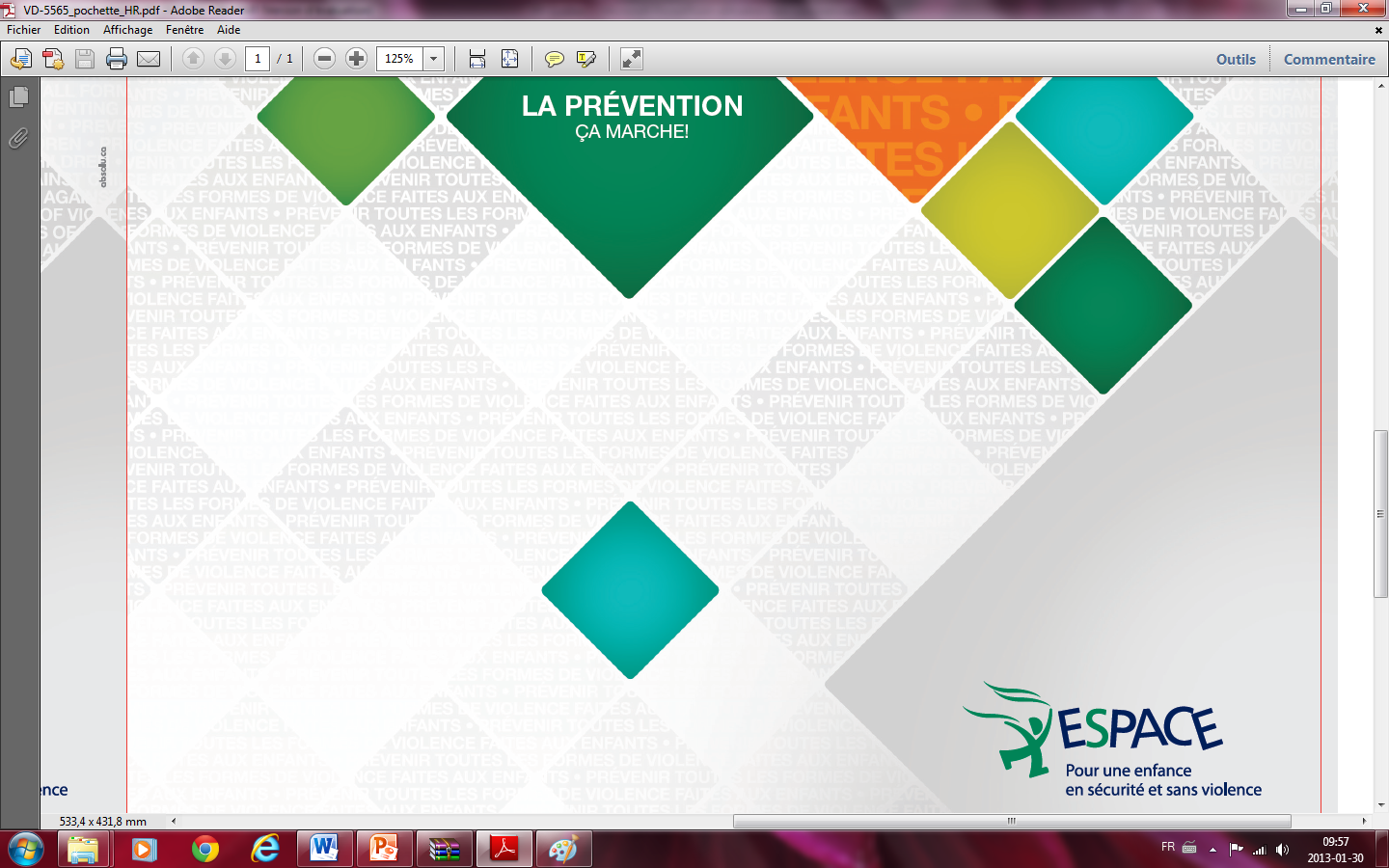 ATELIER POUR ENFANTS
(2eme cycle – Partie 1)
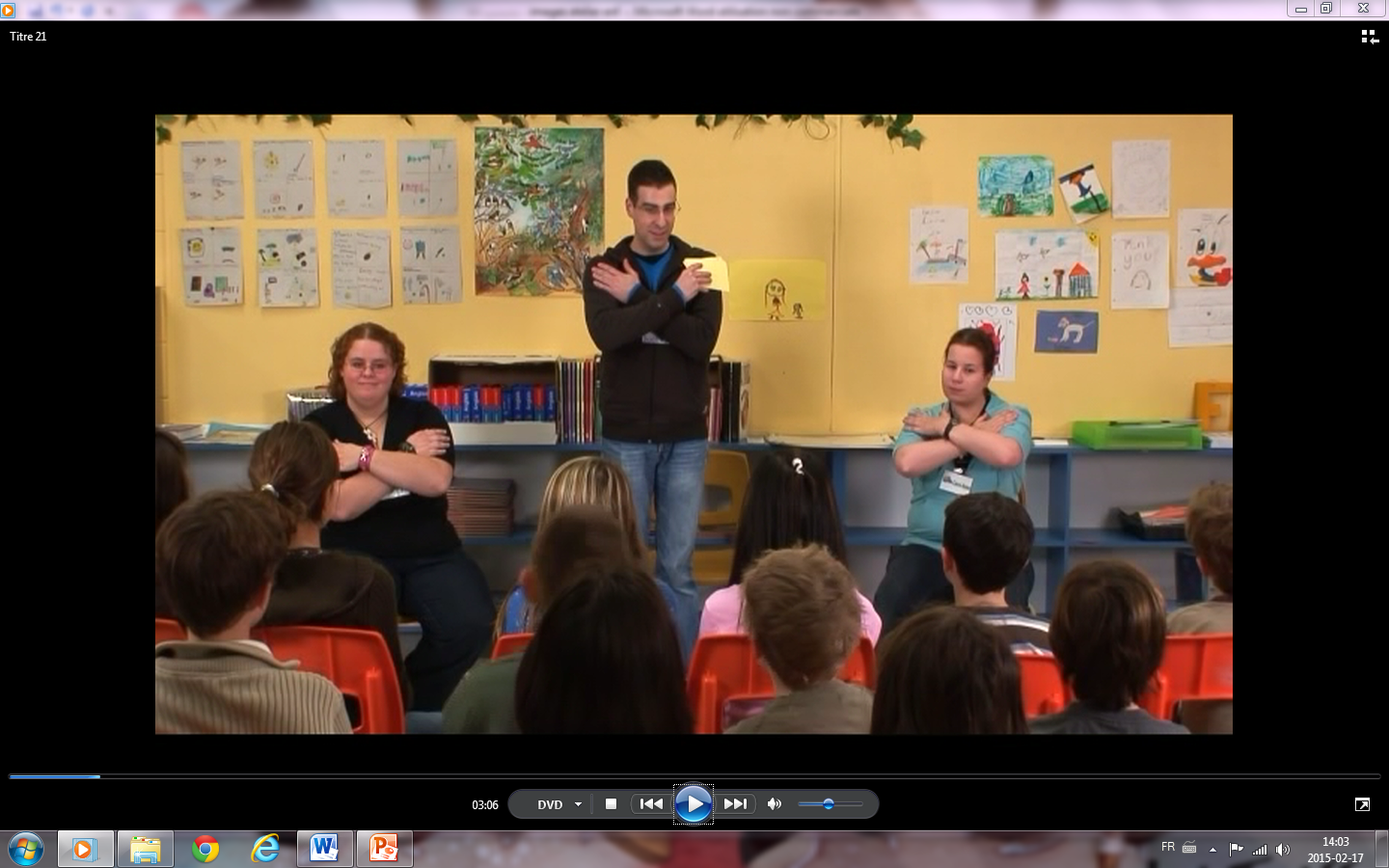 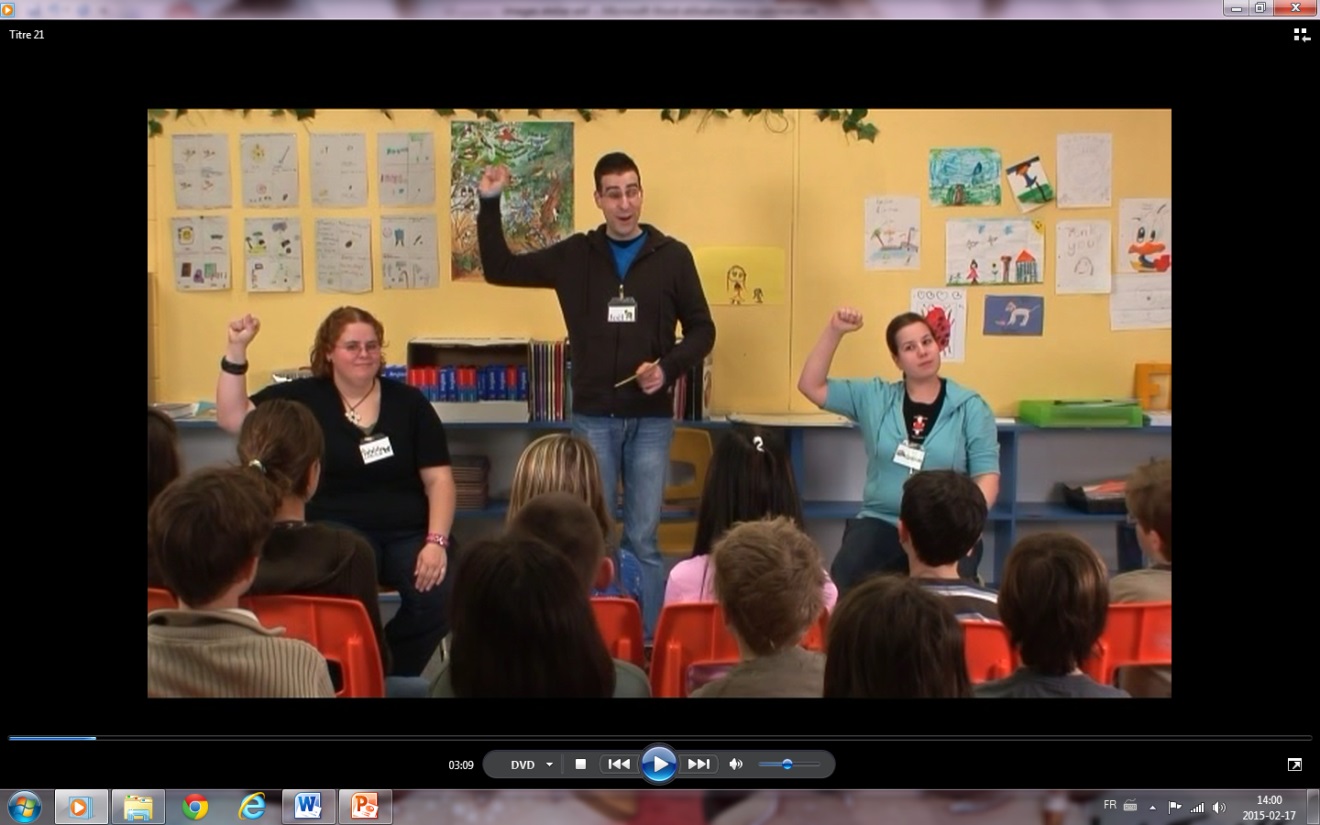 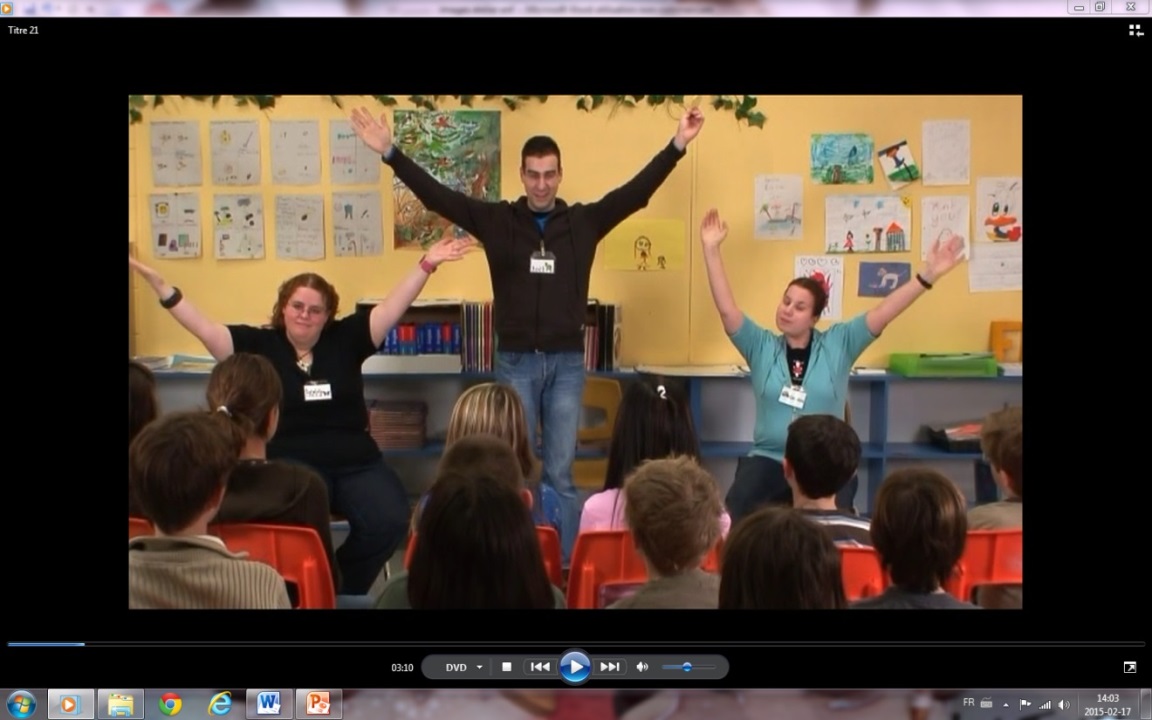 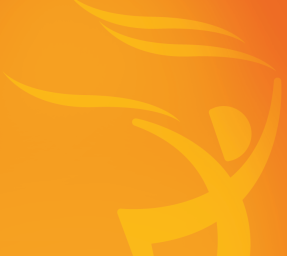 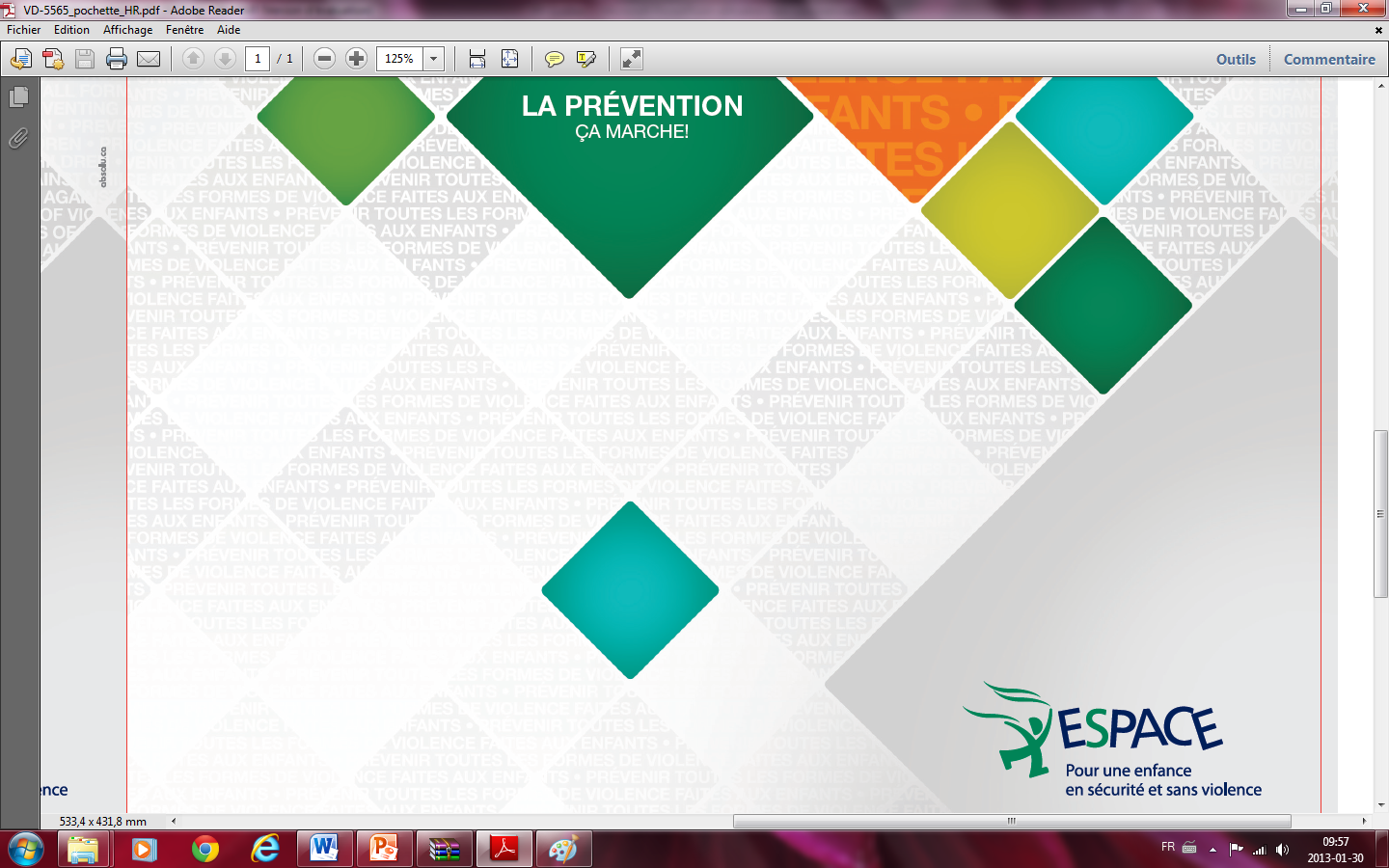 Règles
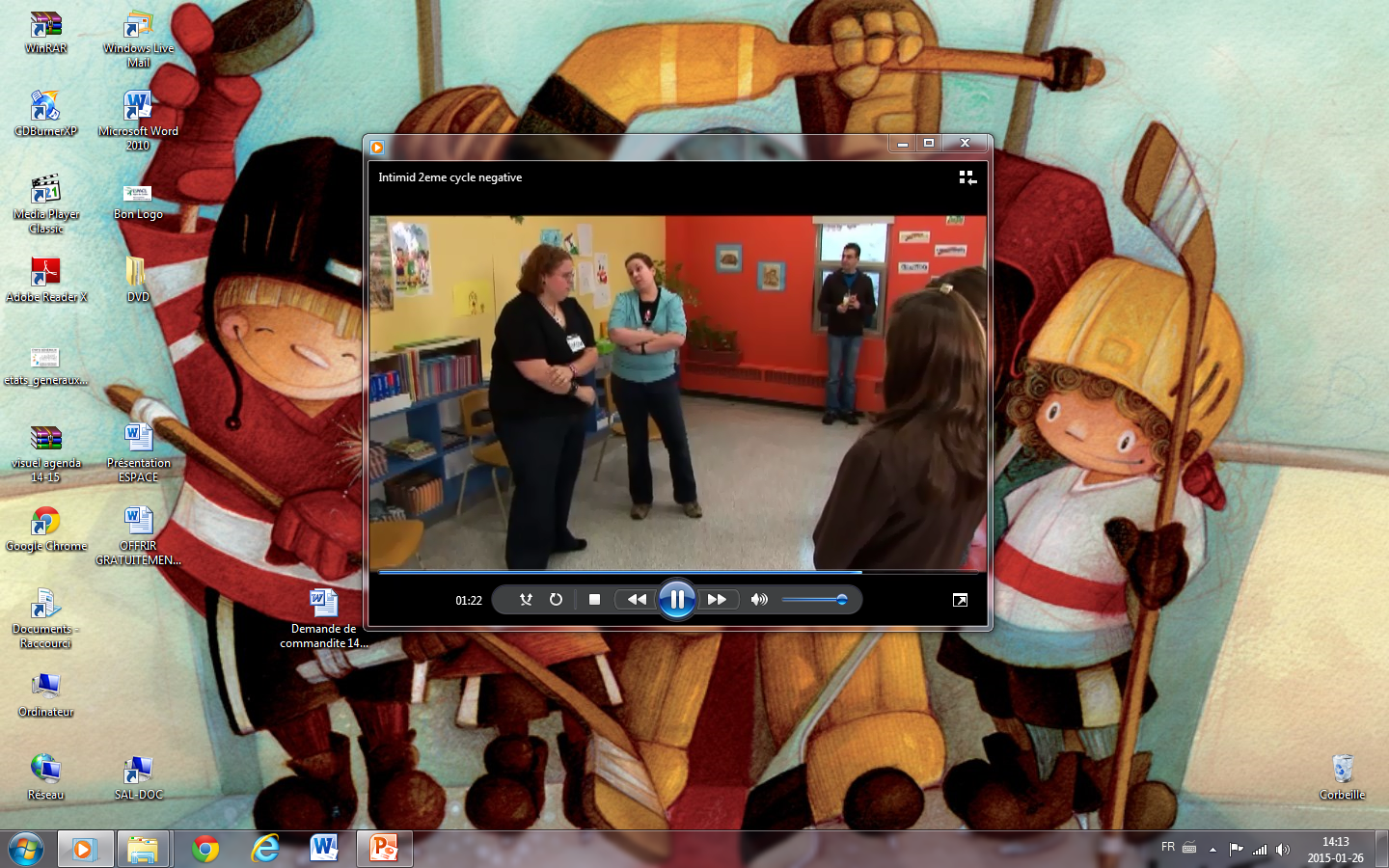 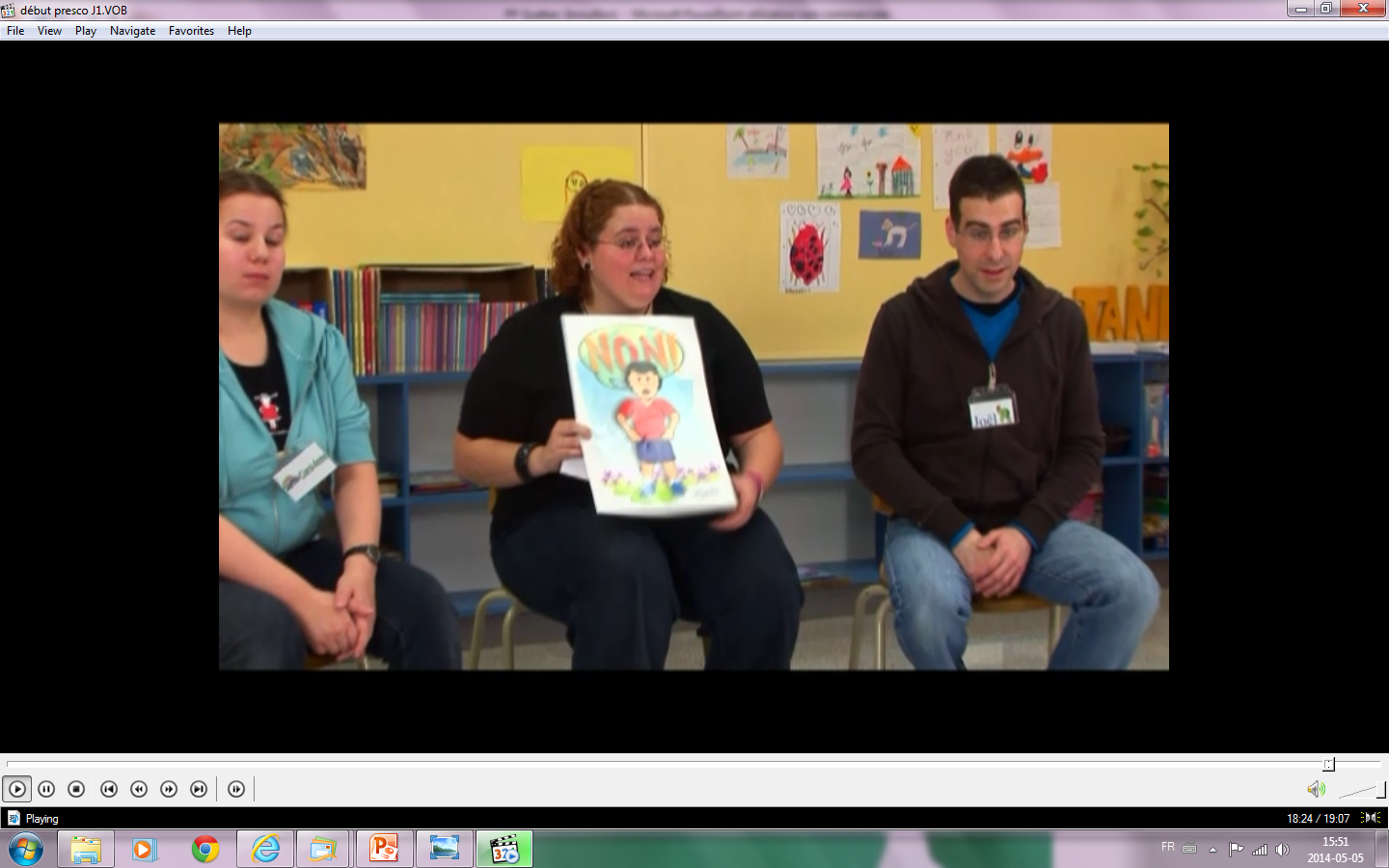 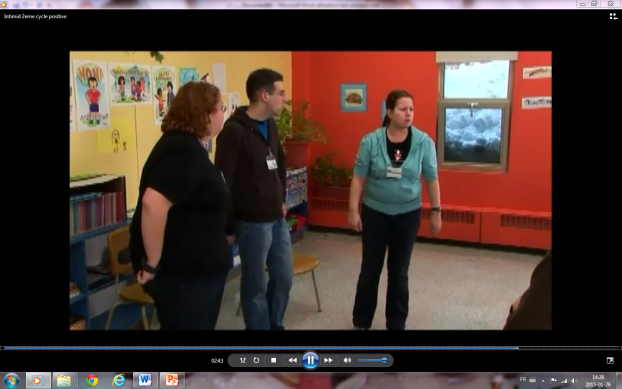 Pochette
16
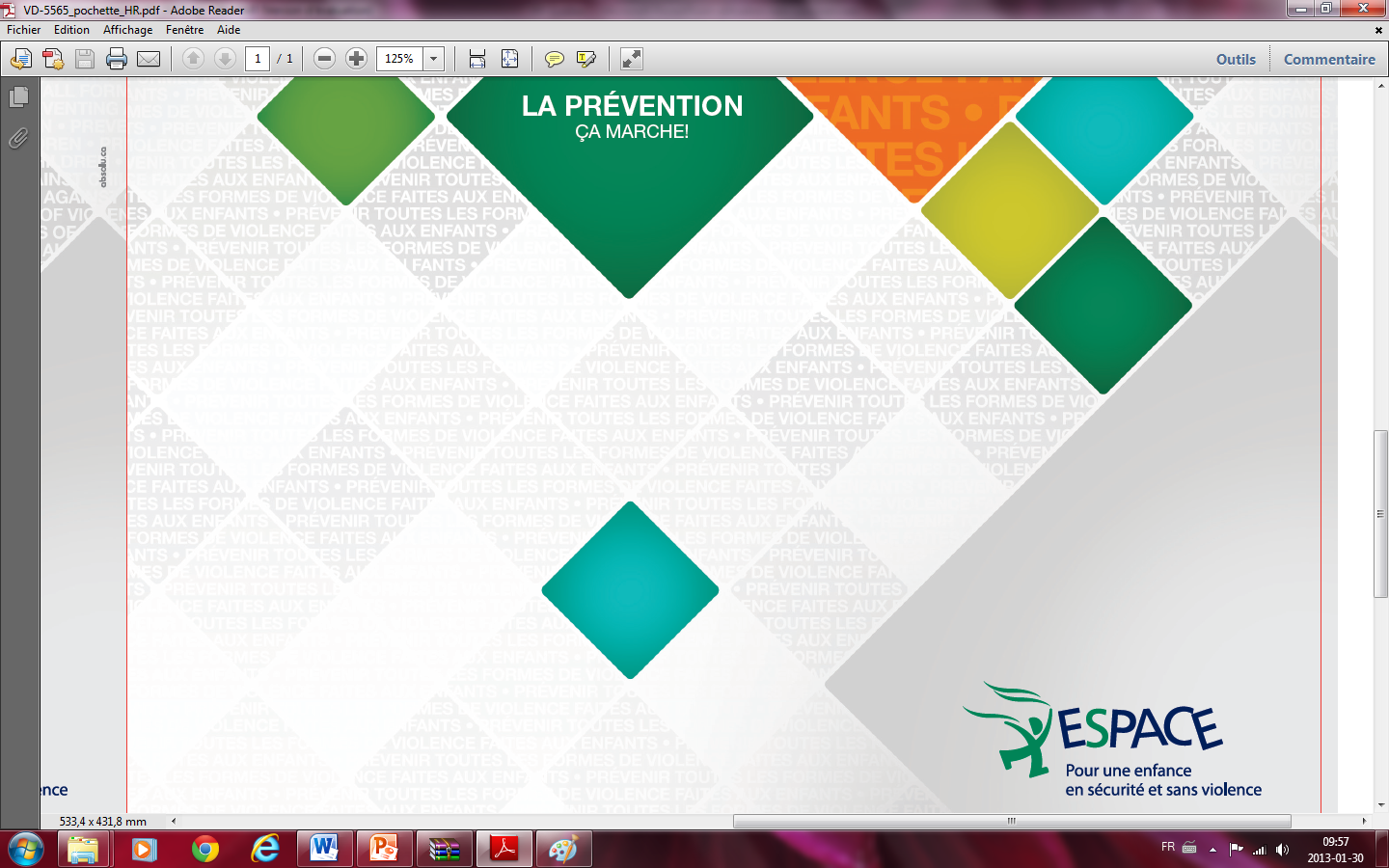 ATELIER POUR ENFANTS
(2eme cycle – Partie 2)
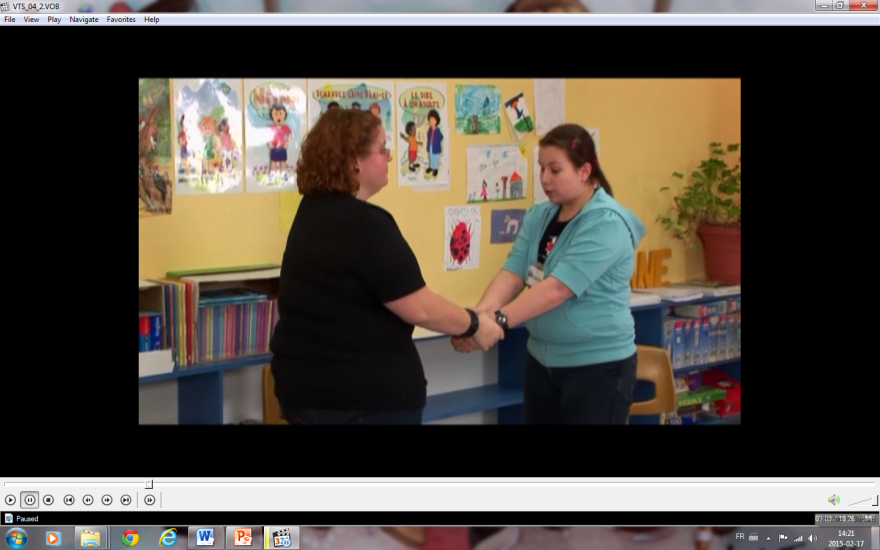 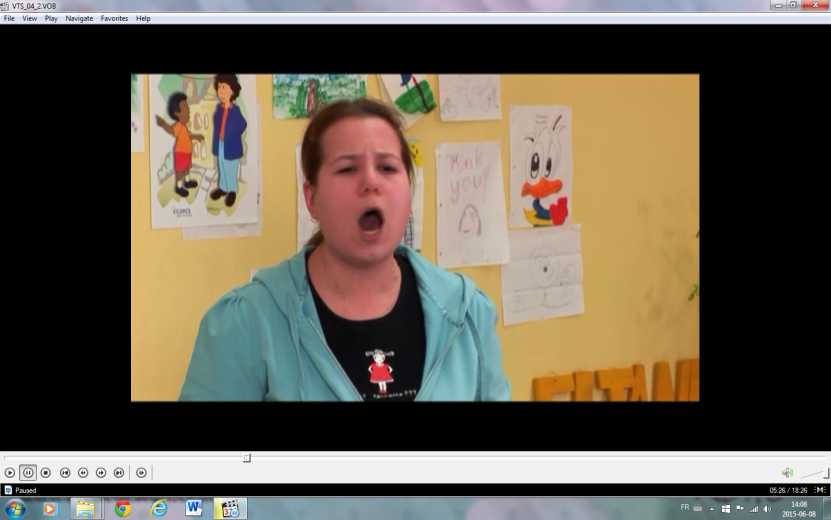 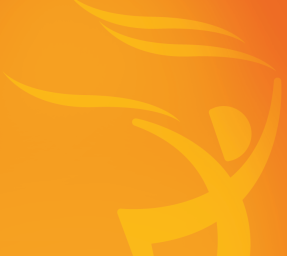 Internet
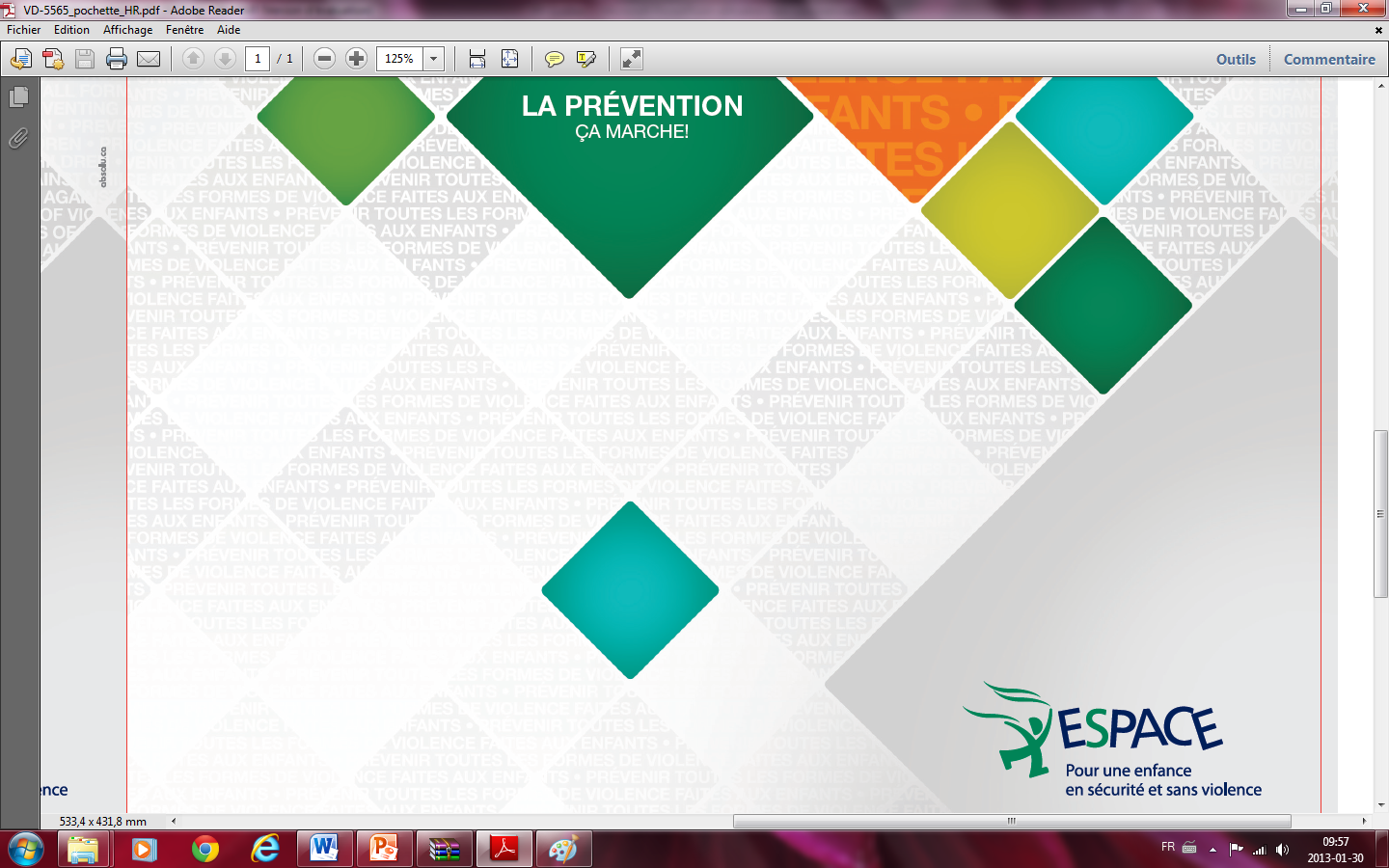 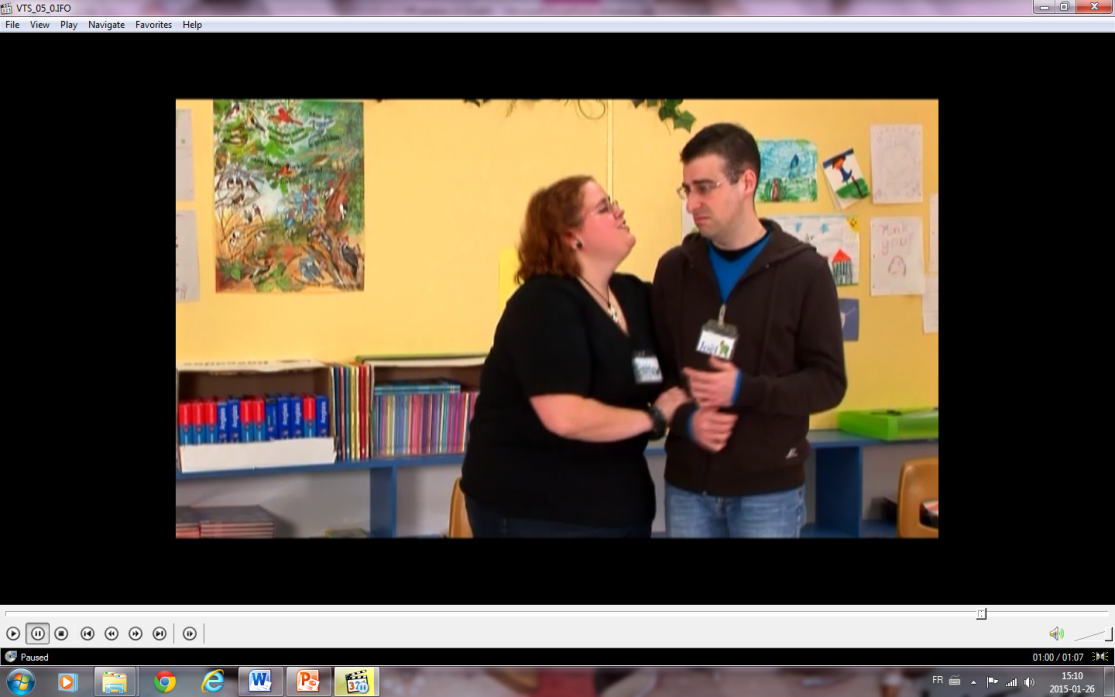 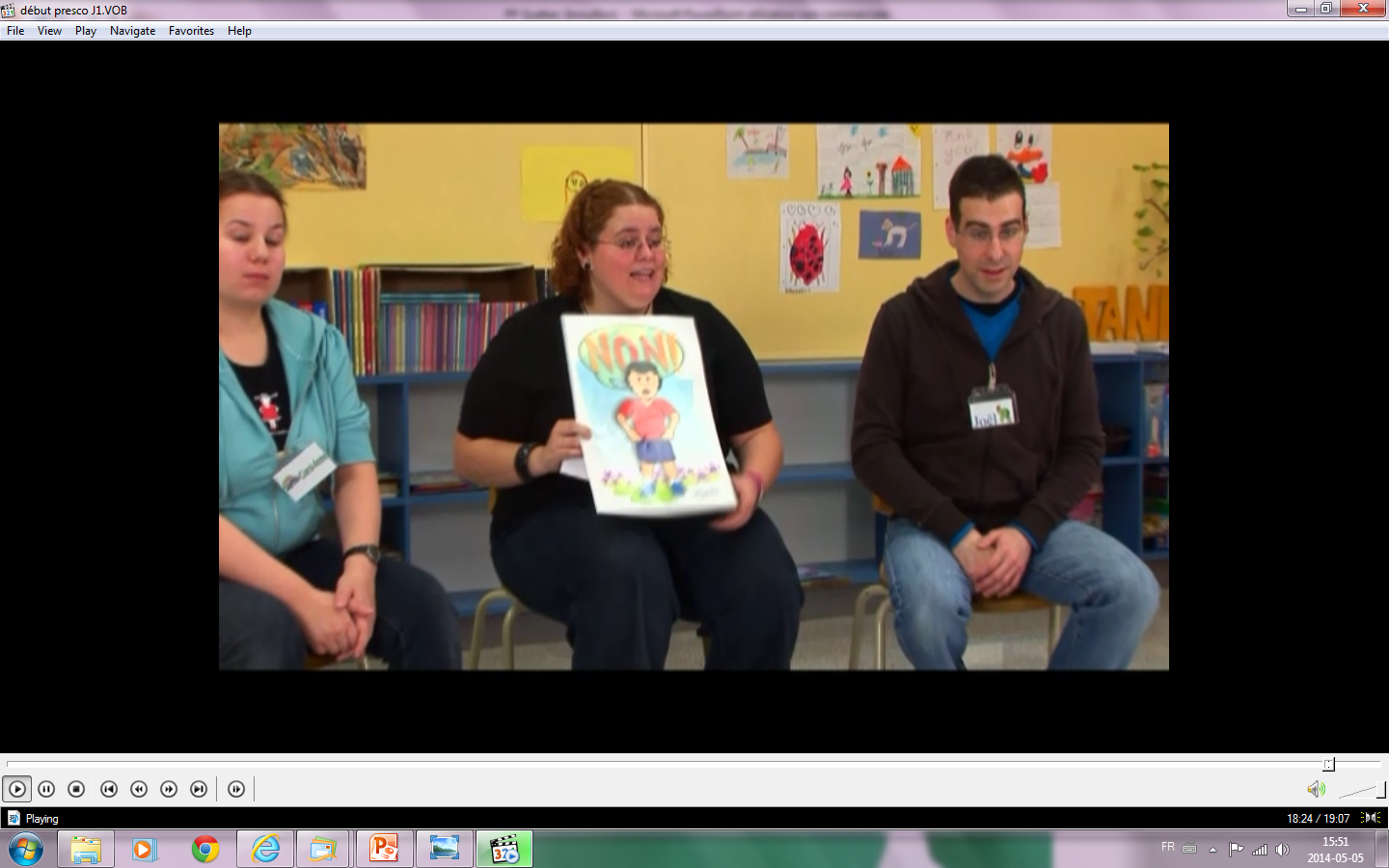 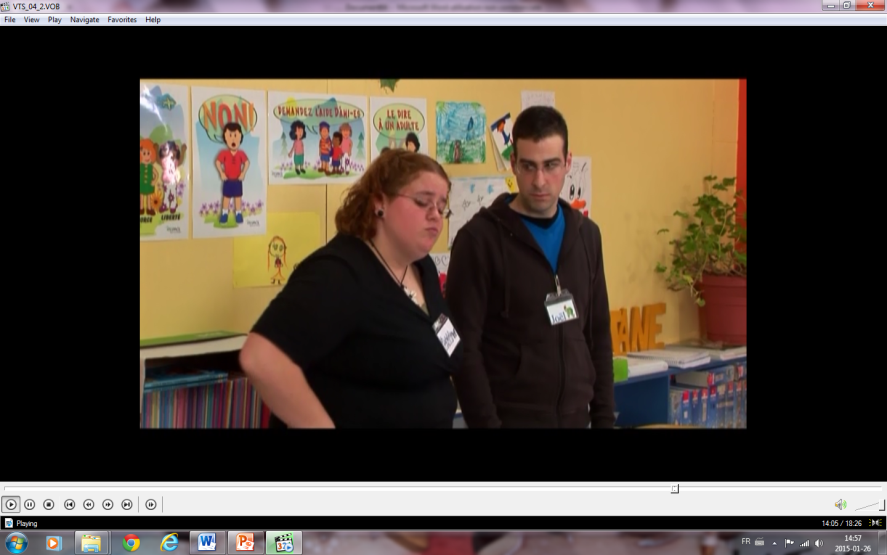 Pochette
17
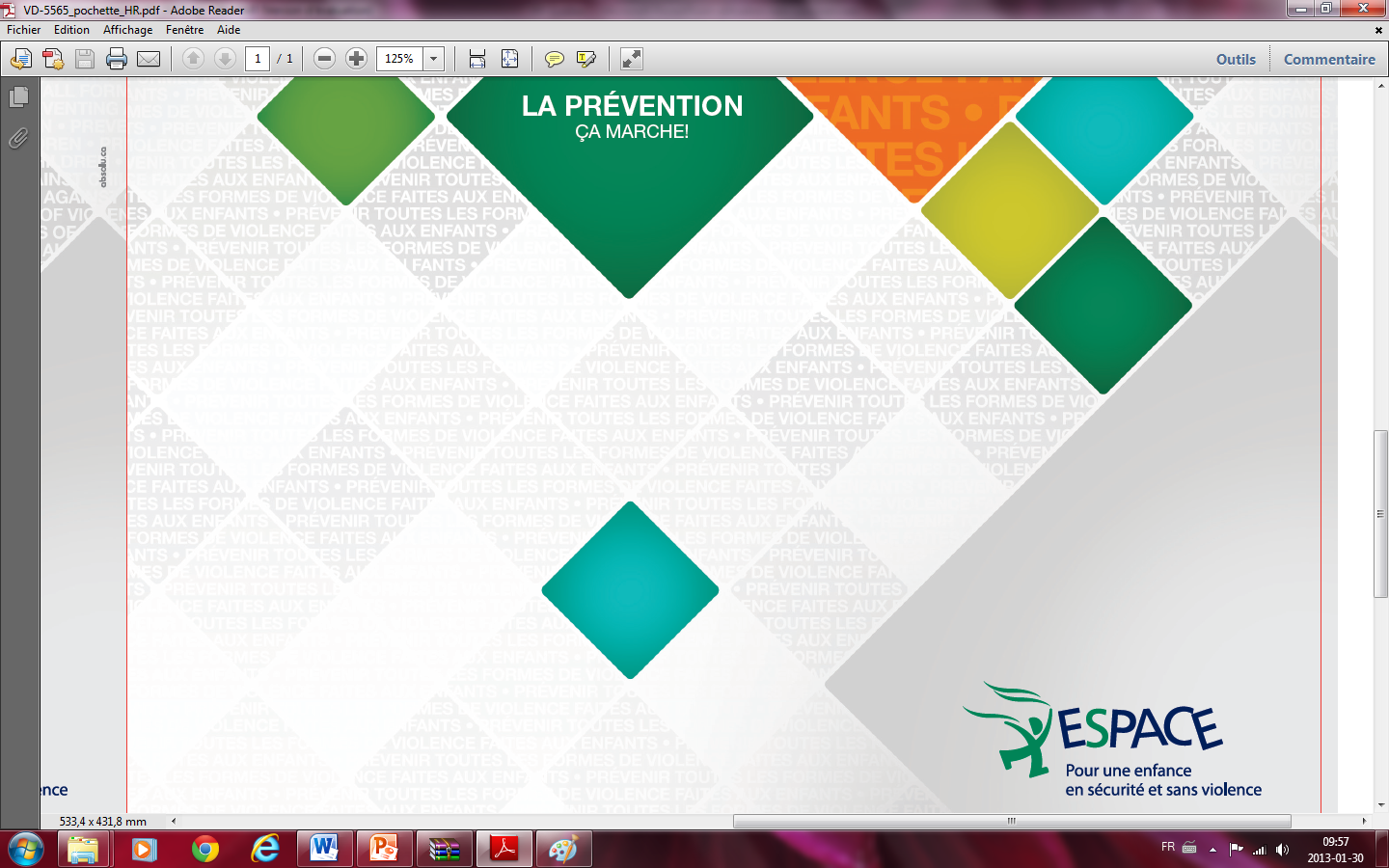 ATELIER POUR ENFANTS
(2eme cycle – Partie 3)
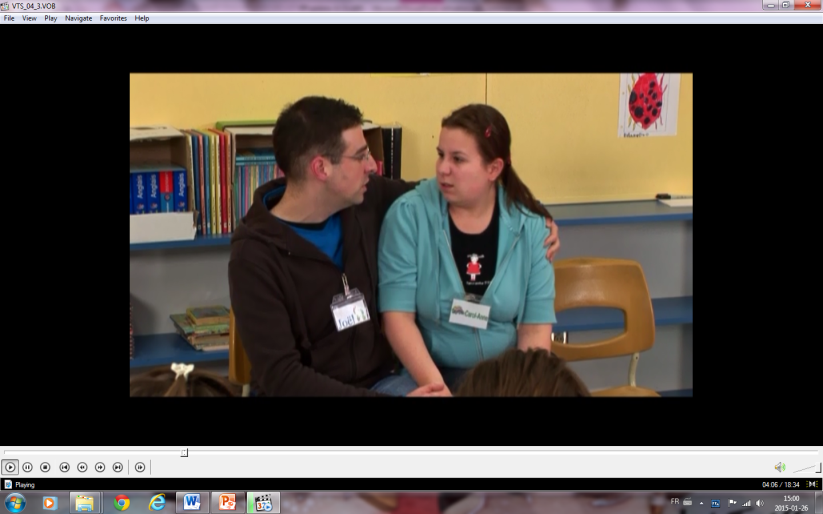 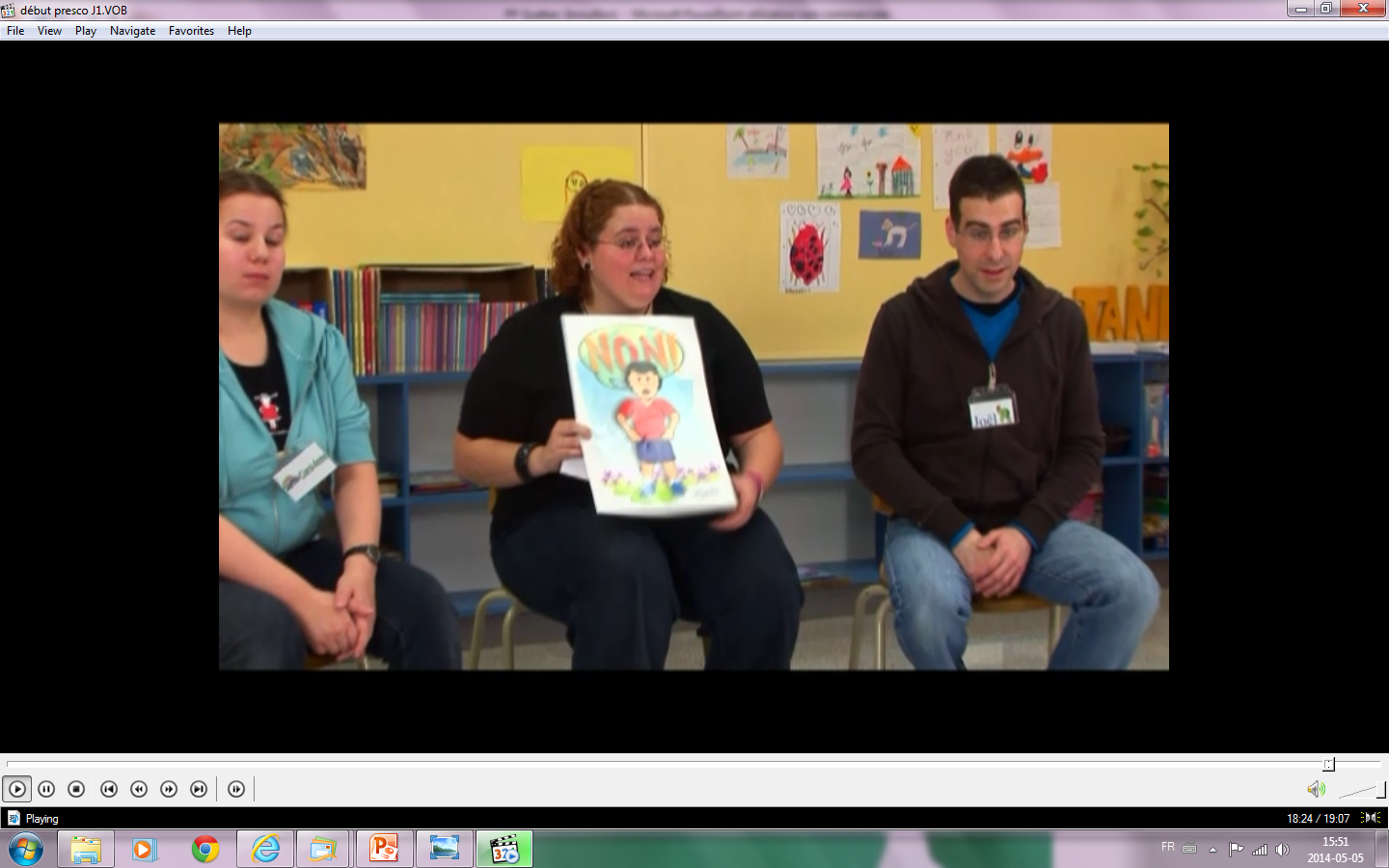 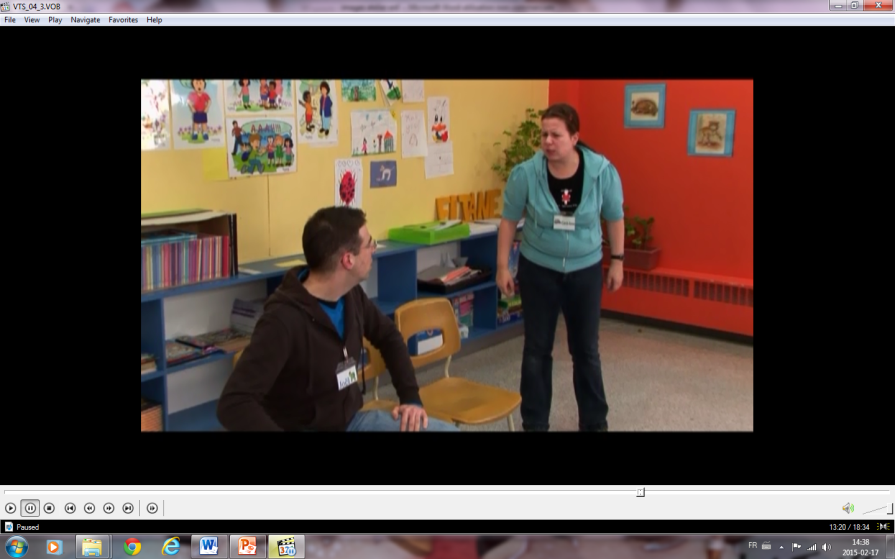 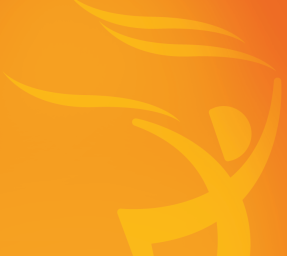 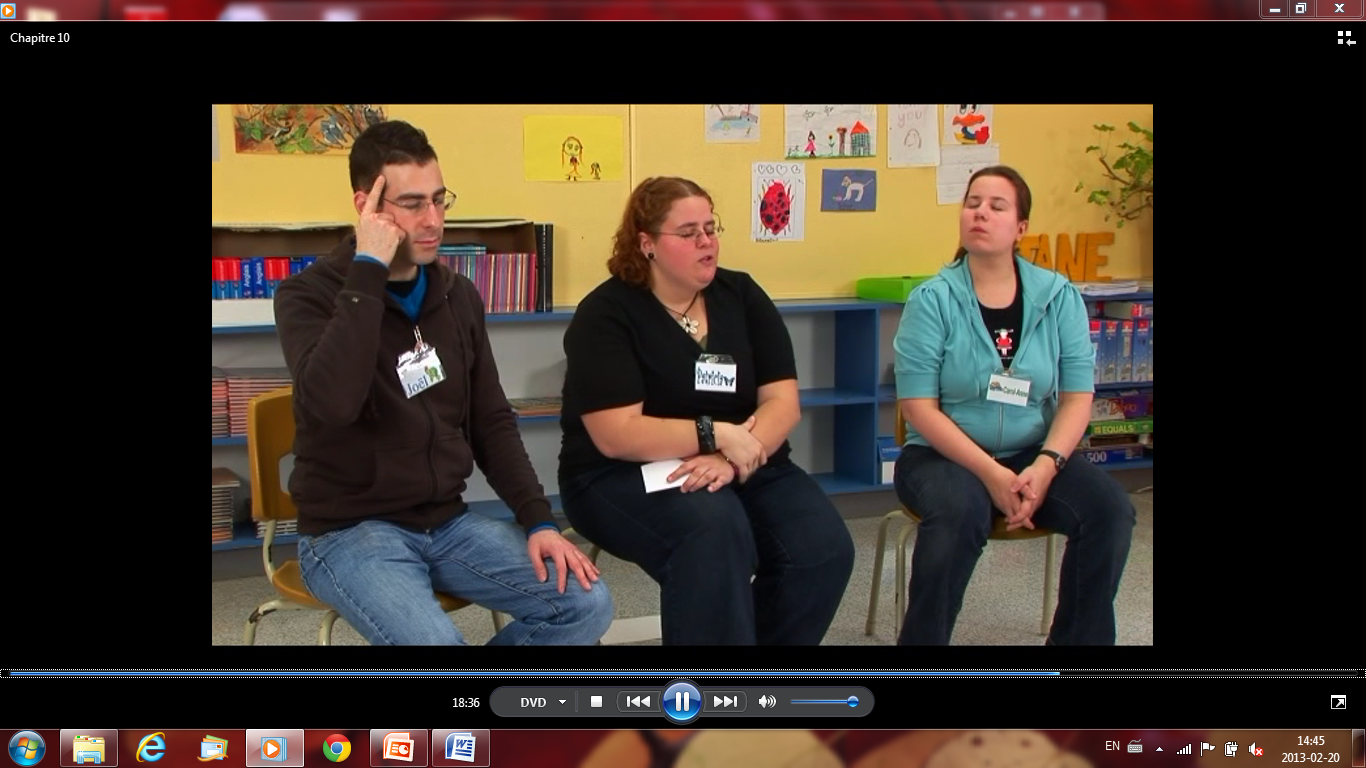 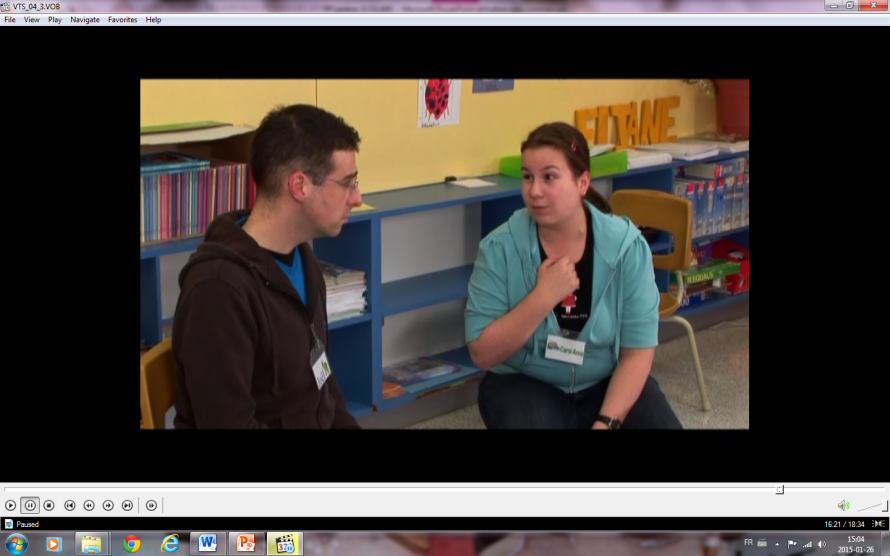 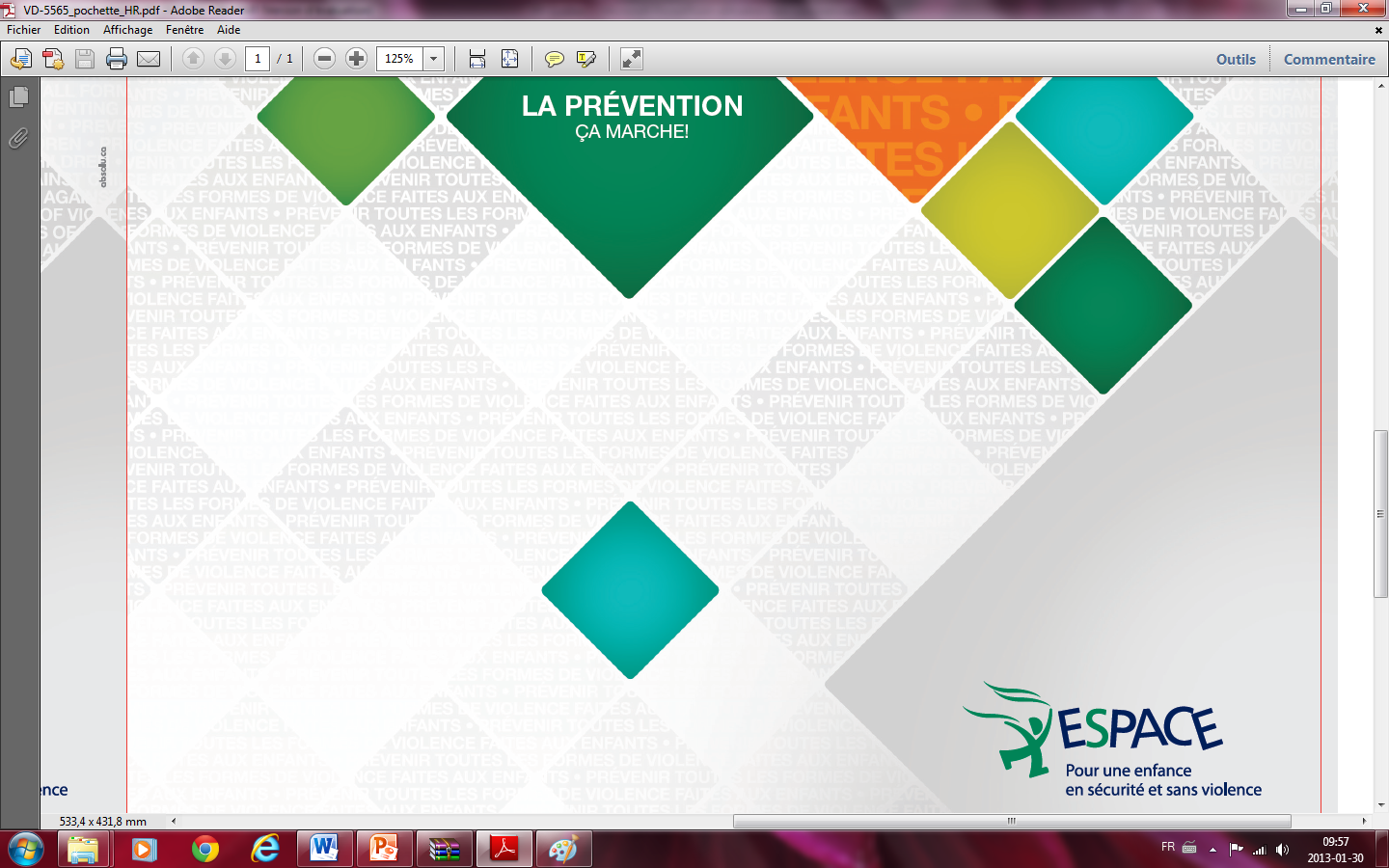 Rencontres individuelles
Pochette
18
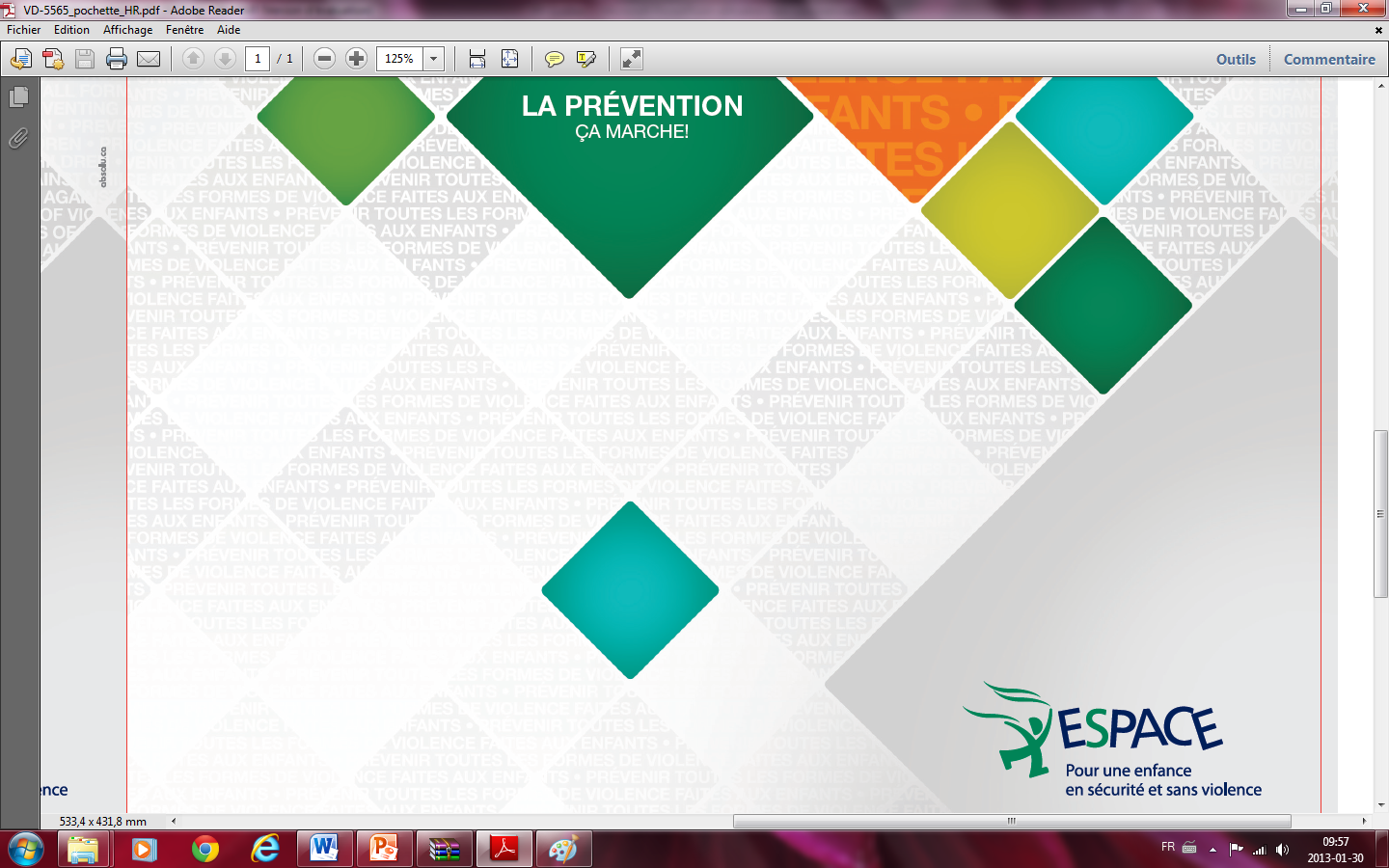 PRÉVENTION AU QUOTIDIEN ET DISCIPLINE POSITIVE
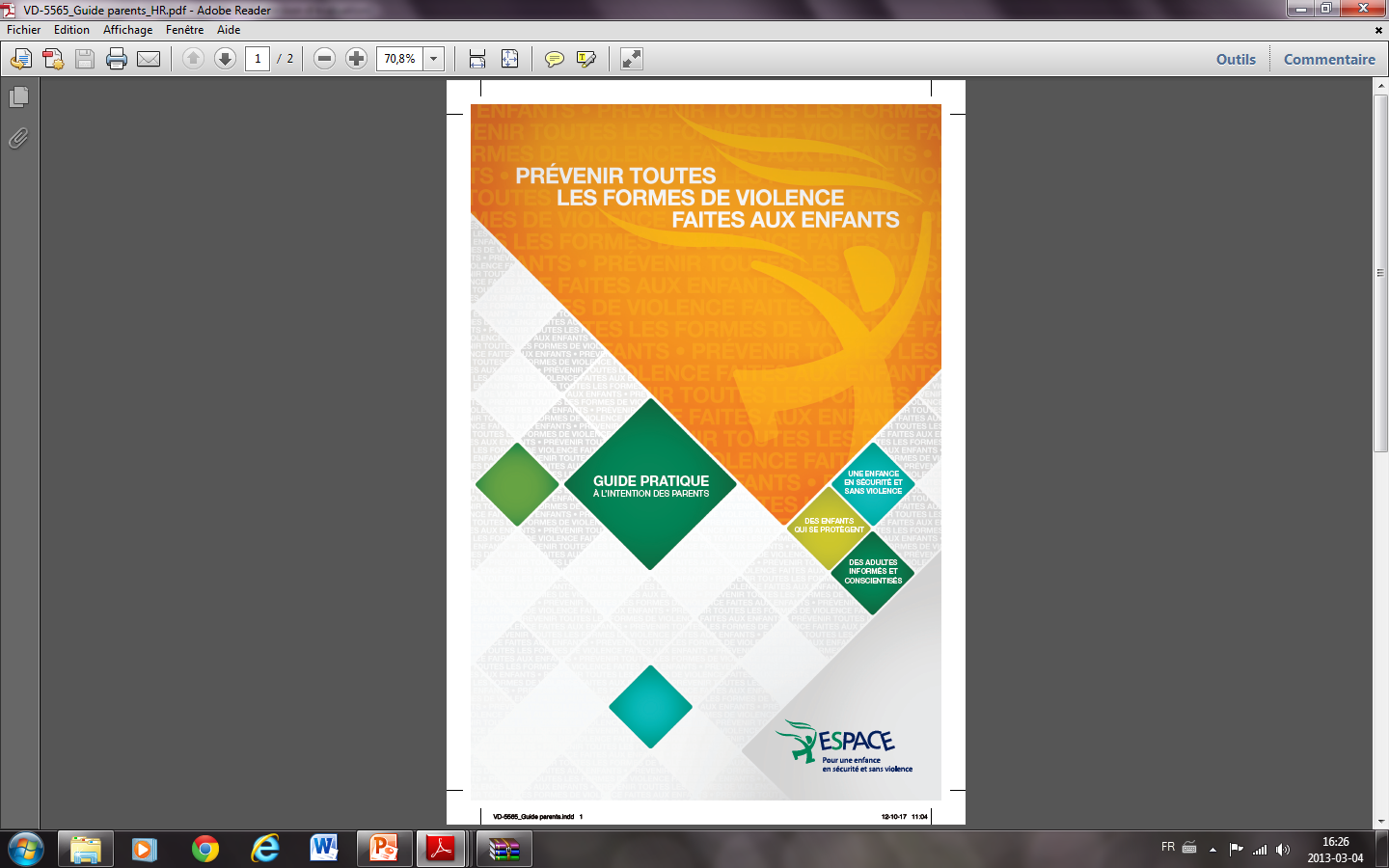 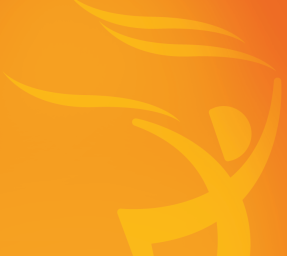 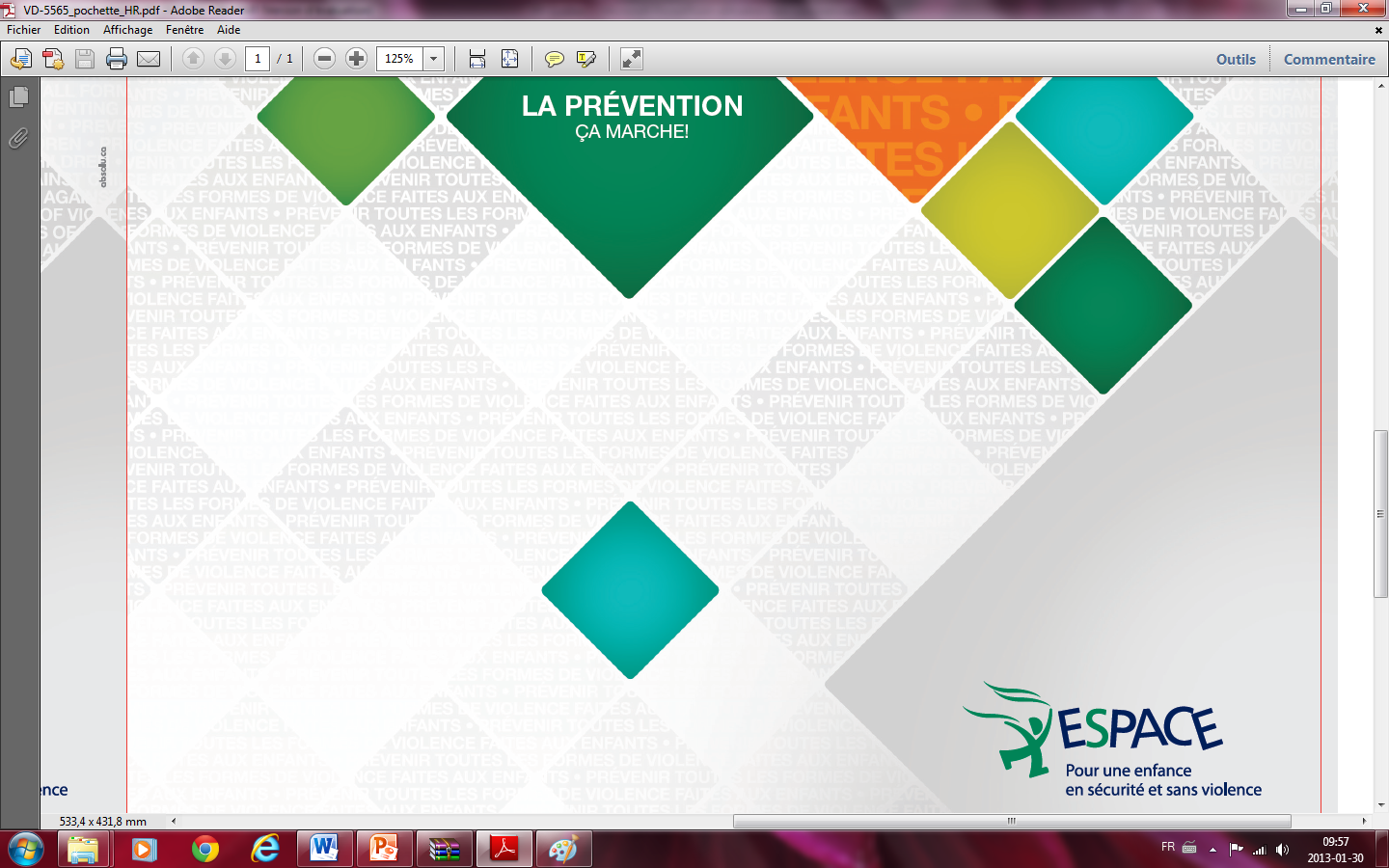 Chapitre 2 - page 8
Pochette
19
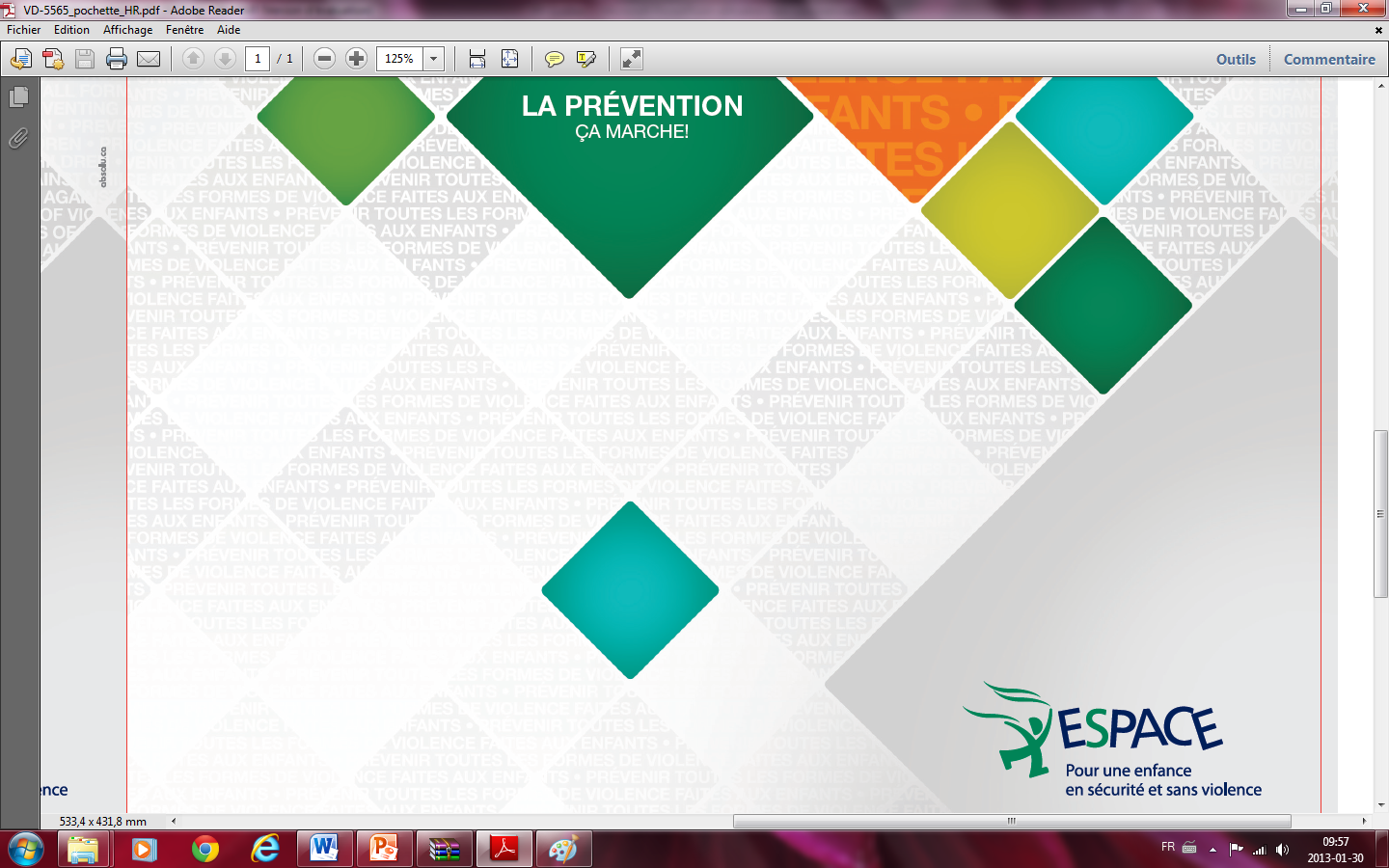 PRÉVENTION AU QUOTIDIEN ET DISCIPLINE POSITIVE
Établir des règles à partir des...
Claires et sécurisantes
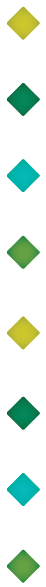 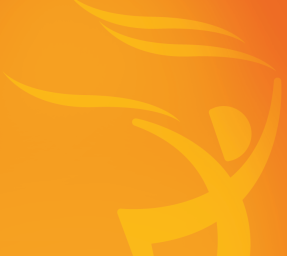 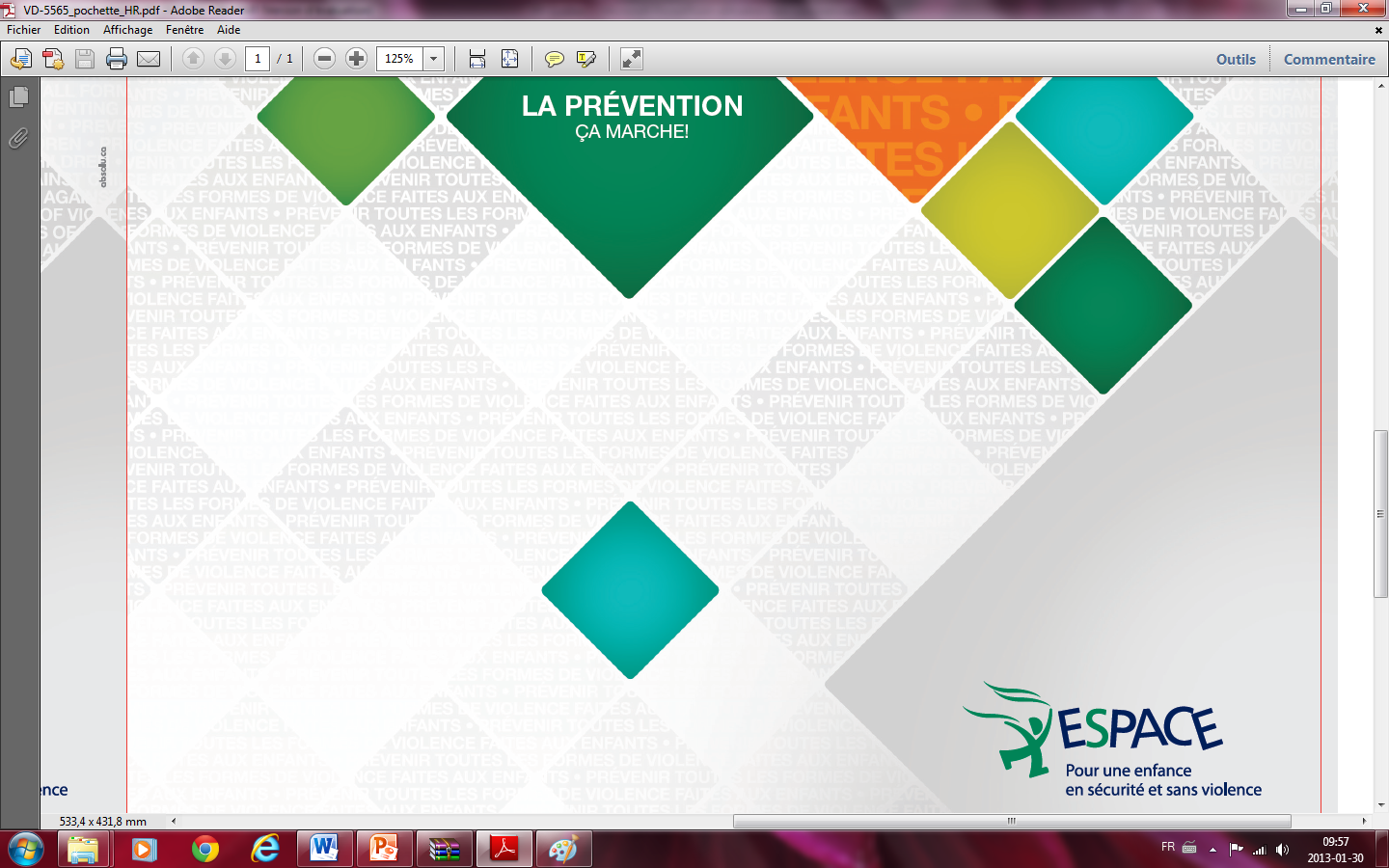 Concrètes et réalistes
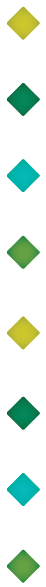 5C
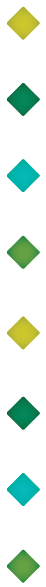 Constantes et prévisibles
Cohérentes
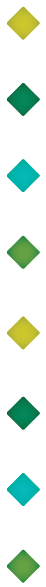 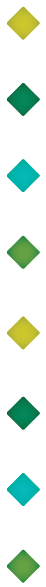 Conséquentes
Pochette
20
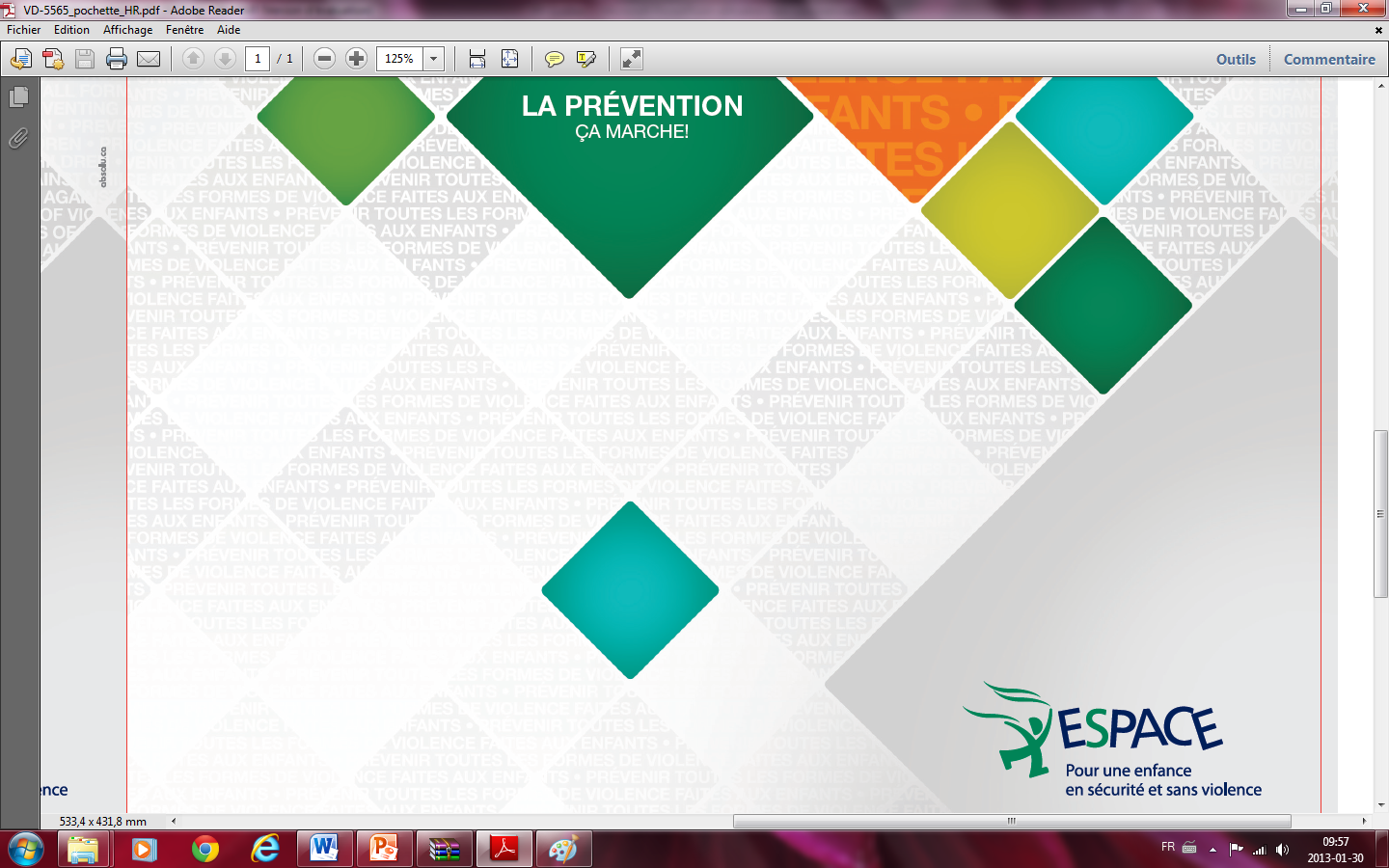 PRÉVENTION AU QUOTIDIEN ET DISCIPLINE POSITIVE
Souligner les bons comportements.
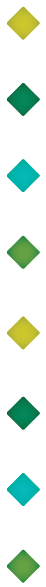 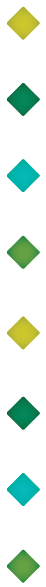 Décrire le comportement et non l’enfant.
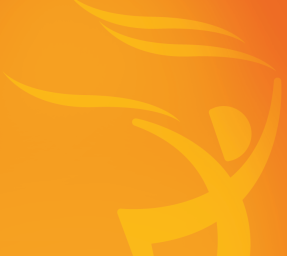 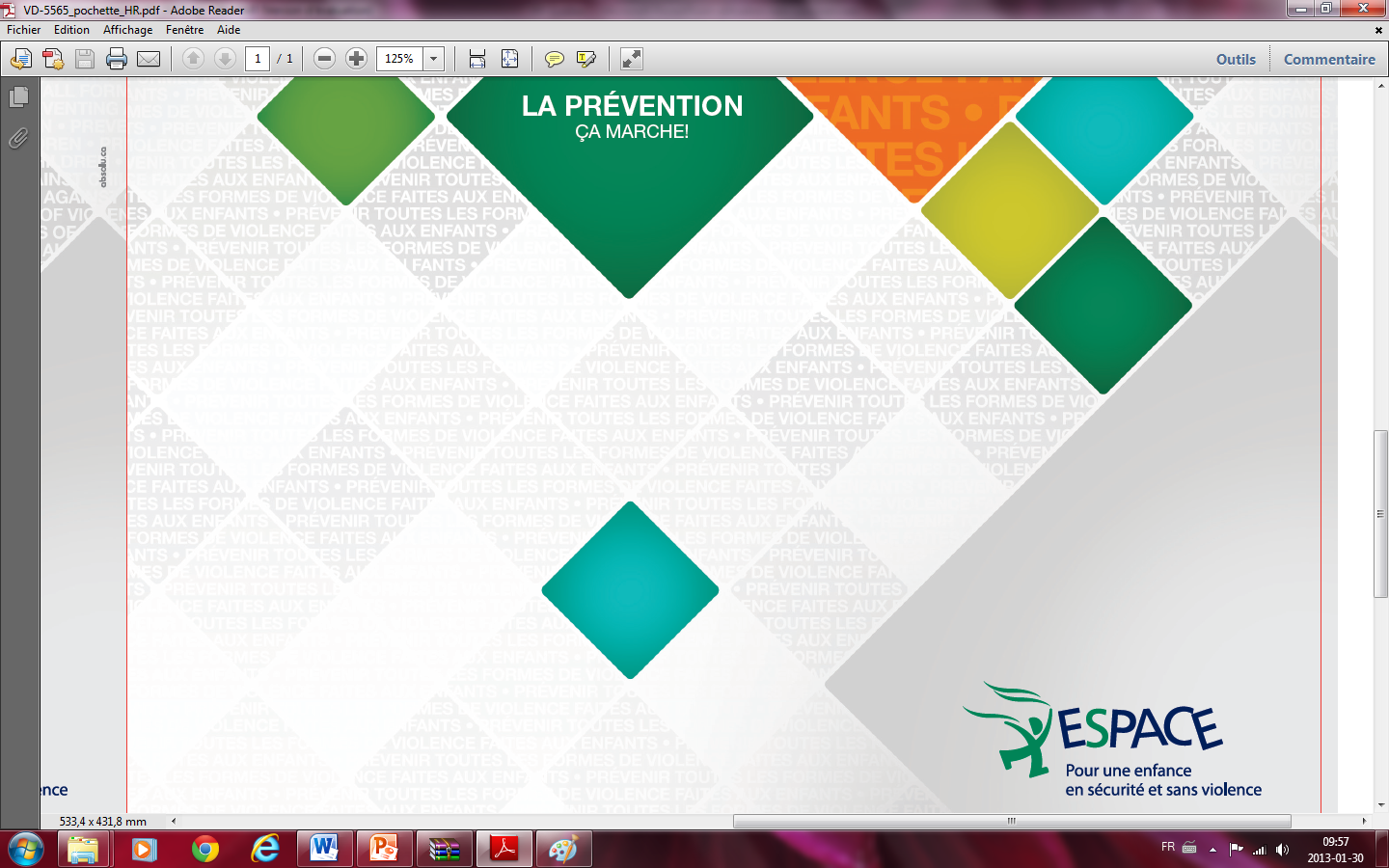 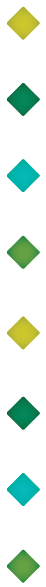 Développer l’estime de soi.
Offrir des choix.
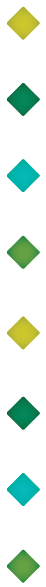 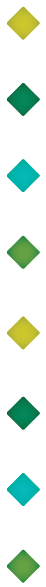 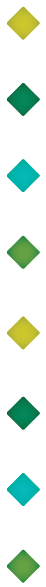 Laisser faire ses propres constats.
21
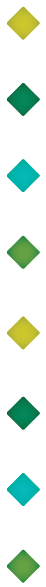 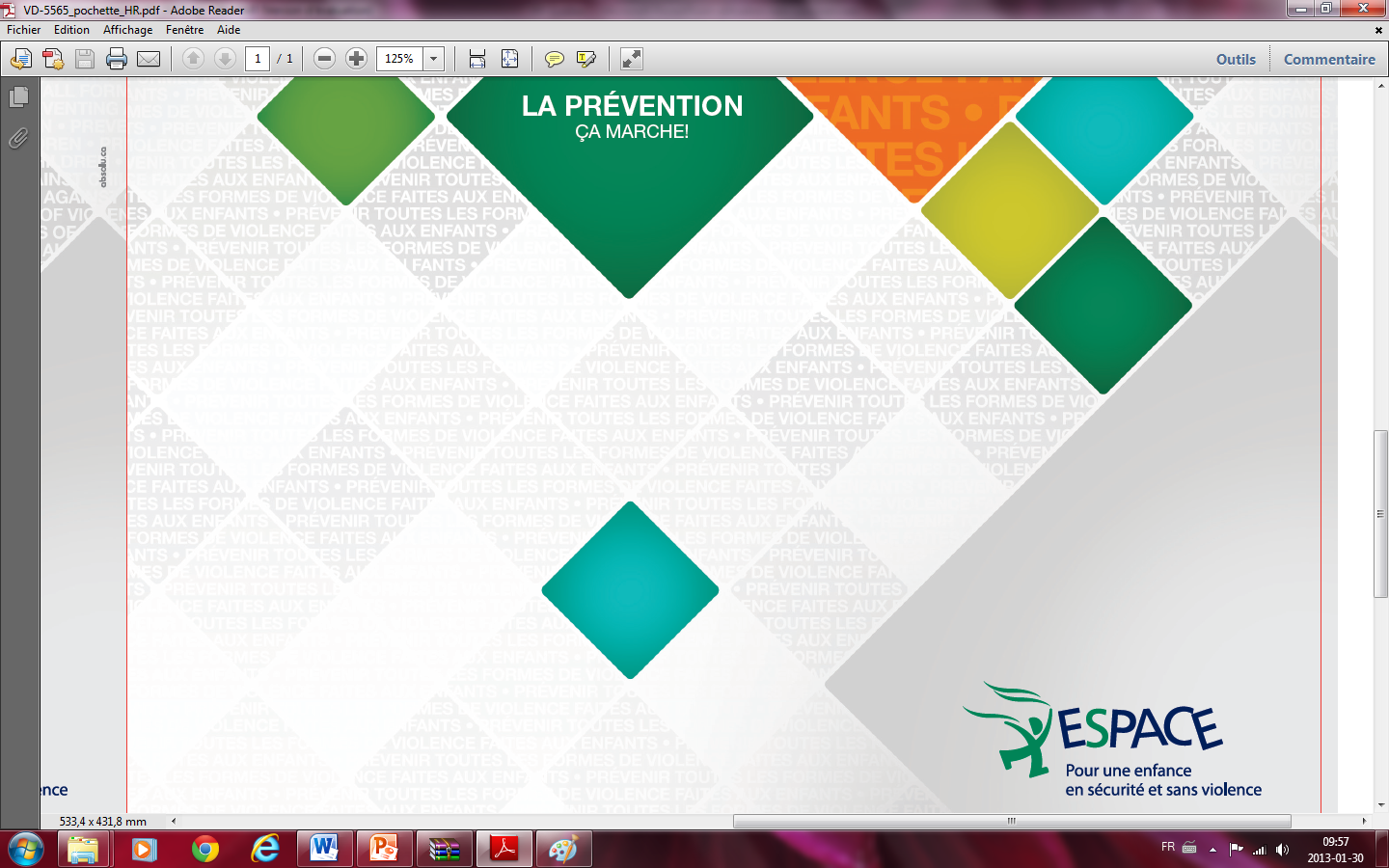 PISTES POUR VÉRIFIER SI UN-E ENFANT EST VICTIME DE VIOLENCE
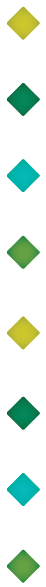 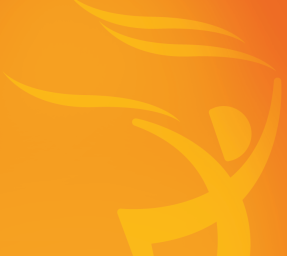 Exercice
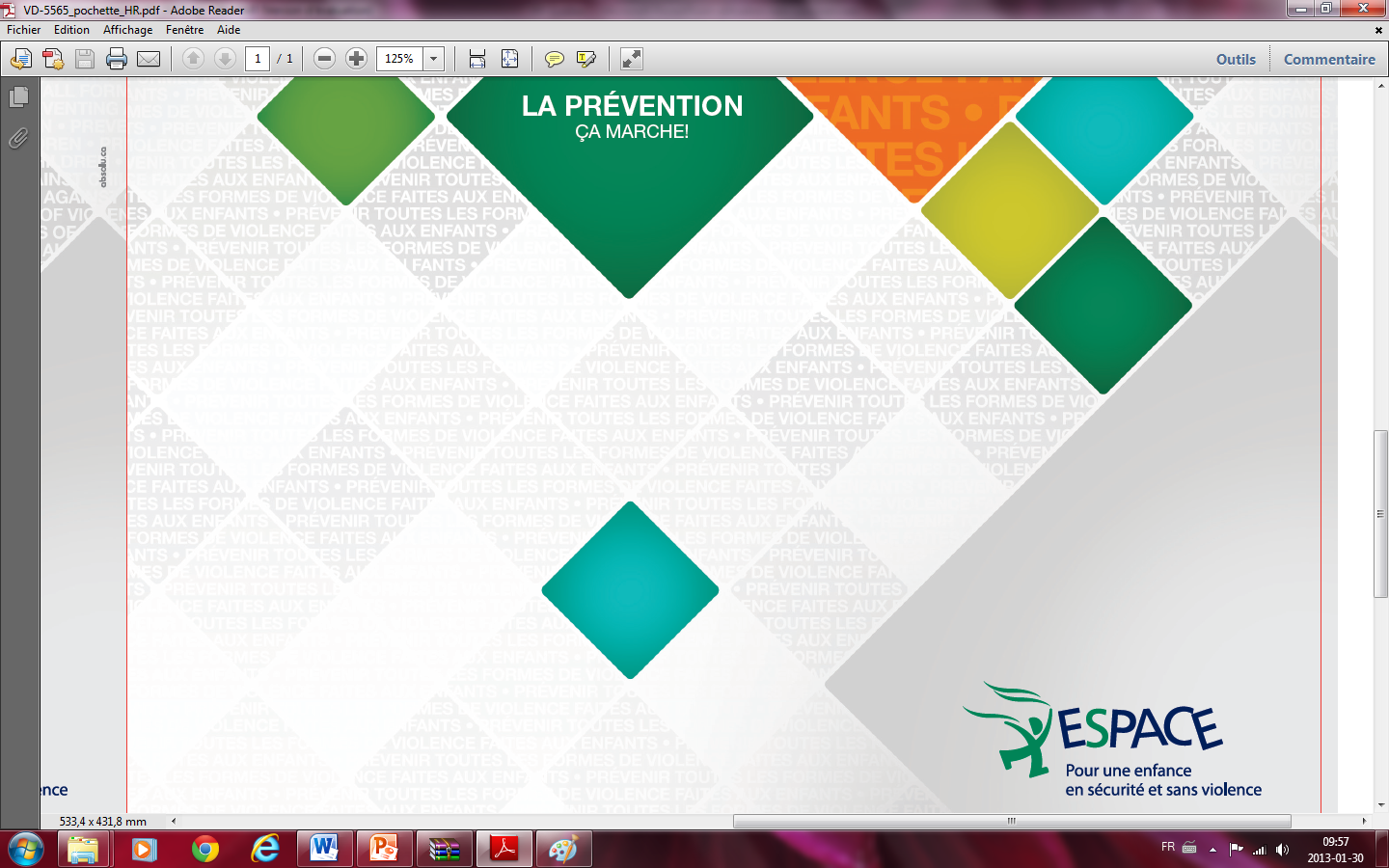 « Changements de comportement »
22
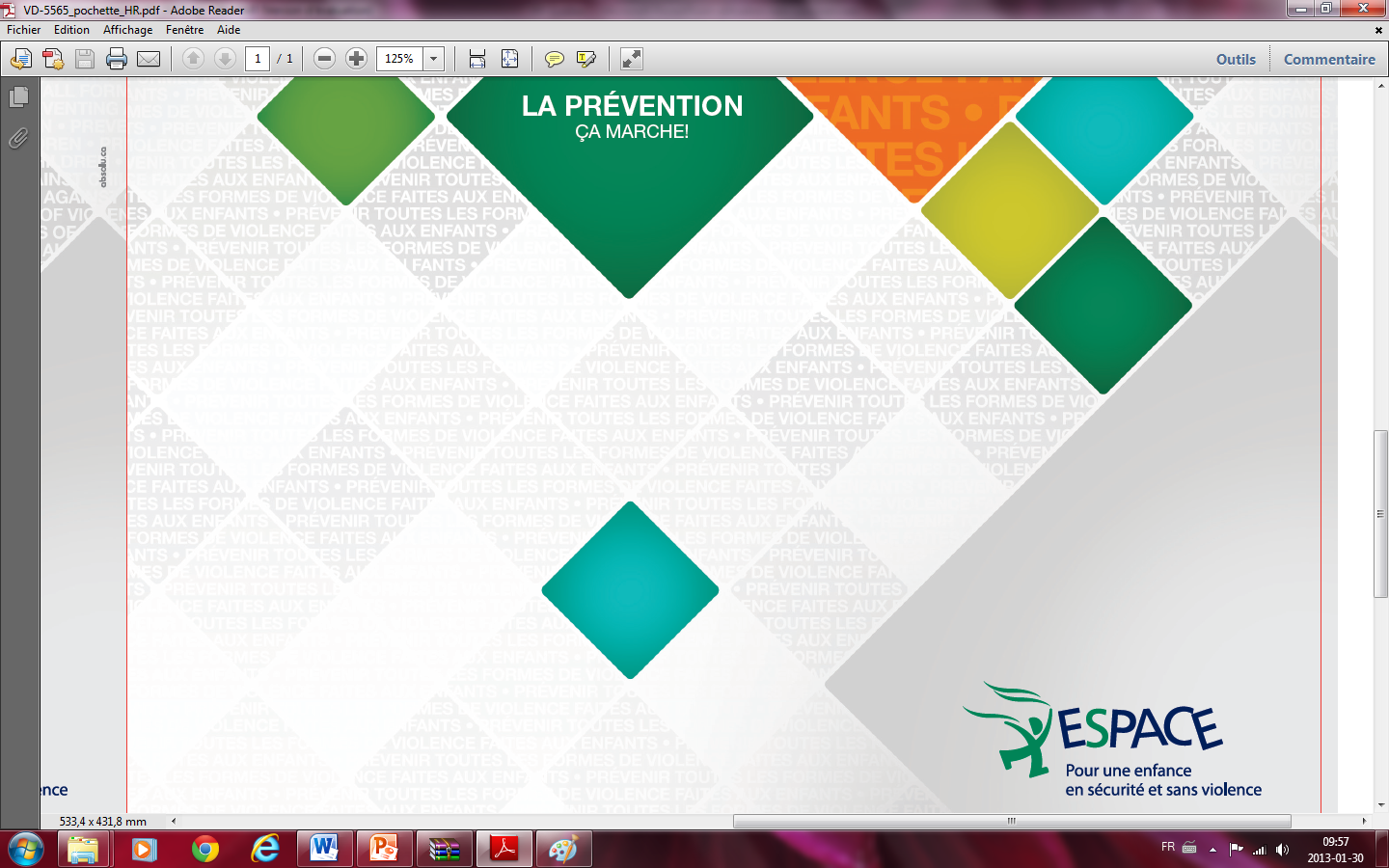 PISTES POUR VÉRIFIER SI UN-E ENFANT EST VICTIME DE VIOLENCE
Le stress chez les enfants est habituellement causé par…
Situations nouvelles : déménagement, entrée à l’école, la naissance d’un nouveau bébé dans la famille, etc.
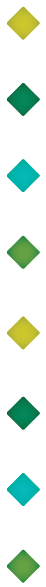 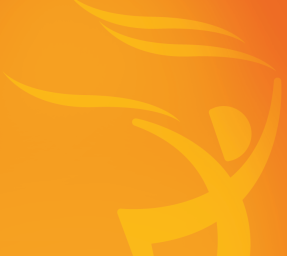 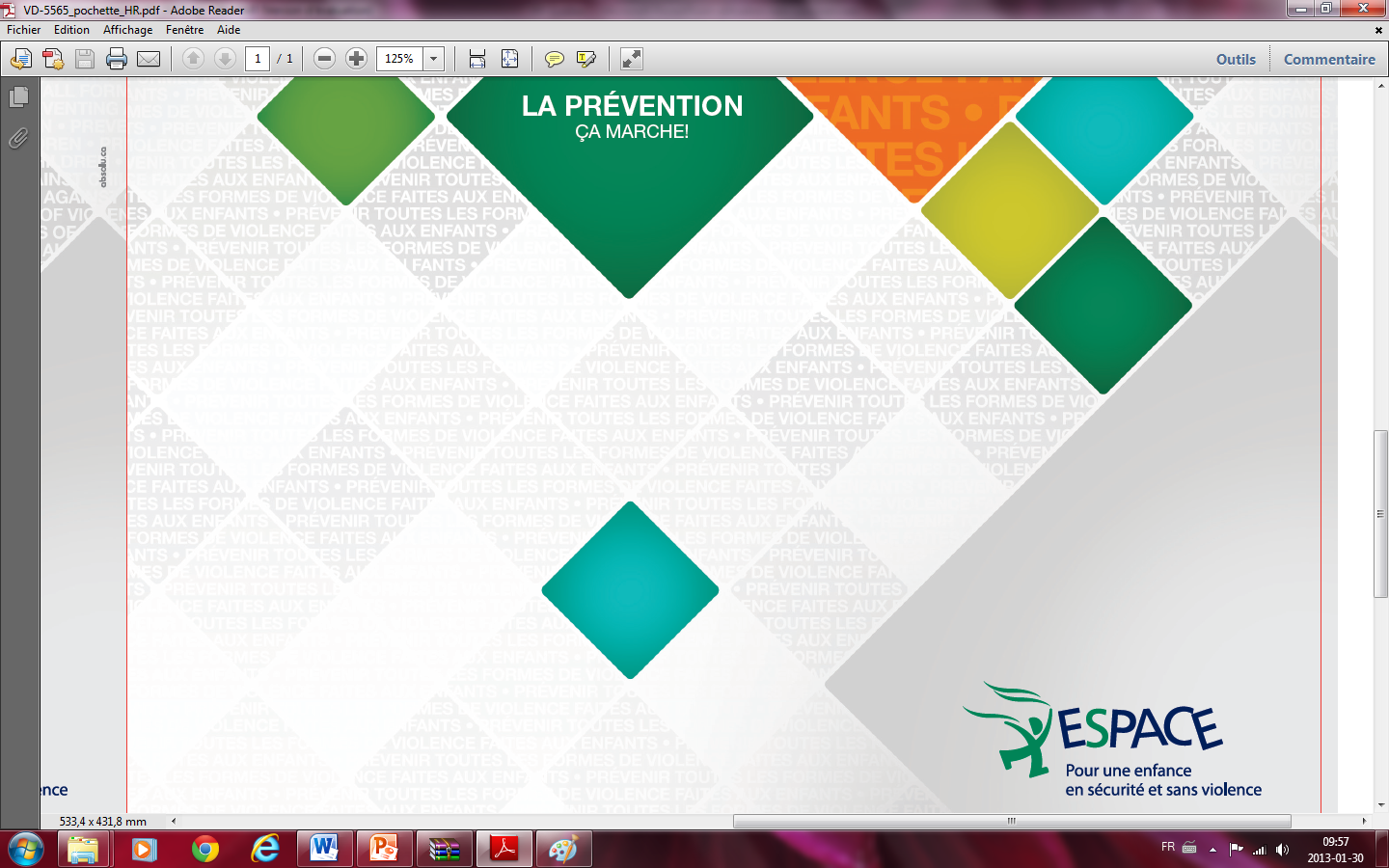 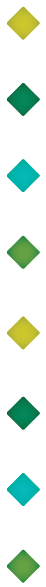 Moments difficiles : période d’examens, divorce, perte d’un être cher, chicanes, etc.
Mais comme nous l’avons vu, la raison de son stress peut être le fait de vivre de la violence.
23
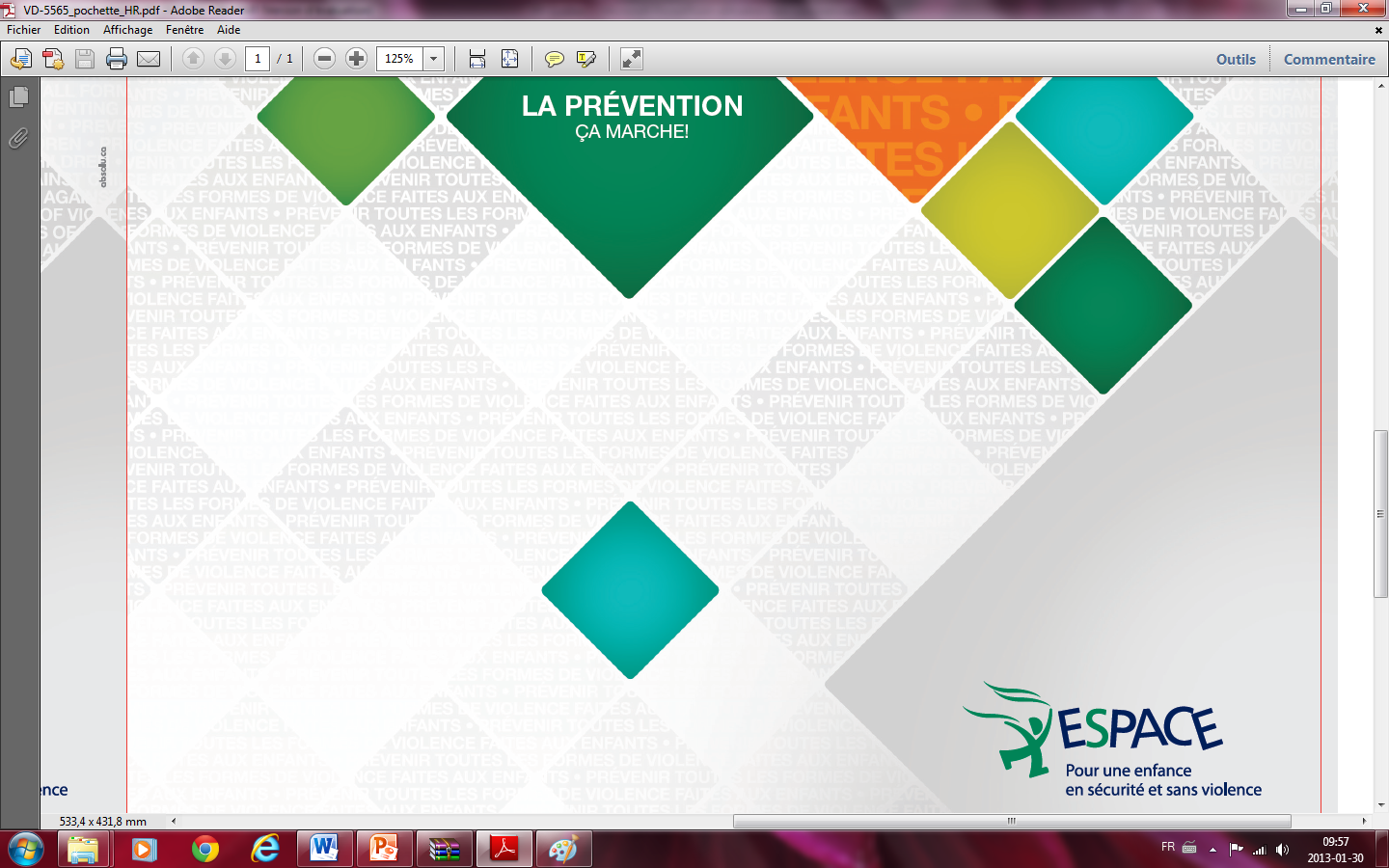 PISTES POUR VÉRIFIER SI UN-E ENFANT EST VICTIME DE VIOLENCE
Les enfants ne réagissent pas tous de la même façon à la violence
Cela dépend…
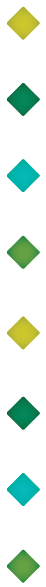 de leur âge;
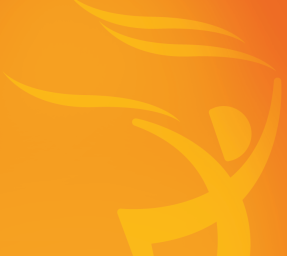 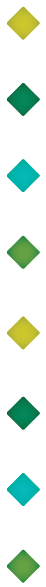 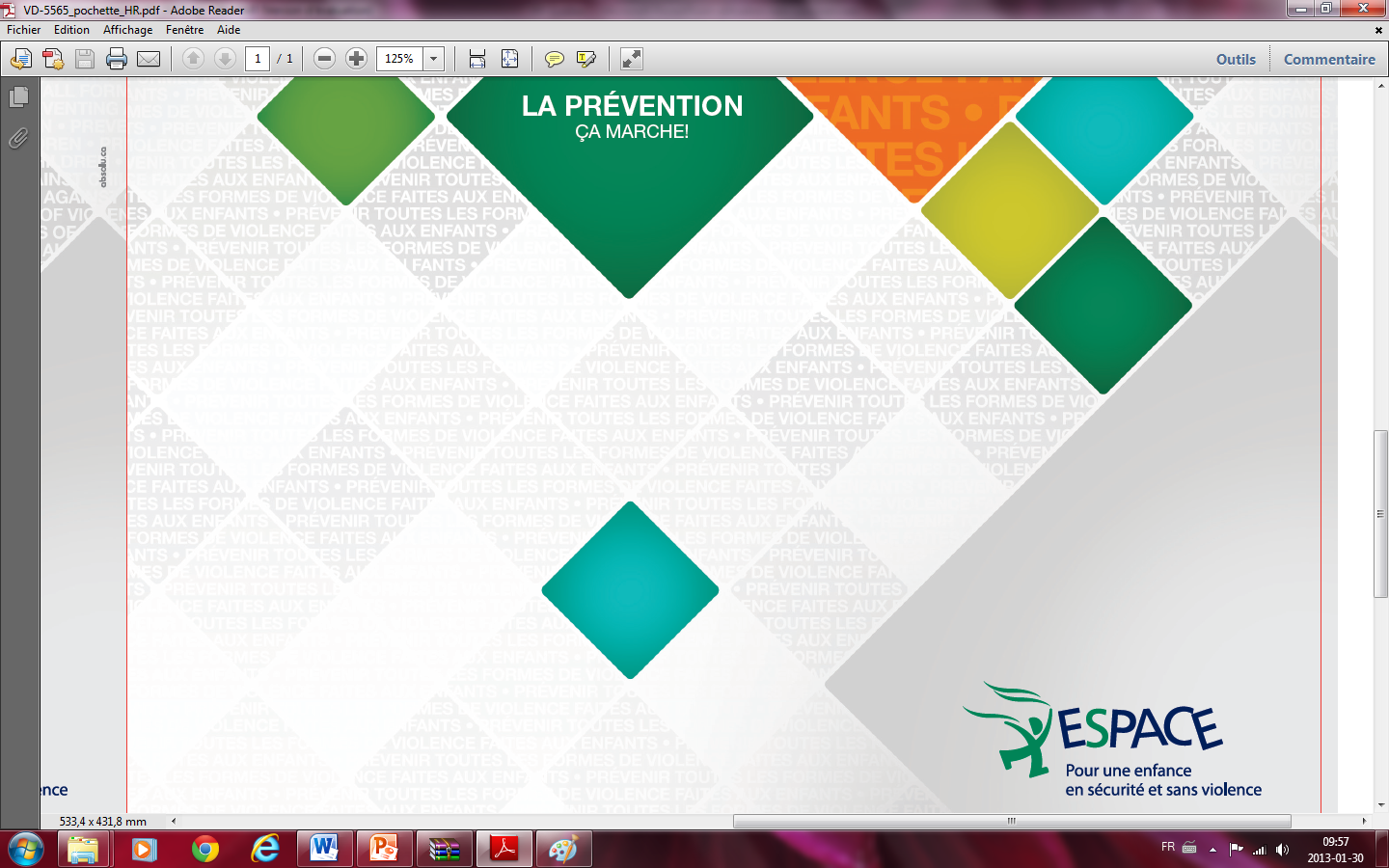 de leur personnalité;
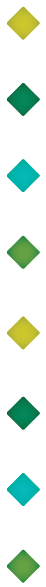 du type de violence vécue;
de la fréquence et de la durée des gestes posés;
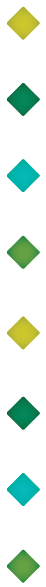 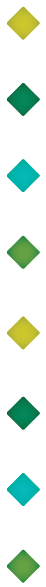 du lien qui unit la victime à l’agresseur;
de la présence ou non de personnes significatives dans son environnement.
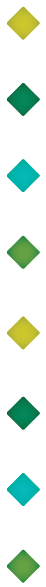 24
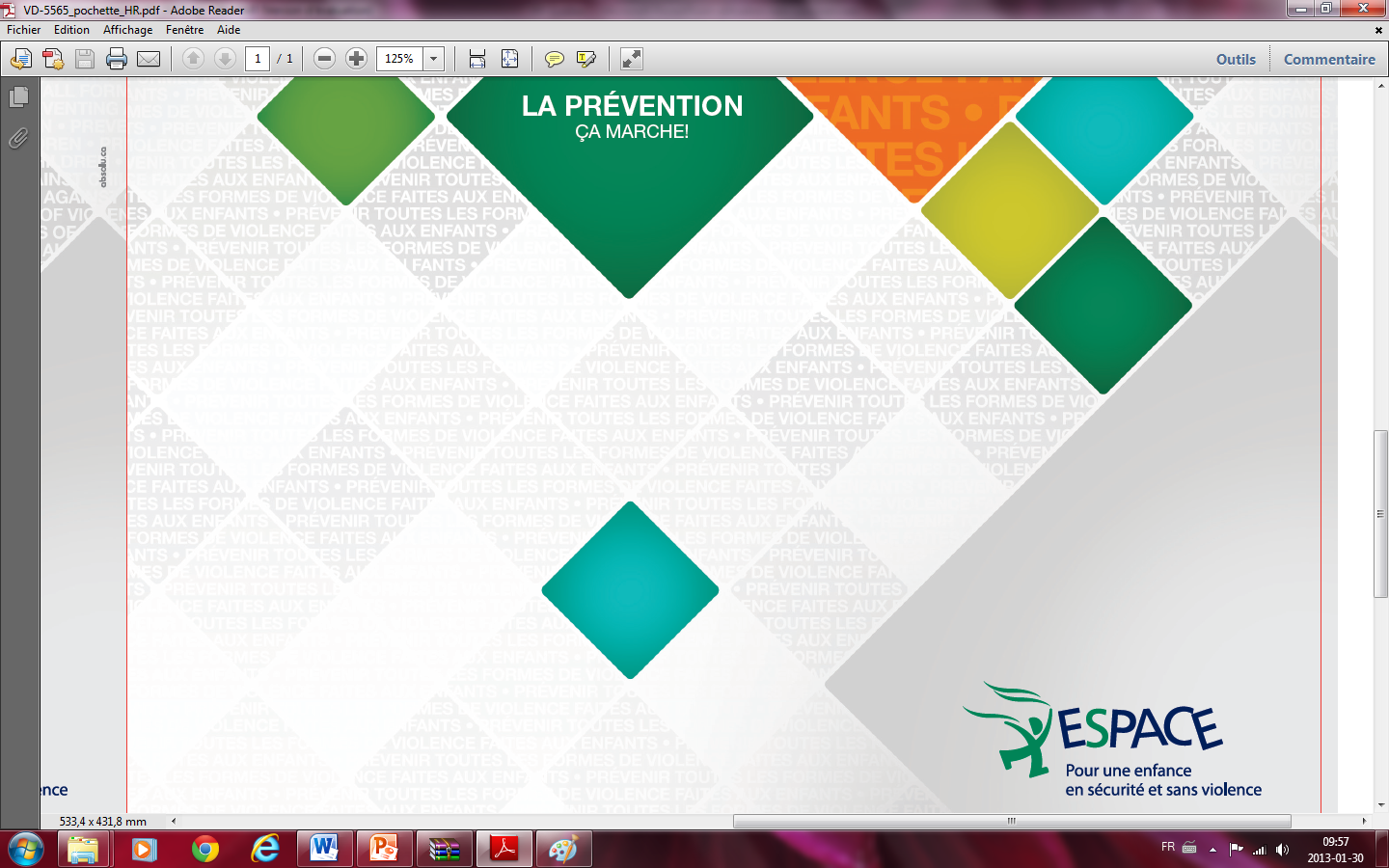 PISTES POUR VÉRIFIER SI UN-E ENFANT EST VICTIME DE VIOLENCE
Garder le silence ou mentir pour différentes raisons
Par peur de ne pas être cru.
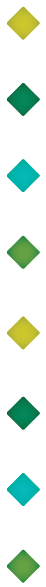 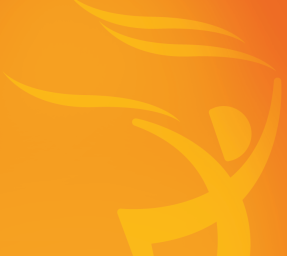 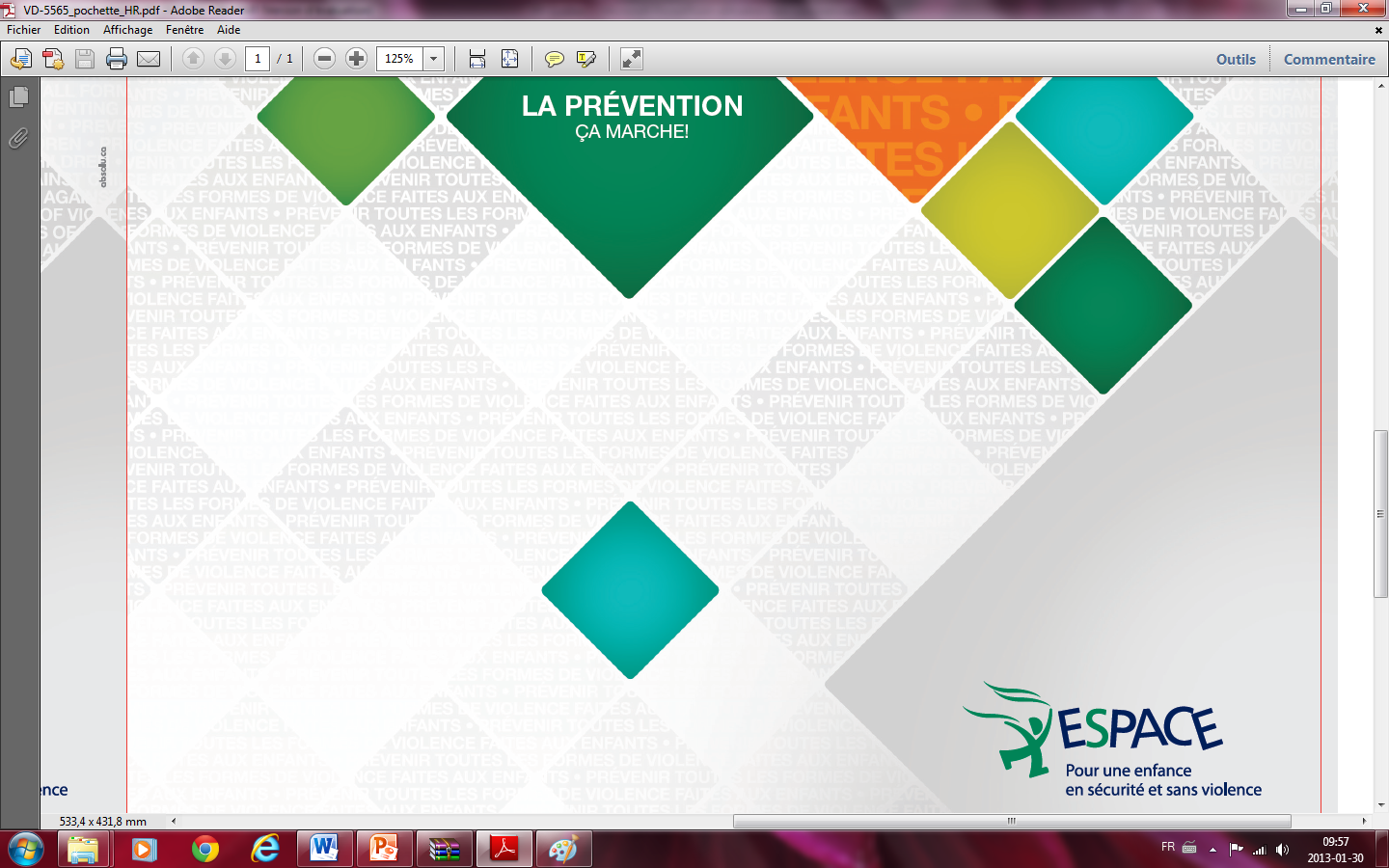 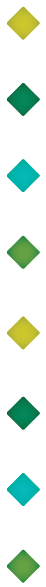 Par crainte de représailles.
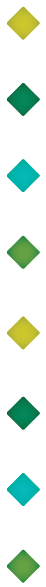 Par sentiment de culpabilité.
Pour protéger l’agresseur.
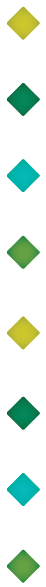 25
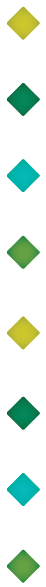 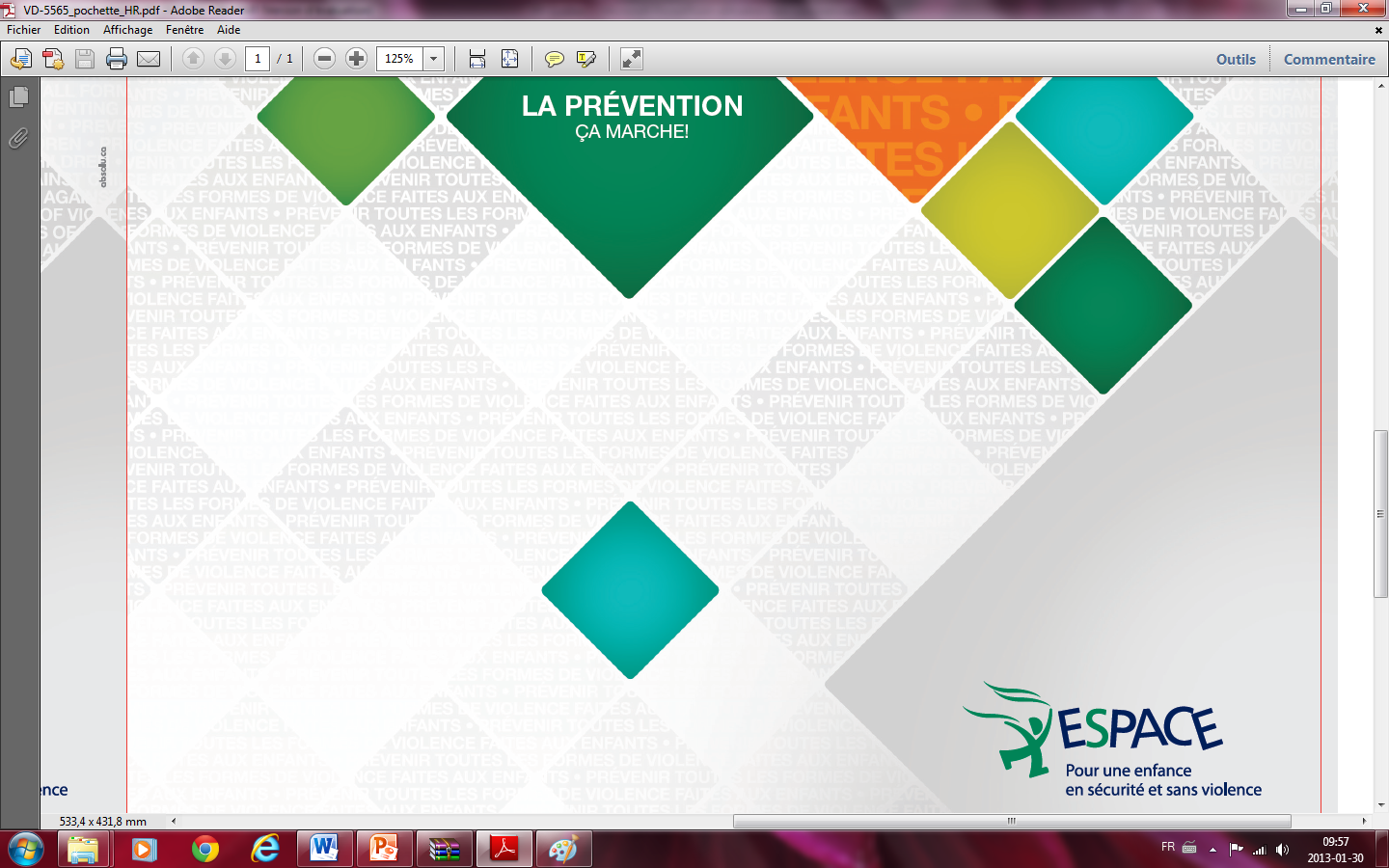 QUAND L’ENFANT SE CONFIE À VOUS
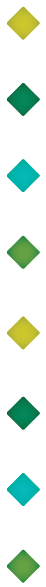 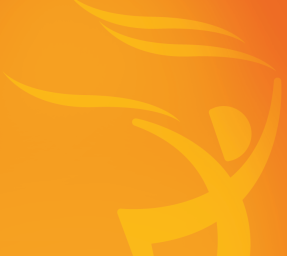 Mise en situation
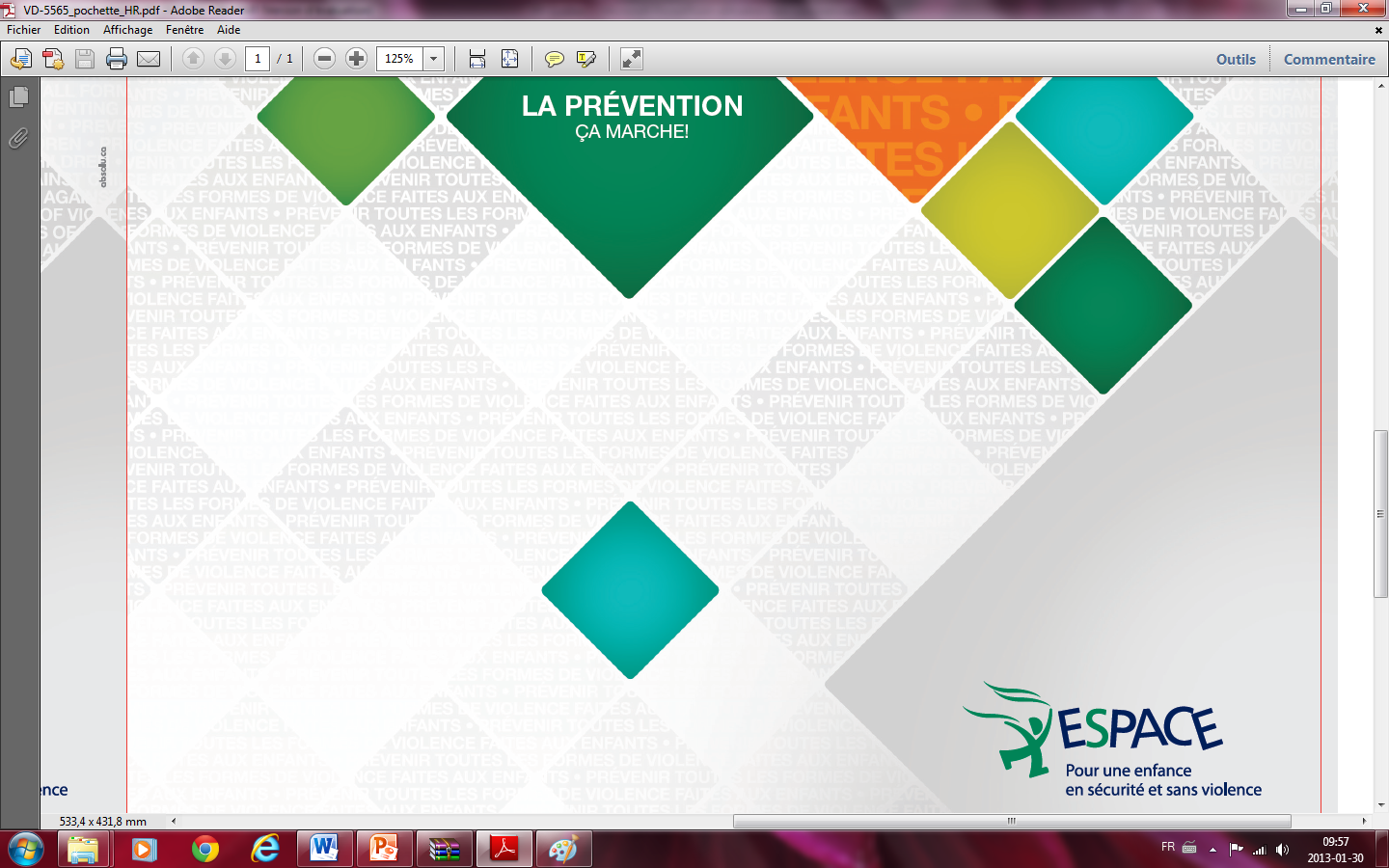 « Attitudes qui favorisent la confidence »
Pochette
26
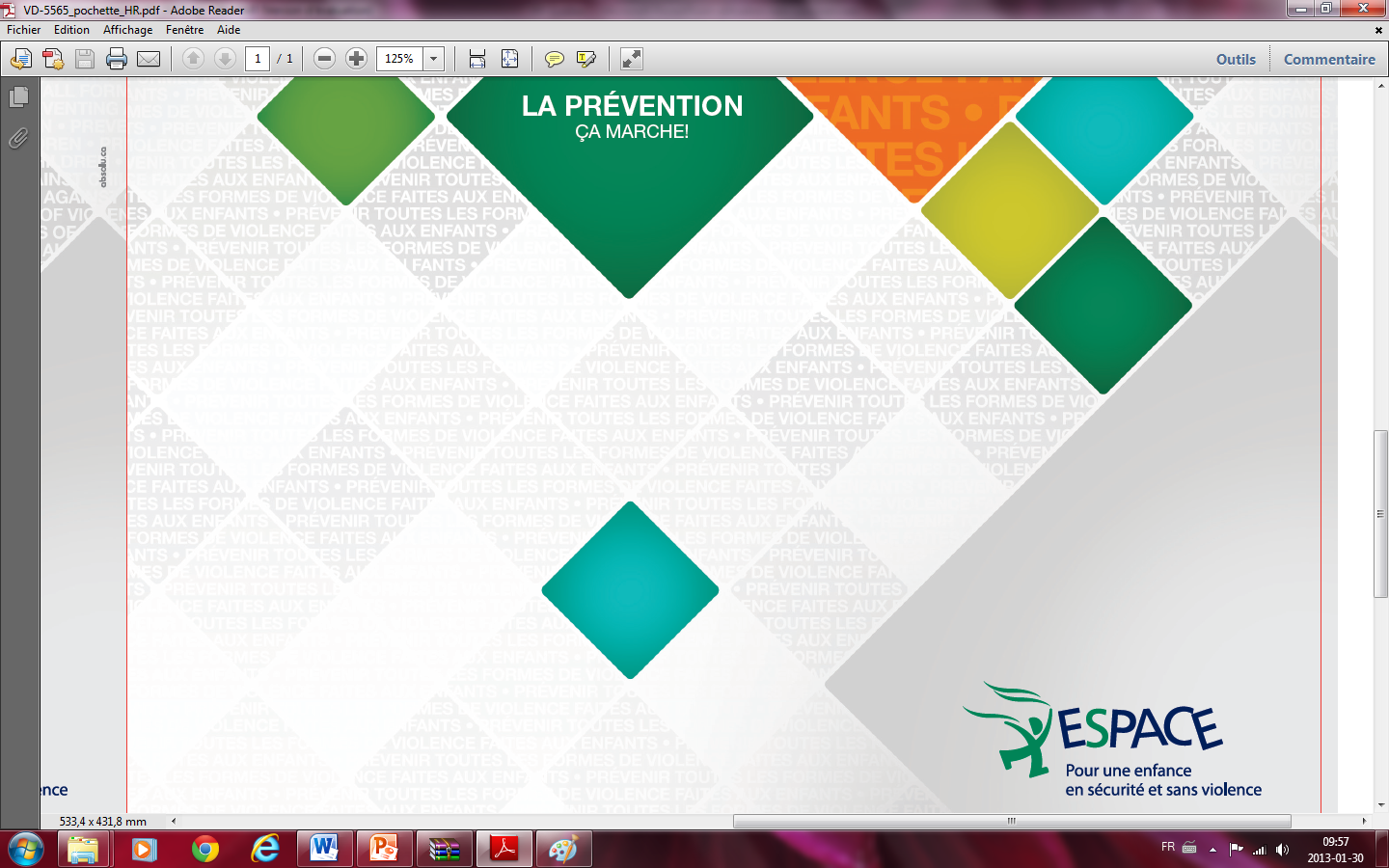 Qui peut m’aider ?
RESSOURCES DU MILIEU
AUTRES RESSOURCES
811
MILIEU SCOLAIRE
Direction
Secrétariat
PROCHES
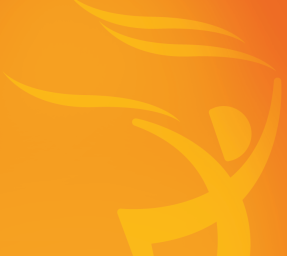 Famille
DPJ
211
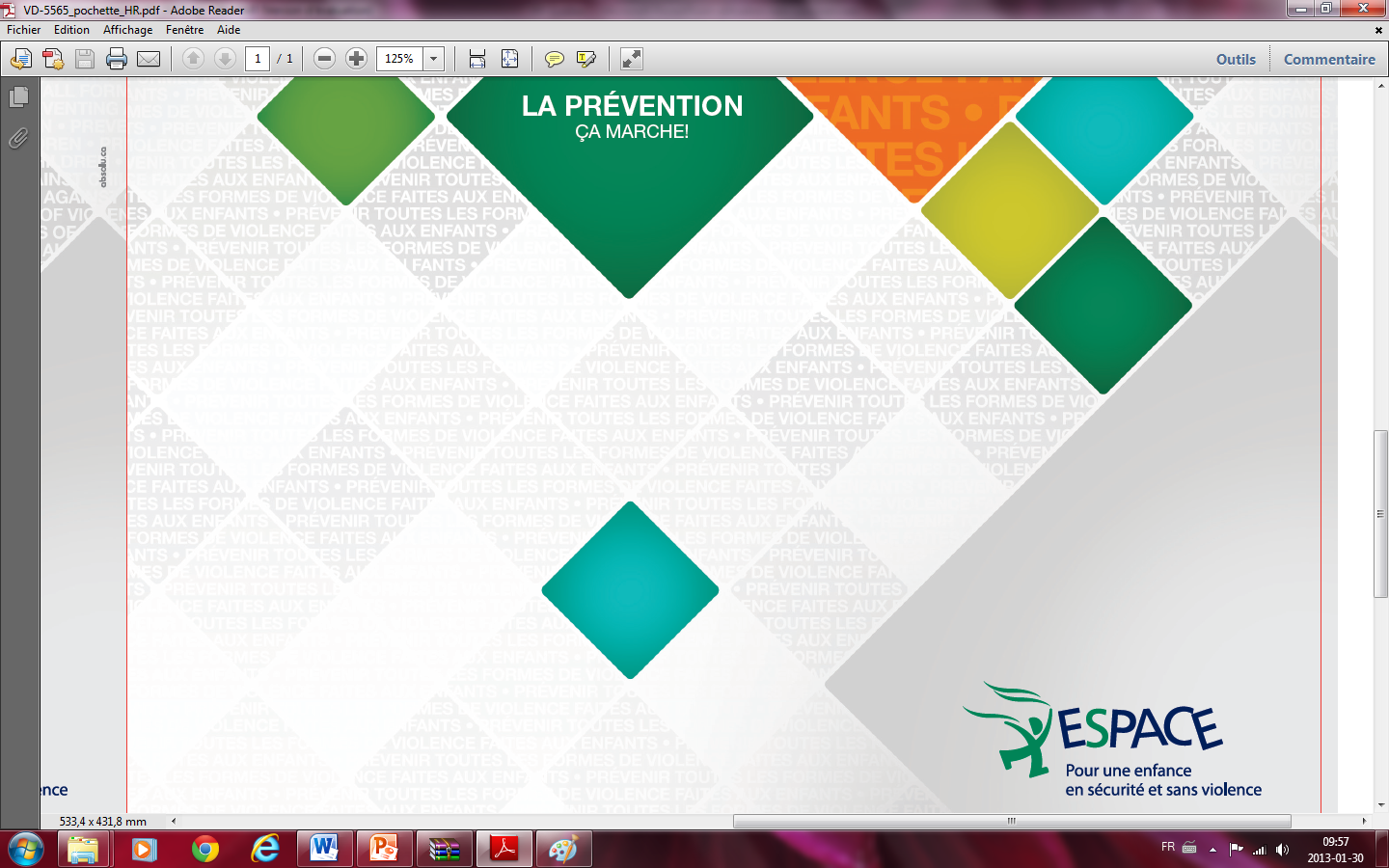 Amis
Voisins
MOI
Personnel 
enseignant
Services 
professionnels
Collègues
Hôpitaux
Groupes 
d’entraide
CLSC
Personnel du
service de garde
Organismes
 communautaires
Table
Pochette
27
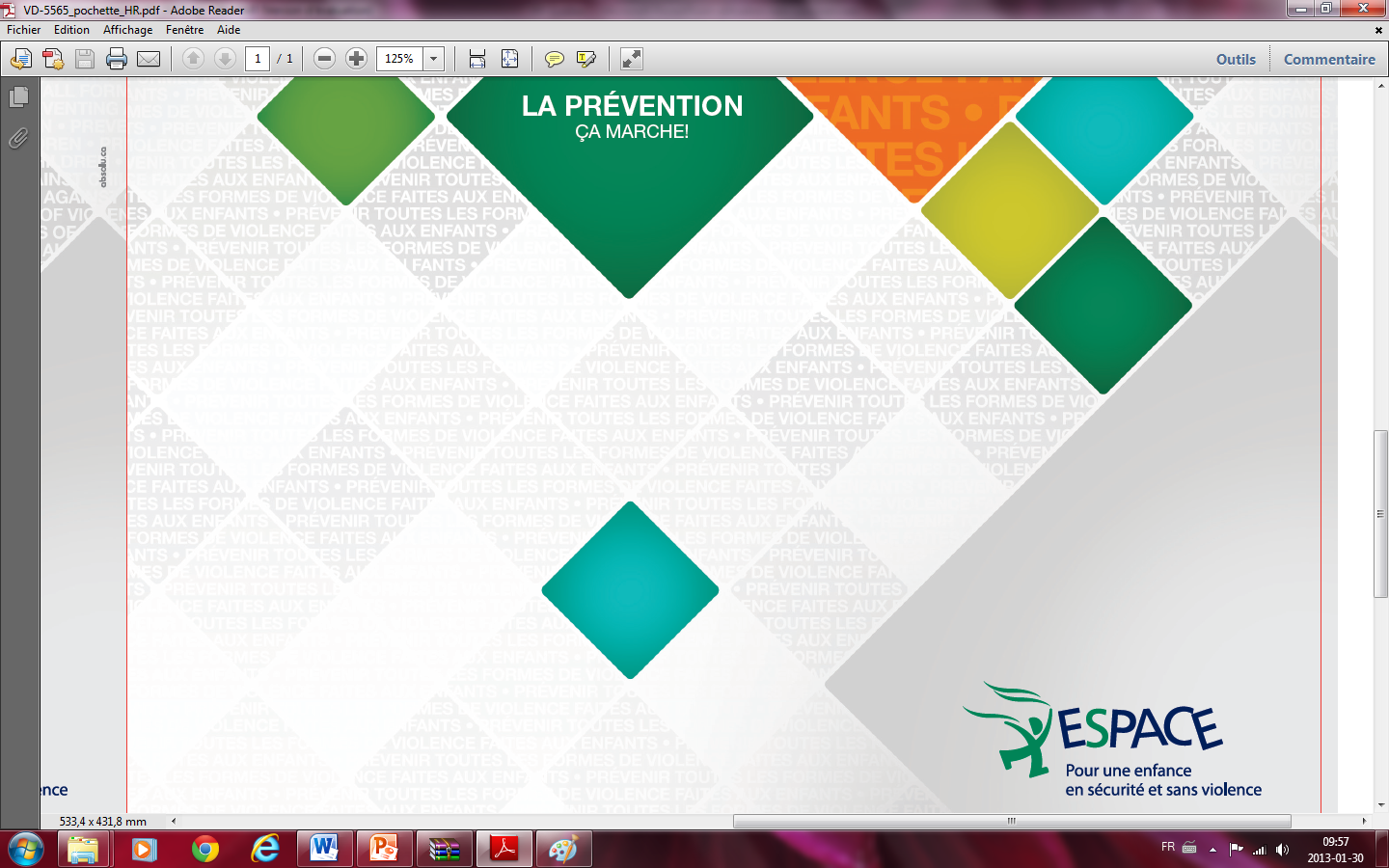 RESSOURCES DU MILIEU
Loi sur la protection de la jeunesse
Si vous soupçonnez qu’un enfant ou un jeune de votre entourage est victime de violence :
Physique
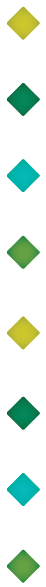 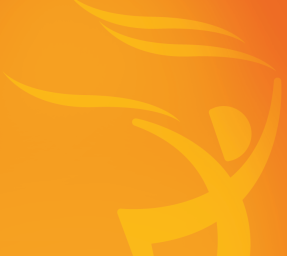 Vous devez signaler.
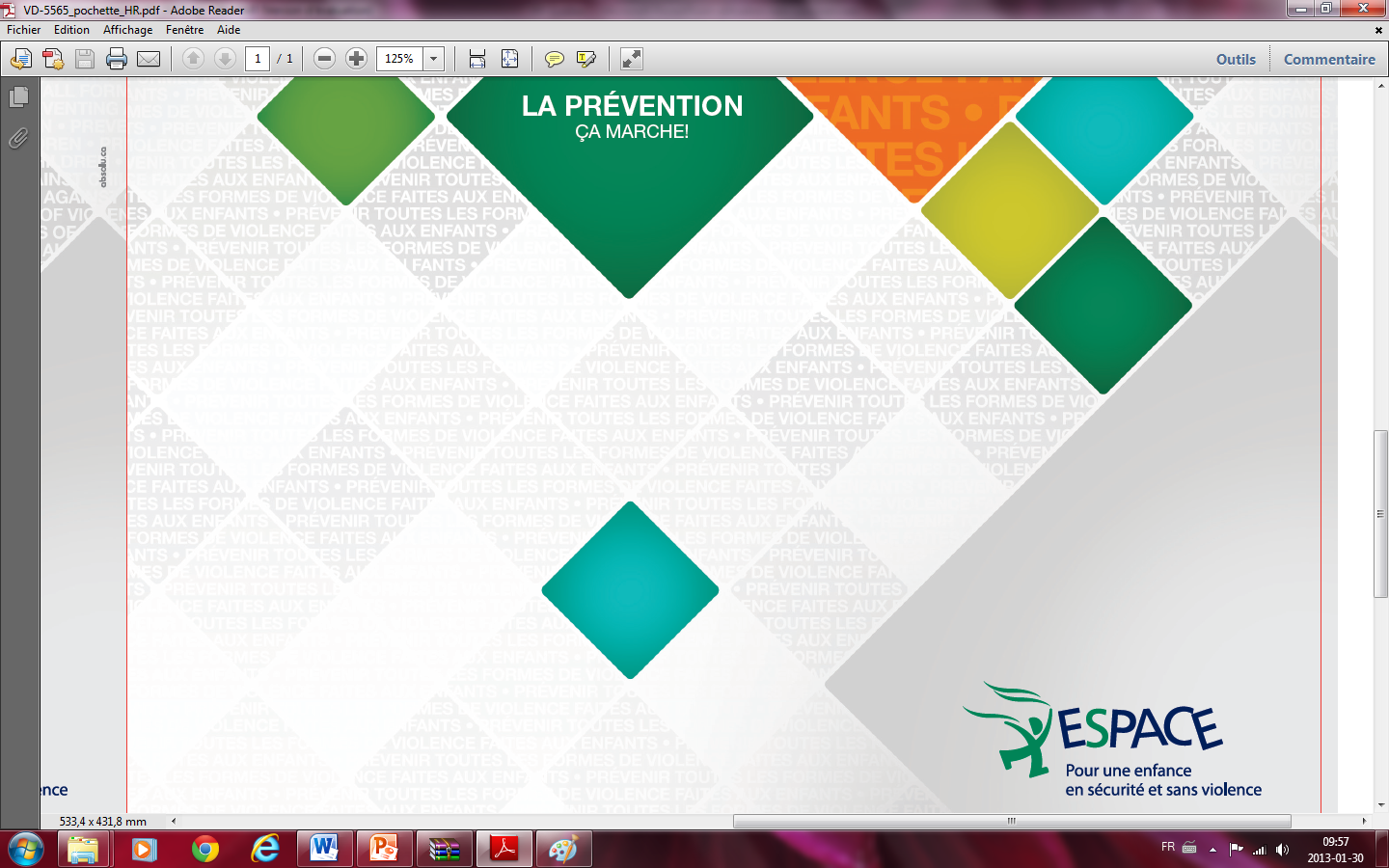 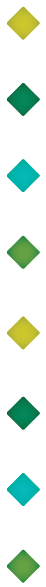 Sexuelle
Guide : Faire un signalement au DPJ, c’est déjà protéger un enfant. Quand et comment signaler? 

www.msss.gouv.qc.ca/jeunes
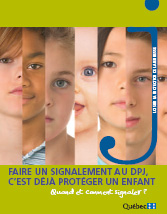 28
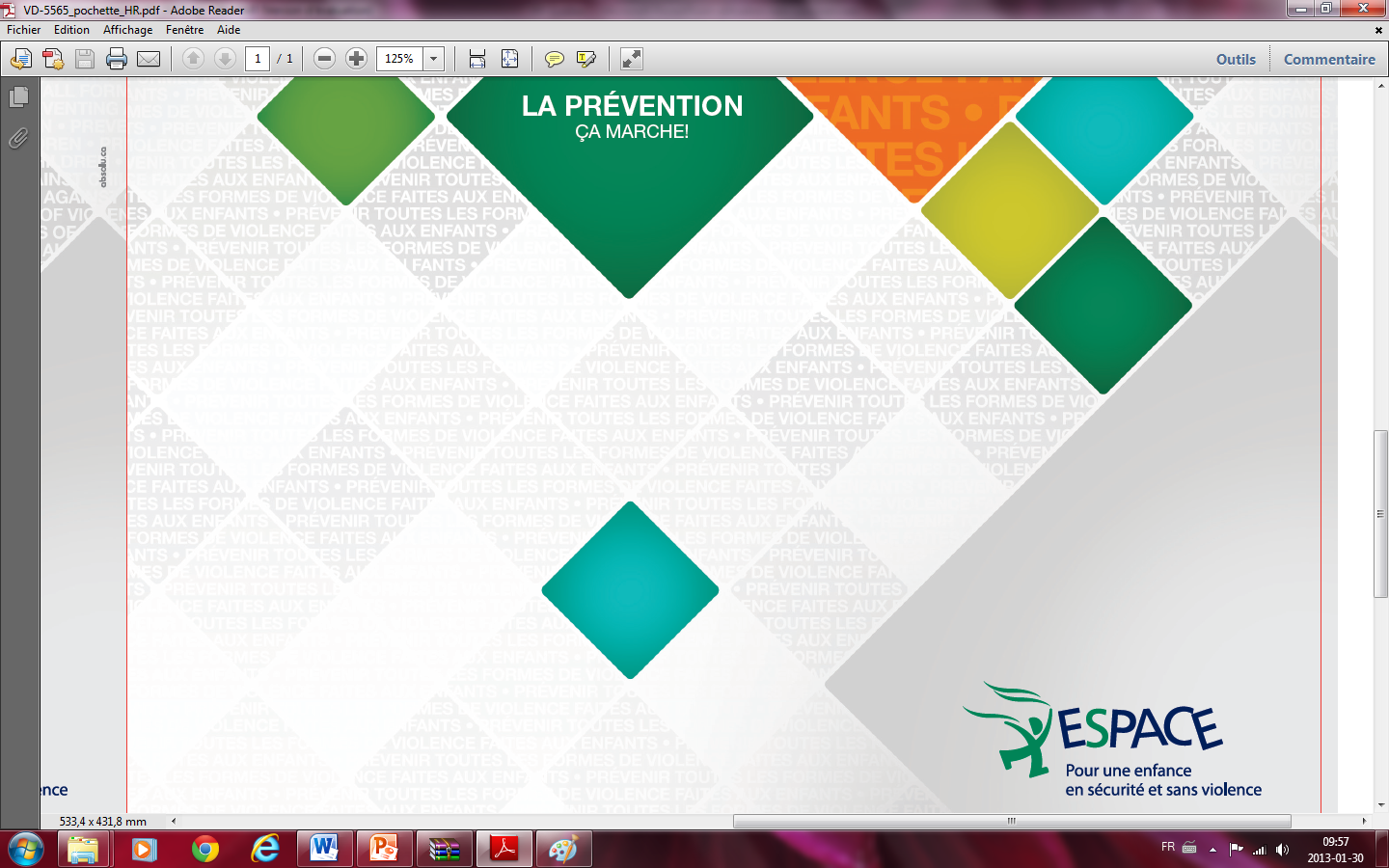 Qui peut m’aider ?
RESSOURCES DU MILIEU
AUTRES RESSOURCES
Police
811
MILIEU SCOLAIRE
Direction
Secrétariat
PROCHES
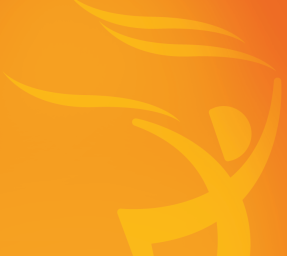 Famille
DPJ
211
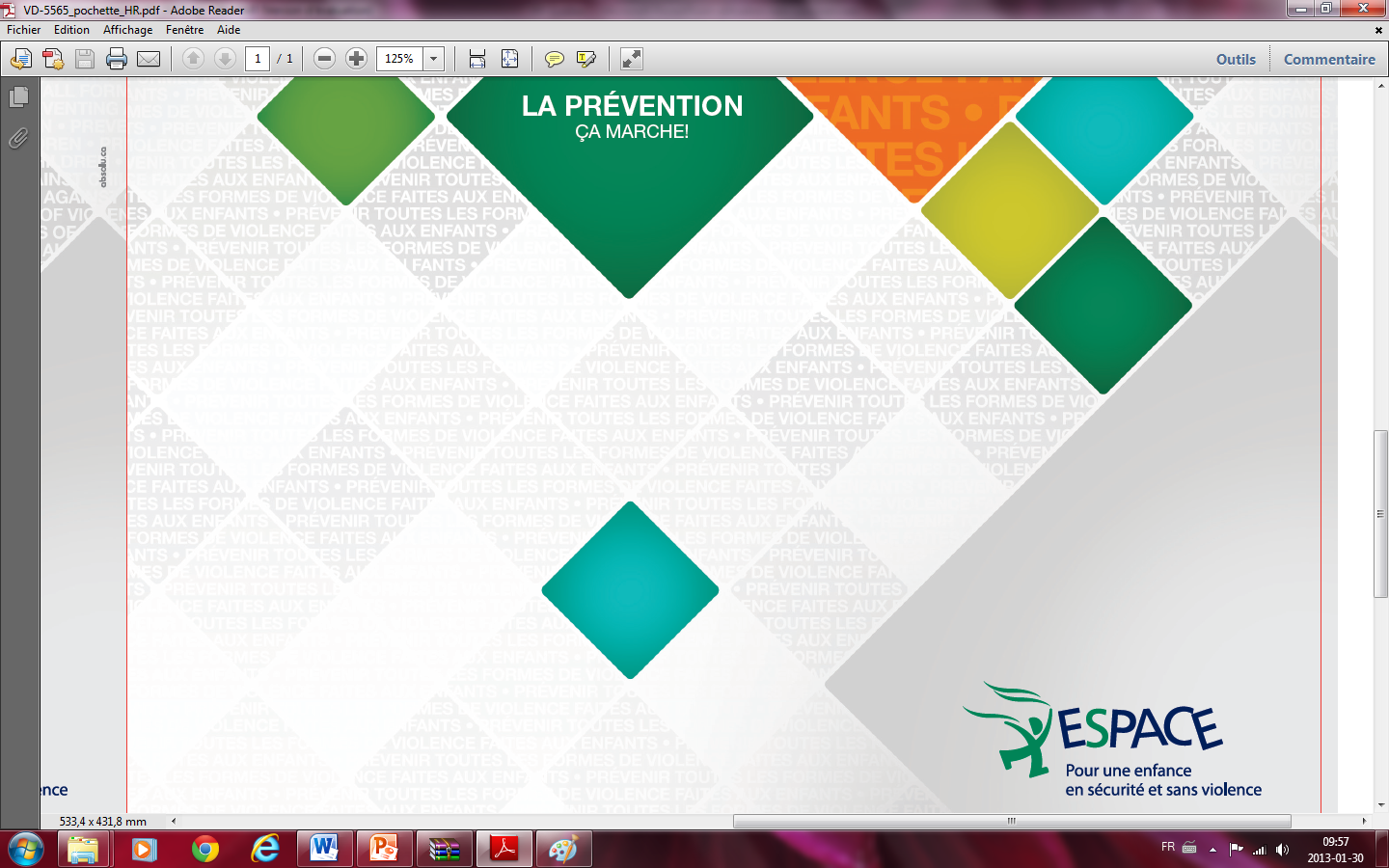 Amis
Voisins
MOI
Personnel 
enseignant
Services 
professionnels
Collègues
Hôpitaux
Groupes 
d’entraide
CLSC
Personnel du
service de garde
Organismes
 communautaires
Table
Pochette
29
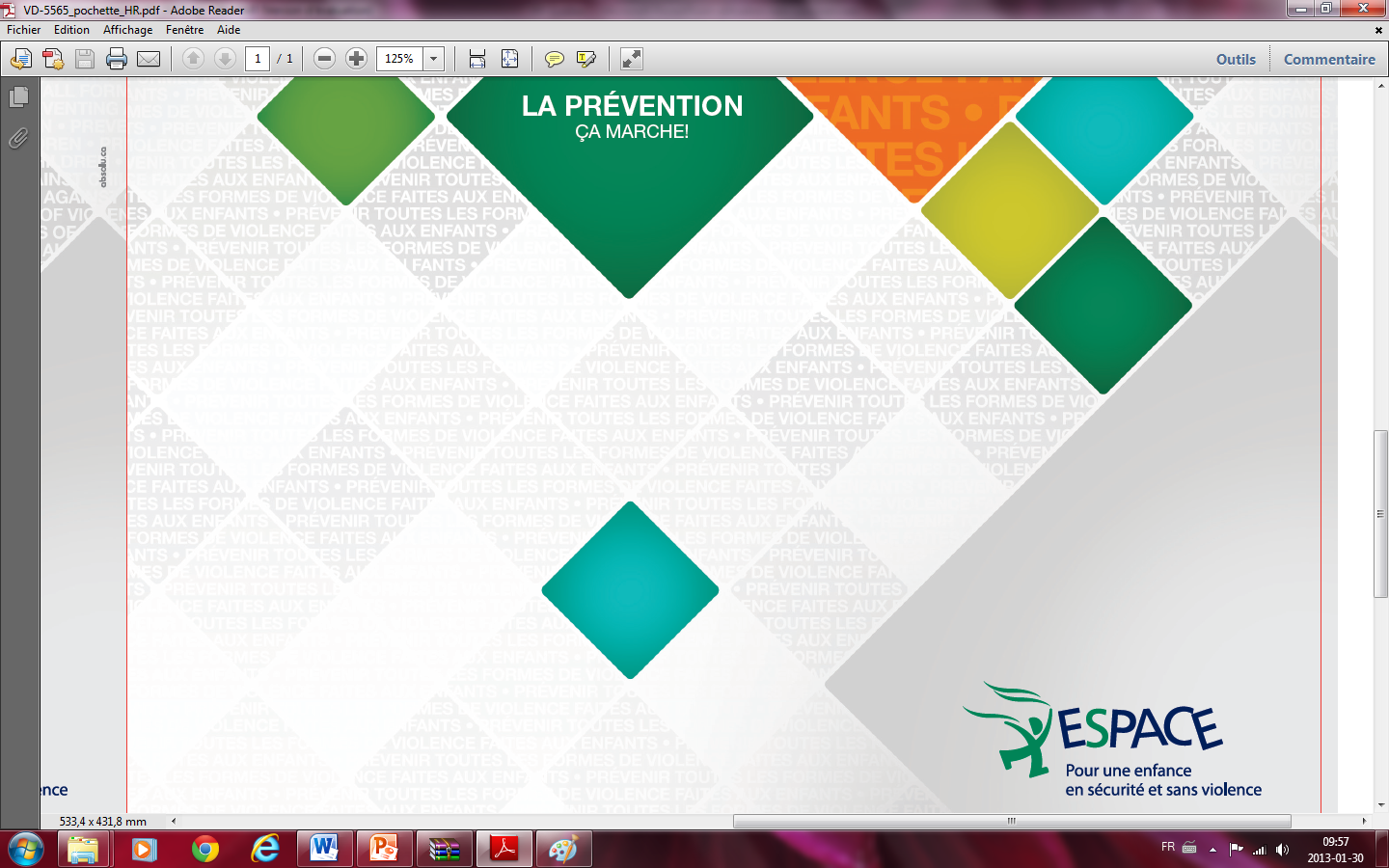 CONCLUSION
En s’impliquant en prévention, les adultes peuvent faire en sorte que les enfants…
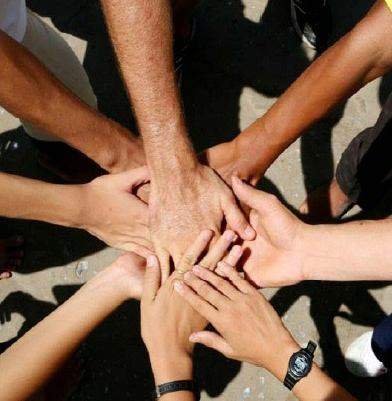 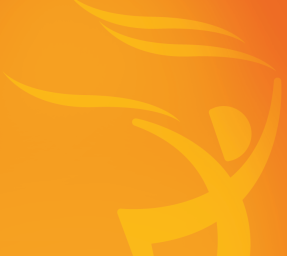 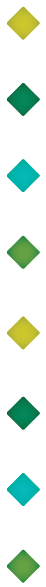 soient mieux informés sur la violence et qu’ils sachent comment réagir;
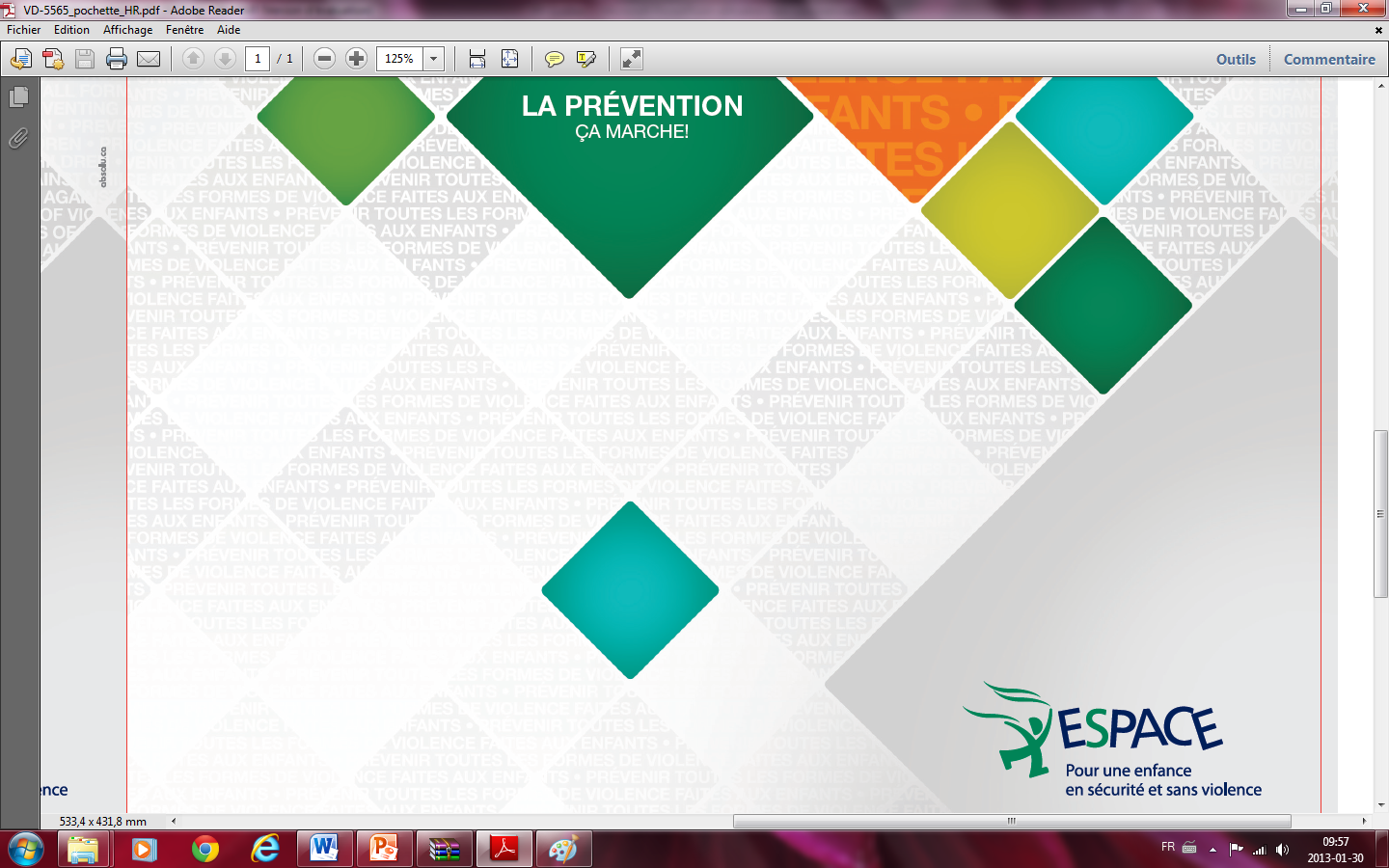 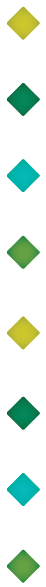 soient moins dépendants des adultes pour répondre à leurs besoins;
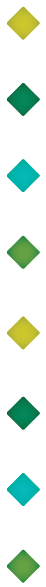 soient moins isolés des ressources d’aide.
30
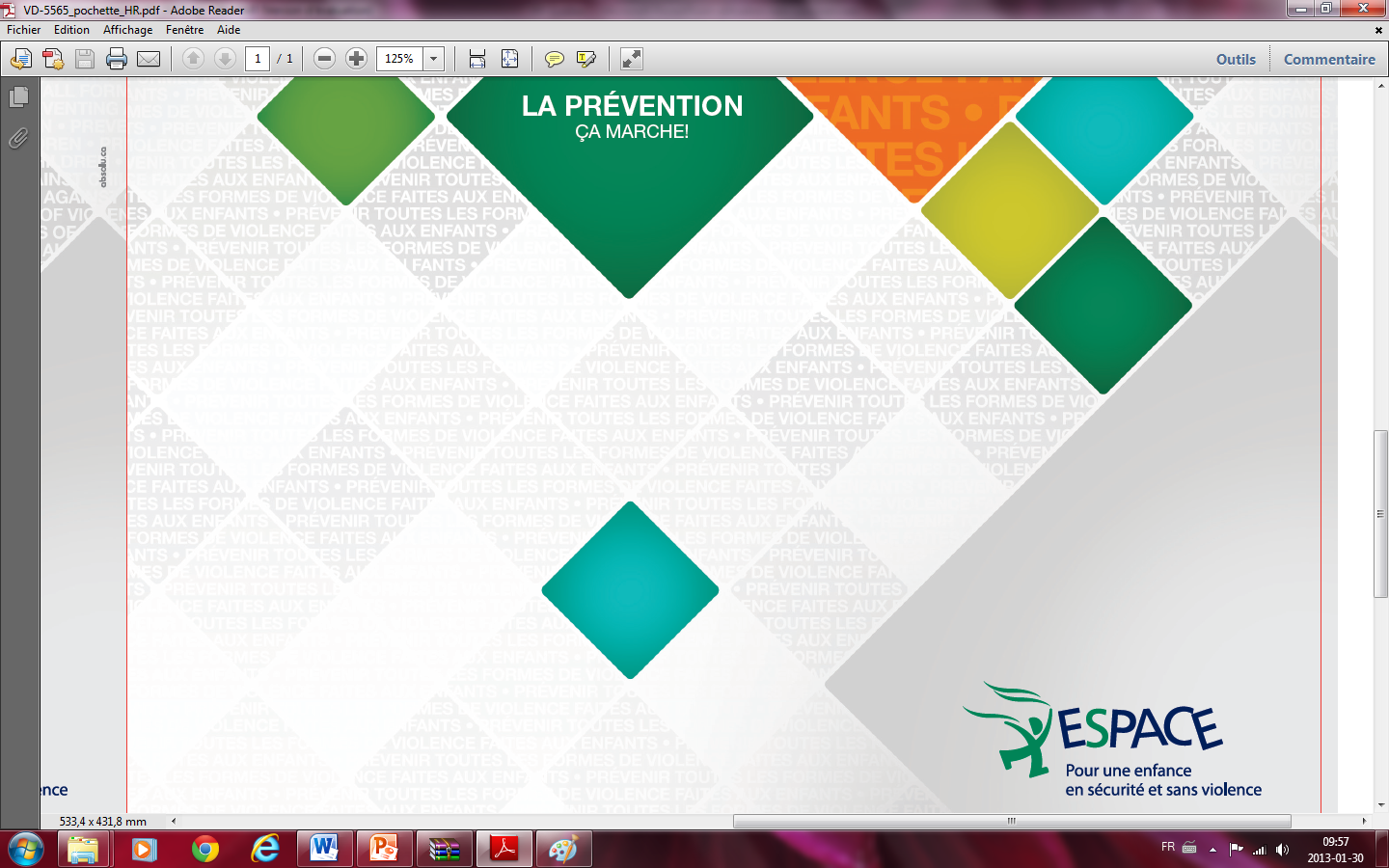 ÉVALUATION
Feuille d’évaluation
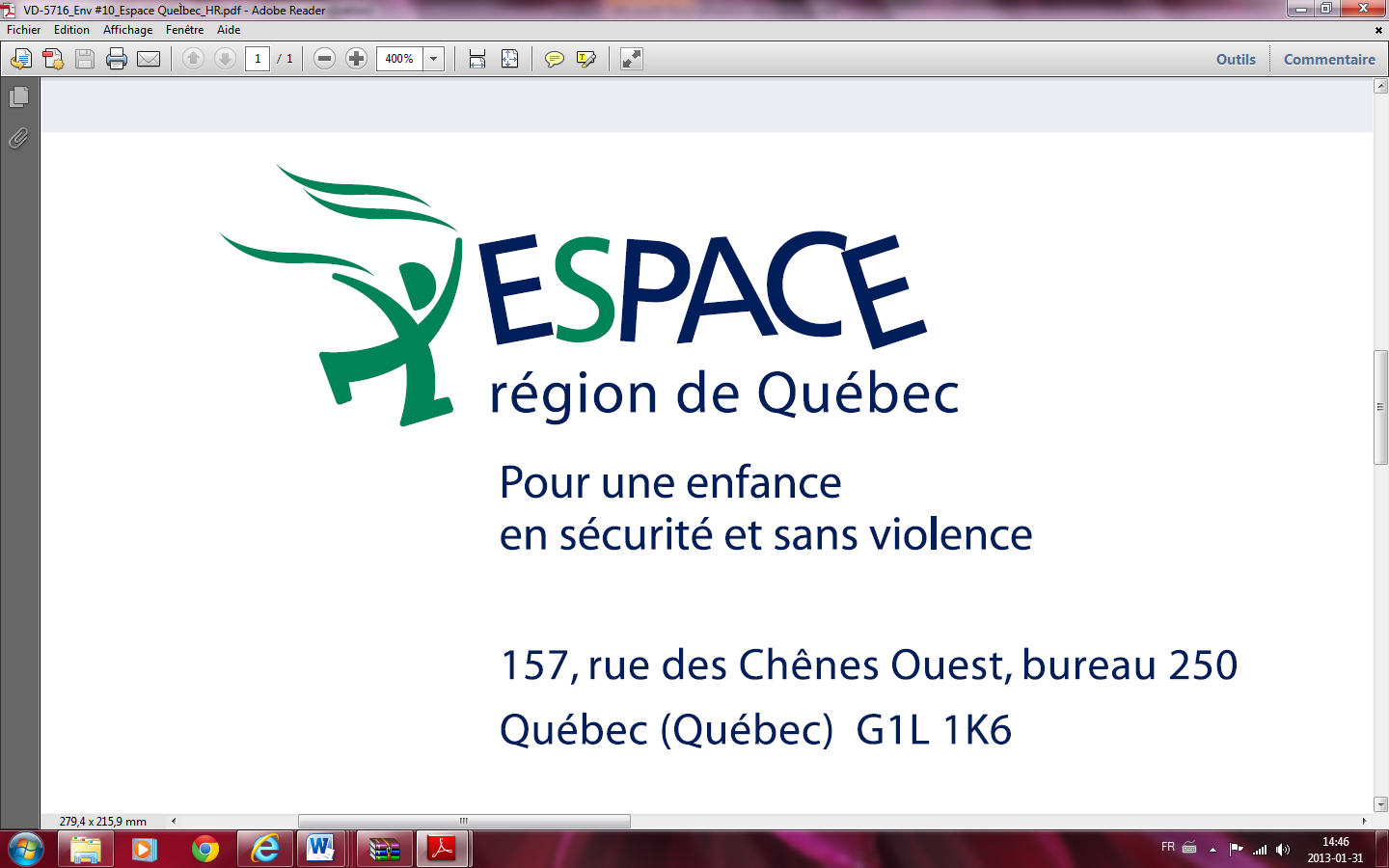 Merci
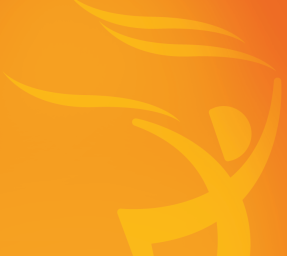 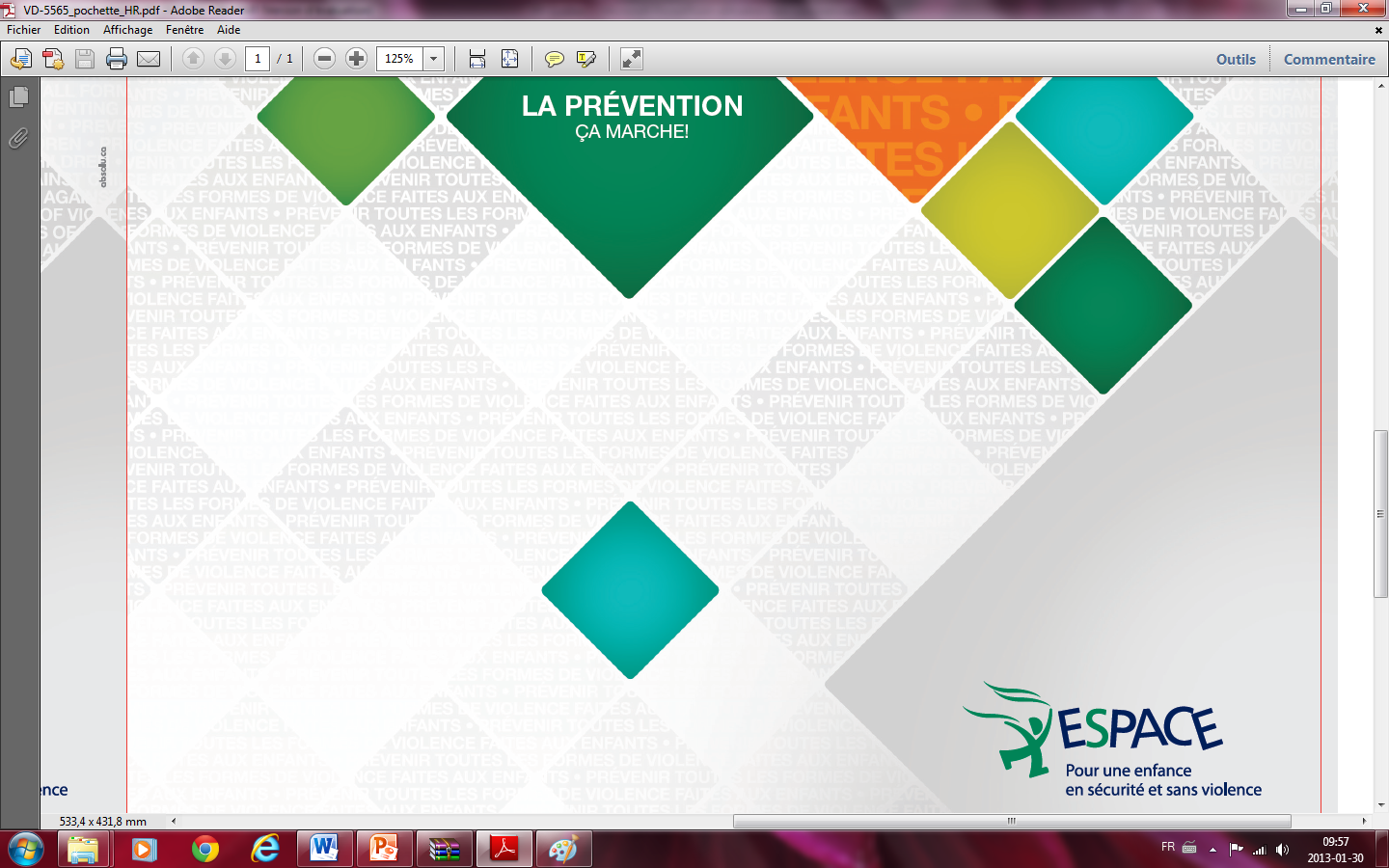 ESPACE région de Québec
418 649-5140
www.espacesansviolence.org
Pochette
31